債権総論1
明治学院大学法学部教授
加賀山茂
六法とノートを用意してください。
条文が出てきたら必ず六法で確かめましょう。
疑問点は，ノートに書きとめ，理解できたら，メモを追加しましょう。
そのノートがあれば，定期試験の準備がとても楽になります。
しかも，そのノートは，あなたの一生の宝になることでしょう。
2015/5/4
Lecture on Obligation 2015
1
[Speaker Notes: 明治学院大学 法学部教授の加賀山 茂です。この講義のタイトルは，債権総論1です。
★六法とノートを用意してください。
★条文が引用されている箇所では，必ず，六法を開いて，その条文を読むようにしましょう。
★わからない箇所に出会ったら，そこで止まらすに，どこがわからないのかをノートにメモし，どんどん先に進みましょう。
　ノートに書いたわからない点は，友人に聞いたり，講義で質問したりして，疑問を解消するようにしましょう。
　ノートに書いた疑問点が理解できたら，それをノートに付け加えて起きましょう。それが，あなたの成長の記録になります。
　時には，学習を進むうちに，全体が見渡せるようになって，疑問が氷解することもあるでしょう。
　そのときも，忘れずに，ノートになぜわからなかったことが，わかるようになったのかをメモしましょう。
★そのノートがあれば，定期試験の準備がとても楽になるだけではありません。そのノートは，あなたの一生の宝となるはすです。]
自己紹介
加賀山　茂（かがやま　しげる）
明治学院大学 法学部教授
明治学院大学大学院 法と経営学研究科 委員長
名古屋大学 名誉教授
専攻：民法，消費者法，法情報学
全ての情報は，以下のURLにあります。
http://lawschool.jp/kagayama/
2015/5/4
Lecture on Obligation 2015
2
[Speaker Notes: 講義に先立って，自己紹介をします。
★私の名は，加賀山 茂です。
★現在，明治学院大学，法学部の教授です。
★今年度から発足するわが国で最初の大学院である「法と経営学」研究科の委員長を務めています。
★私は，大阪大学の出身ですが，その後，長く名古屋大学で務めていたため，名古屋大学から名誉教授の称号をいただいております。
★私の専門は，民法と消費者法と法情報学です。消費者保護の視点に立って，民法と法情報学を研究しています。
★私の頭の中を知ろうと思えば，ぜひ，私のホームページを検索して，ご覧ください。
http://lawschool.jp/kagayama/ です。
　私の業績を含めて，すべての情報が，このホームページに掲載されています。]
債権総論（全）　目次
明治学院大学の建学の精神
法学部の教育理念，ミッション
民法における“Do for others”
法律家の思考方法（アイラック（IRAC））
基本と応用との関係（職業経験からの教訓）
民法一般
民法の体系と分野別の適用頻度
民法の条文の適用頻度
債権総論（その1）
債権総論の位置づけ
債権総論の内容
債権の目的
債権とは何か
債権の目的と目的物との区別，債権の種類
債権の効力
対内的効力，対外的効力
多数当事者の債権・債務関係
連帯債務，保証
レポート課題
定期試験仮想問題
参考文献，課外（推薦）図書
債権総論（その2）
債権の移転
債権譲渡
債務務引受，契約上の地位の譲渡
債権の消滅
弁済，相殺，更改，免除，混同
債権各論
契約
契約総論，契約の流れ
契約の成立
契約の効力
契約の解除
契約各論
１３の典型契約
事務管理
Do for otheresの民法理論
不当利得
不法行為
電気回路図による理解
活用すべき文献
2015/5/4
Lecture on Obligation 2015
3
[Speaker Notes: この講義の目次です。■
　本論に入る前に，明治学院大学の建学の精神“Do for others”と民法との関係について述べます。
また，法律家の思考方法であるアイラック（IRAC）と議論の方法であるトゥールミン図式を紹介します。
さらに，民法の体系を説明します。
その後に，民法の条文別の裁判所による適用頻度を詳しく説明します。■
この講義は，債権総論1です。
この講義の目的は，債権総論の前半部分である，１▲債権の目的▲，2▲債権の効力▲，3▲多数当事者の債権・債務関係▲を理解することにあります。■
　債権の後半部分である，4▲主体の変更▲，5▲債権の消滅▲については，債権総論2で講義します。
　したがって，その範囲外にある債権各論の具体的な問題については，付録で言及するに留めます。]
練習問題　目次
練習問題１：明治学院大学の建学の精神
練習問題2：法学部生の売り
練習問題3：法律家の思考方法
練習問題4：民法の体系
練習問題5：民法適用条文ベスト10
2015/5/4
Lecture on Obligation 2015
4
[Speaker Notes: 練習問題の目次です。■
　テーマの区切りごとに練習問題を出しているので，そのテーマについて，理解が進んだかどうかをチェックし，答えることができない場合は，本文を復習したり，参考文献を読んだりして答えてください。■
　練習問題は，以下の通りです。
　★練習問題1：明治学院大学のけんがくの精神
　★練習問題2：法学部卒業生の売り
　★練習問題3：法律家の思考方法
　★練習問題4：民法の体系
　★練習問題5：民法▲適用条文▲ベスト10]
明治学院大学の建学の精神
明治学院大学学則　第1 条
明治学院大学は，基督教による人格教育を基礎とし，広く教養を培うとともに，
深く専門の学芸を教授研究し，知的応用能力を発揮させることを目的とする。
2015/5/4
Lecture on Obligation 2015
5
[Speaker Notes: 明治学院大学の「けんがくの精神（Founding spirit of School）」とは何でしょうか?■
　本論に入る前に，私が勤務している明治学院大学の「けんがくの精神」について考えることにします。
　明治学院大学 学則の第1条は，以下のように規定しています。
　★「明治学院大学は，基督教による人格教育を基礎とし，広く教養を培うとともに，
　★深く専門の学芸を教授研究し，知的応用能力を発揮させることを目的とする。」
　ここでいう，人格教育における「人格とは何か?」，「人格形成はどのようにして行われるのか?」について興味のある方は，アンダーラインが引かれている項目をクリックしてください。人格形成の方法について学ぶことができます。
　その項目を読み終わって，そこにある「けんがくの精神」の項目をクリックすると，また，この箇所に戻ってくることができます。]
法学部の教育理念
法学部
法学部は，建学の精神であるキリスト教主義教育の伝統にのっとり，
他者とりわけ弱者を尊重する自由で平等な社会を主体的に作り上げていくことができる，
専門的知識を備えた能動的な市民を育成することを教育理念とする。
2015/5/4
Lecture on Obligation 2015
6
[Speaker Notes: 法学部の教育理念，または，教育目標は，何でしょうか？■
　明治学院大学の学則には，以下のような規定があります。
★「法学部は，けんがくの精神であるキリスト教主義教育の伝統にのっとり，
★他者とりわけ弱者を尊重する自由で平等な社会を主体的に作り上げていくことができる，
★専門的知識を備えた能動的な市民を育成することを教育理念とする。」■
　明治学院大学のけんがくの精神である，“Do for others”「他者への貢献」を中核として，他者，特に，社会的な弱者に対して，その意思と利益を尊重し，その実現のために援助をすることが “Do for others”の意味であることが，この規定において，明確に規定されています。
　教育理念において，「真理の探究」などという，中立的な目標ではなく，「弱者の尊重」を明確に規定していることは，国立大学法人のような他大学には真似のできない，明治学院大学だから▲こその▲特色といってよいでしょう。
　なお，「能動的市民」について知りたい方は，アンダーラインが引かれているその項目をクリックしてください。「付和雷同」ではなく，「和の精神」に基づいて，自立的に判断し行動する「能動的市民」について解説しています。]
法学部のミッション
法学部
この教育理念〔建学の精神 “Do for others” 〕のもと，法学や政治学が，社会の平和と人々の幸福を目指すものであるという本来の出発点に常にたちかえり，
さらには現代社会において新たに発生する諸問題に対処すべく，
人間の尊重，弱者救済の視点から，学部における教育・研究を行うものとする。
2015/5/4
Lecture on Obligation 2015
7
[Speaker Notes: 先に述べた，法学部の教育目標の実現するためには，どのような行動をすべきでしょうか?■
　法学部のミッション，すなわち，行動目標は，明治学院大学学則において，以下のように規定されています。
★この教育理念〔けんがくの精神 “Do for others” 〕のもと，
★法学や政治学が，社会の平和と人々の幸福を目指すものであるという本来の出発点に常にたちかえり，
★さらには現代社会において新たに発生する諸問題に対処すべく，
★人間の尊重，弱者救済の視点から，学部における教育・研究を行うものとする。■
　先に述べたように，「人間の尊重と弱者救済」の観点から，「社会の平和と人々の幸福を目指す」というミッションを高く掲げている学部は，全国でもまれです。
　明治学院大学の法学部のミッションに誇りをもって，実践に移すことにしましょう。]
民法における“Do for others”
第697条（事務管理）→ 立法理由　→ドイツ民法677条
①義務なく他人のために事務の管理を始めた者（以下この章において「管理者」という。）は，その事務の性質に従い，最も本人の利益に適合する方法によって，その事務の管理（以下「事務管理」という。）をしなければならない。
②管理者は，本人の意思を知っているとき，又はこれを推知することができるときは，その意思に従って事務管理をしなければならない。
2015/5/4
Lecture on Obligation 2015
8
[Speaker Notes: “Do for others”の精神を法律的に厳密に突き詰めると，どのような意味になるのでしょうか?■
　“Do for others”の精神については，自分が望むことと，他人が望むことは，必ずしも一致するとは限らないため，場合によっては，「小さな親切，大きなお世話」という事態が生じかねません。
　“Do for others”を法律的に，厳密に考察するとどのようなことになるのでしょうか?
　この点について，民法には，「頼まれもしないのに他人のためにサービスを提供する」というに関する規定があります。
　六法を開いて，民法697条（事務管理）の条文を読んでみましょう。
　　民法697条
★第1項■義務なく他人のために事務の管理を始めた者（以下この章において「管理者」という。）は，その事務の性質に従い，最も本人の利益に適合する方法によって，その事務の管理（以下「事務管理」という。）をしなければならない。
★第2項■管理者は，本人の意思を知っているとき，又はこれを▲推知することができるときは，その意思に従って事務管理をしなければならない。
　この条文で重要なことは，第1項▲が原則に見えますが，むしろ，第2項▲が原則であり，「他人の意思」を尊重することが何よりも大切だということです。
　他人の意思がすることも，推知▲することもできないという，例外的な場合にのみ，第1項，すなわち，「最も本人の利益に適合するように行動する」という▲有名な「適合性原則」▲が適用されるのです。]
民法697条（事務管理）の立法理由
本条第2項は，管理の方法に付き本人の意思が管理者に明白なるか又は之を推知することを得る場合に於ては，第1項に規定する所の管理の方法に依らずして，寧ろ，本人の意思に従ひ管理を為すべきことを規定し，
事務管理の名義を以て濫りに他人の事務に干渉し，本人の欲せざることを行ふこと勿からしむるものにして，
本人の意思 に反するも，尚ほ且つ，此者に利益なりとして，其事務に干渉する如きは，事務管理の立法の本旨に反し，寧ろ不当利得の規定に従はしむべきものと云ふべし。
2015/5/4
Lecture on Obligation 2015
9
[Speaker Notes: 民法において，“Do for others”が規定されている民法697条の立法理由は，何だったのでしょうか?■
　六法で民法697条の条文を参照しつつ，立法理由書を読んでみましょう。
　民法697条の立法理由は，以下のように書かれています。■
★本条第2項は，管理の方法に付き本人の意思が管理者に明白なるか又は之を推知することを得る場合においては，第1項に規定する所の管理の方法によらずして，むしろ，本人の意思に従い管理をなすべきことを規定し，
★事務管理の名義を以て濫りに他人の事務に干渉し，本人の欲せざることを行うこと▲なからしむるものにして，
★本人の意思に反するも，なおかつ，この者に利益なりとして，その事務に干渉するがごときは，事務管理の立法の本旨に反し，むしろ▲不当利得の規定に▲従わしむべきもの▲というべし。]
日本民法697条の制定に際して参照されたドイツ民法典677条（事務管理）→民法697条
ドイツ民法677条（事務管理）
委任を受けることなく，その他事務を管理する権利を与えられることなしに他人のために事務を処理する者は，本人の真の意思又は推知すべき意思に鑑みて，本人の利益に適する方法により，その管理をする義務を負う。
§677 BGB (Pflichten des Geshäftsführers)
Wer ein Geshäft für einen anderen besorgt, ohne von ihm beauftragt oder ihm gegenüber sonst dazu berechtig zu sein, hat das Geshäft so zu führen, wie das Interesse des Geshäftsherrn mit Rücksicht auf dessen wirklichen oder mutmaßlichen Willen es erfordert.
2015/5/4
Lecture on Obligation 2015
10
[Speaker Notes: 民法697条は，世界的にみてどのような位置づけがなされるのでしょうか?■
　民法697条は，ドイツ民法677条を参考にして起草されたものと考えられています。そこで，ドイツ民法677条を参照してみましょう。
　ドイツ民法677条（事務管理）■
★委任を受けることなく，その他事務を管理する権利を与えられることなしに他人のために事務を処理する者は，本人の真の意思又は推知すべき意思に鑑みて，本人の利益に適する方法によって，その管理をする義務を負う。
★わが国の民法とドイツ民法とを比較すると，ドイツ民法は，本人の意思を参照しつつ，本人の利益に適する方法によって事務を管理すべきであるとしているのに対して，わが国の民法は，本人の意思の尊重を第一義とし，本人の意思がどうしてもわからないときに限って，第二義的に，本人の利益に適合する方法をとることを義務づけています。
　私たちは，とかく，本人の利益を慮って，本人の利益になるように行動しがちですが，本人の意思を確かめることを諦めてはいけません。適切な質問をし，質問に答え（説明義務），本人の表情をよく観察して，本人の意思を確認することが大切です。本人の意思が確認できたら，その意思を尊重し，実現できるように援助をするのが，民法697条の趣旨であり，それこそが“Do for others”の意味だと，私は考えています。]
練習問題１：明学の建学の精神
明治学院大学の建学の精神に関する以下の問いに答えなさい。
明治学院大学の建学の精神である“Do for others”は，日本語では，どのように翻訳されているか。
“Do for others”，または， “Do to others”は，聖書では2箇所で出てくる。それは，どのような文脈の中で述べられているか。二つの場合を対比して，それぞれにおける“Do for others”の意味を説明しなさい。
民法の中で，“Do for others”は，どの箇所で出てくるか。その条文においては， “Do for others”はどのように解釈されているか。
2015/5/4
Lecture on Obligation 2015
11
[Speaker Notes: 「明治学院大学のけんがくの精神」，「法学部の教育・研究目標」について学習したので，練習問題1を解いてみて，理解が進んだかどうかをチェックしてみましょう。■
　練習問題１は，▲明治学院大学のけんがくの精神とは何か？についての問題です。
　明治学院大学のけんがくの精神に関する以下の問いに答えてください。
★練習問題1の1■明治学院大学のけんがくの精神である“Do for others”は，日本語では，どのように翻訳されているか。
★練習問題1の2■“Do for others”，または， “Do to others”は，聖書では2箇所で出てくる。それは，どのような文脈の中で述べられているか。二つの場合を対比して，それぞれにおける“Do for others”の意味を説明しなさい。
★練習問題1の3■民法の中で，“Do for others”は，どの箇所で出てくるか。その条文においては， “Do for others”はどのように解釈されているか。]
法学部で何を学ぶのか（1/2）一般システムと大学教育の共通点
システム
（付加価値の生成）
技術革新
素材
完成型
インプット
アウトプット
大学教育
（学力の向上）
教育改革・切磋琢磨
学生
社会人
インプット
アウトプット
入学選抜
修了認定
自学・自習反転授業
2015/5/4
12
Lecture on Obligation 2015
[Speaker Notes: これまで，明治学院大学の建学の精神に即して，法を学ぶ目標について考えてきました。
　私たちは，この目標を達成するために，明治学院大学で何を，どのようにして，学ぶべきなのでしょうか?■
　個人の尊厳と弱者救済の目標を実現するためには，自分を鍛えなければなりません。自分の利益を尊重するだけであれば，実は，そんなに難しいことはないのです。先例に従って，淡々と学習を進めていけば，希望する企業に就職することはできるでしょう。
　しかし，その勤め先でまたは社会貢献で，弱者を救済できるようになるためには，それ以上の学習が必要です。特に，法律は，支配者の支配の道具として，または，産業資本を発展させ，保護するために通説が形成されてきたため，弱者を保護する法理を発見し，強者を説得するためには，通説を理解したうえで，それを超える学習が必要となるからです。
　そこで，明治学院の法学部に入学した学生は，弱者を保護することができる能動的な市民となるために，どのような学習に取り組まなければならないのかを，よく考えてみる必要があるのです。
　★一般に，すべてのシステムは，インプット，ブラックボックス，アウトプットというプロセスから成り立っています。
　★大学に入学した学生も，弱者保護ができる能動的な市民として，知的能力を向上させるためには，従来の学習方法以上の学習が求められます。それが，自学・自習であり，反転授業なのです。]
法学部で何を学ぶのか（2/2）法律家と医師との共通点
法律家の理想像司法改革審議会意見書（2001）
NHK病名推理番組
総合診療医ドクターG
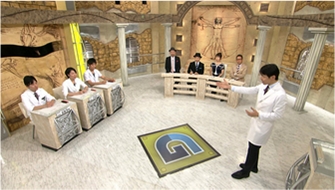 「国民の社会生活上の医師」としての役割を期待される専門的資質・能力の習得と，かけがえのない人生を生きる人々の喜びや悲しみに対して深く共感しうる豊かな人間性の涵養，向上を図る。
事実に即して具体的な法的問題を解決していくため必要な法的分析能力や法的議論の能力等を育成する。
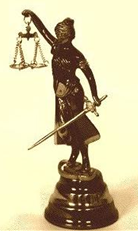 患者の病状から，病名を解明し，診療方法を確定するまでのプロセスを見せる。
研修医の最初の見立ては，全て外れ。
総合診療医のアドバイスを受けながら，可能性のある病名を全てチェックし，除外すべきものを除外して，正解にたどり着く。
2015/5/4
Lecture on Obligation 2015
13
[Speaker Notes: 他の学部の学生とは異なり，法学部の卒業生の「売り」とは何でしょうか?■
　法律家の育成の到達目標について，司法改革審議会の意見書は，法科大学院の教育理念について，以下のように述べています。
★「国民の社会生活上の医師」としての役割を期待される専門的資質・能力の習得と，かけがえのない人生を生きる人々の喜びや悲しみに対して深く共感しうる豊かな人間性の涵養，向上を図る。
★事実に即して具体的な法的問題を解決していくため必要な法的分析能力や法的議論の能力等を育成する。
　ここで述べられている法律専門家の人物像は，「具体的な紛争が生じた場合に，その紛争を解決するのに適切な法律の条文が何かを探索でき，その紛争に適切な条文を適用した場合に，どのような結論が導かれるのか，どちらの当事者にぶがあるのかを的確に判断できる能力を有する人」です。
　このような能力は，総合診療医が，具体的な患者の症状を見て，その病名を的確に判断する能力に似ています。病名がわかった後に，病状と対処法を述べるのは，困難なことではありません．しかし，症状から病名を判断するには，熟練を要するのです。
★この番組では，患者の病状から，病名を解明し，診療方法を確定するまでのプロセスを見せています。
★研修医の最初の見立ては，全て外れ。
★総合診療医のアドバイスを受けながら，可能性のある病名を全てチェックし，除外すべきものを除外して，正解にたどり着く。
　医学とは異なりますが，法律の場合も同じことが言えます。
条文について，その意味を述べたり，どのような事例がそれに当てはまるかを述べることは，困難ではありません。しかし，反対に，具体的な事例にどの法律のどの条文が適用されるのかを判断するには熟練を要するのです。
　したがって，法学部の学生も，学習目標は，その点に集中すべきです。
　学修計画を立て，地道な学習を重ねることによって，就職活動において，自分の▲「売り」▲を以下のように言えるようになりましょう。■
　「具体的な問題が生じた場合に，その問題にどの法律の▲どの条文が適用されるのか，その結果どのような判決が出るか，その結論が覆るのはどのような場合かを予測する能力を有します」■
　このような能力を有していることこそが，他の学部の卒業生にはできない，「法学部の卒業生の▲売り」なのです。]
練習問題2：法学部生の「売り」
法学部卒業生の「売り」は何かについて，次の問いに答えなさい。
医学部の研修医とドクター・ゼネラルと呼ばれる総合診療医との違いはどこにあるか。
法学部の出身者とその他の学部の出身者を比較したとき，法学部出身者の特色としての「売り」は何か。
法学部出身者としての「売り」が活かせるためには，どのような学習をしなければならないか。
2015/5/4
Lecture on Obligation 2015
14
[Speaker Notes: 「法学部で何を学ぶか」について学習をしたので，練習問題2を解いてみて，理解が進んだかどうかをチェックしてみましょう。■
練習問題２は，■法学部の学生の「売り」とは何か?についての問題です。
法学部卒業生の「売り」は何かについて，次の問いに答えなさい。
★練習問題2の1■医学部の研修医とドクター・ゼネラルと呼ばれる総合診療医との違いはどこにあるか。
★練習問題2の2■法学部の出身者とその他の学部の出身者を比較したとき，法学部出身者の特色としての「売り」は何か。
★練習問題2の3■法学部出身者としての「売り」が活かせるためには，どのような学習をしなければならないか。]
アイラック（IRAC）－法律家の思考方法－→Q1,Q2,Q3,Q4,Q5,Q6,Q7,Q8,Q9,Q10
2015/5/4
15
Lecture on Obligation 2015
[Speaker Notes: 法律専門家（裁判官，検事，弁護士ら）の思考方法とされるアイラックとは，どのような思考方法なのでしょうか?■
★アイラックというのは，以下に示すように，紛争事件を解決するための思考方法とその順序（事案の分析，仮説と仮の結論，反対説との間の議論，結論）を示すものです。
　I（Issue）とは，争点，すなわち，争いになっている事実関係は何かを明らかにする作業です。
　R（Rule）は，争いとなっている事実に適用すべきルールを発見する作業です。ただし，発見した事実によって適用すべきルールが発見される，逆に，発見されたルールから見ると，重要な事実が再発見されるというように，IとRとは，相互に密接な関係にあります。
　A（Application/Argument）とは，原告が主張する事実と被告が主張する事実に相違があるのが普通であり，したがって，それぞれの事実に適用すべきルールも異なることになるため，法の適用の結果は，分裂することになります。そこで，事実と適用すべきルールの適切性について，議論をすることになります。そのような議論を通じて，「真実」と「正しい法」の適用に接近する道が開かれることになります。
　C（Conclusion）とは，このような厳しい議論を通じて得られる結論，すなわち，判決です。]
アイラック（IRAC）－法律家の思考方法－→Q1,Q2,Q3,Q4,Q5,Q6,Q7,Q8,Q9,Q10
2015/5/4
16
Lecture on Obligation 2015
[Speaker Notes: アイラックについて，復習をします。
　アイラックとは何か，それぞれの項目について，答えてみましょう。]
アイラック（IRAC）－法律家の思考方法－→Q1,Q2,Q3,Q4,Q5,Q6,Q7,Q8,Q9,Q10
2015/5/4
17
Lecture on Obligation 2015
[Speaker Notes: I（Issue）とは，争点，すなわち，争いになっている事実関係は何か?を明らかにする作業です。]
アイラック（IRAC）－法律家の思考方法－→Q1,Q2,Q3,Q4,Q5,Q6,Q7,Q8,Q9,Q10
2015/5/4
18
Lecture on Obligation 2015
[Speaker Notes: R（Rule）は，争いとなっている事実に適用すべきルールを発見する作業です。ただし，発見した事実によって適用すべきルールが発見される，逆に，発見されたルールから見ると，重要な事実が再発見されるというように，IとRとは，相互に密接な関係にあります。]
アイラック（IRAC）－法律家の思考方法－→Q1,Q2,Q3,Q4,Q5,Q6,Q7,Q8,Q9,Q10
2015/5/4
19
Lecture on Obligation 2015
[Speaker Notes: A（Application）とは，発見された事実に対して，適切な法を適用して，法的結論を導き出すことです。ただし，真実が何か? 適切な法が何か? については，原告と被告とで争いがあるので，それについて議論をすることが大切です。したがって，ここで得られた結論は，あくまで，暫定的な結論です。]
アイラック（IRAC）－法律家の思考方法－→Q1,Q2,Q3,Q4,Q5,Q6,Q7,Q8,Q9,Q10
2015/5/4
20
Lecture on Obligation 2015
[Speaker Notes: A（Argument）とは，原告が主張する事実と被告が主張する事実に相違があるのが普通であり，したがって，それぞれの事実に適用すべきルールも異なることになるため，法の適用の結果は，分裂することになります。そこで，事実と適用すべきルールの適切性について，議論をすることになります。そのような議論を通じて，真実と正しい法の適用に接近する道が開かれることになります。]
アイラック（IRAC）－法律家の思考方法－→Q1,Q2,Q3,Q4,Q5,Q6,Q7,Q8,Q9,Q10
2015/5/4
21
Lecture on Obligation 2015
[Speaker Notes: C（Conclusion）とは，このような厳しい議論を通じて得られる結論，すなわち，判決です。]
議論の方法三段論法からトゥールミン図式へ→民法612条
三段論法（反論を許さない硬直性が問題）
大前提: 全ての人間は死ぬ。
小前提: ソクラテスは人間である。
結　論：ソクラテスは死ぬ。
トゥールミン図式
議論の構造の提供
全ての議論に通用
ソクラテスは人間である。
誤り
ソクラテスは死ぬ。
おそらく
データ
蓋然性
蓋然性
主張
論拠
反論
ソクラテスは哲学の神である。
人間は死ぬ。
裏づけ
万物は流転するが，
真理は生き続ける。
2015/5/4
22
Lecture on Obligation 2015
[Speaker Notes: アイラック（IRAC）のうち，議論はどのようにして行われるのでしょうか?■
　これまで，判決は，三段論法に従って結論を下しているといわれてきました。
★三段論法といえば，
★「すべての人は死ぬ」というような大前提があり，
★その大前提を「ソクラテスは人間である」という小前提にあてはめ，
★「ソクラテスは死ぬ」と言う結論を下すというものです。
　判決においても，例えば，「過失があれば責任を負う」という大前提（法律の条文）があり，その大前提を「被告には過失があった」という小前提（事実認定）にあてはめて，「被告は責任を負う」という結論（判決）を下していると考えられてきたのです。
　しかし，三段論法は，例外を許しません。法律の条文は，そのほとんどが，例外としての，但し書きを含んでいます。
★このような法律の条文に対して，論理学の論理を使えるように，しかも，それを視覚的に明らかにしたのが，トゥールミンの議論の図式です。
　「すべての人間は死ぬ」という命題には，例外がないようなので，トゥールミンの図式のすばらしさが明確とならないのですが，ソクラテスの意味を人そのものではなく，ソクラテスが発見した真理と考えて，あえて例外を作り出してみました。
　そのような例外がある場合には，三段論法は使えないのですが，トゥールミン図式では，そのような場合にも，以下のように論理的な議論が可能となります。ここで重要なことは，例外を含む命題は三段論法では扱うことができないが，トゥールミンの図式では，それを扱うことができるという点にあります。
★（Data）■ソクラテスは人間である。
★（Claim: 主張）■ソクラテスは死ぬ。
★（Warrant: 論拠）■すべての人間は死ぬ。
★（Rebuttal: 反論）■ここでいうソクラテスは，生身の人間ではなく，哲学の神としてのソクラテスであり，真理の探究に対する真摯な姿は，永遠である。■
★（Backing: 裏づけ）■万物は流転する。しかしその真理は流転せず行き続ける。]
すべての論文の書き方アイラック（IRAC）で書く
2015/5/4
23
Lecture on Obligation 2015
[Speaker Notes: レポートや論文を書く場合にも，アイラックに沿って書くとよいレポートや論文を書き上げることができます。具体的には，どのようにすればよいでしょうか?■
★実際の論文では，第1に，論ずべき争点を明らかにします。これが，問題提起です。
★次に，その問題を解決すべき仮説を発見し，その仮説を問題に適用して，問題が解決されることを示します。それが本文です。
★最後に，問題提起に対応する答えとして，結論を短くまとめます。
■それぞれの項目について，詳しく述べることにしましょう。
★第1は，「問題提起」です。アイラックのI（争点）に当たります。取り上げる問題について，何が重要な問題なのか。その問題について，従来はどのような扱いがなされてきたのか，先行研究を紹介します。そして，そこには，どのような問題が潜んでいるのかを述べます。
★次のアイラックのR（ルール）に当たる箇所では，問題解決のための新しい視点と，論者の仮説を提示します。
★第2は，「本論」です。問題提起で問いかけた問題を▲いくつかのブロックへと分割し，それぞれの問題点について，仮説を適用して解決案を示します。アイラックのA（適用）に該当します。さらに，先行研究や反対意見に対する応接を行い，自らの仮説が妥当であることを明らかにします。アイラックのA（議論）に該当します。
★第3は，「結論」です。ブロックごとに展開して得られた答えを１つにまとめます。
　ここで大切なことは，結論が，問題提起の「問い」に対する「答え」になっているかどうか?という点です。
　もしも，結論が，問題提起の「問い」の「答え」になっていないようでしたら，レポートや論文がストーリーを構成していないのですから，すべてを白紙に戻して，最初に戻って再検討する必要があります。
　欲をいえば，結論の最後に，今後の「展望」を述べると，さらによくなります。レポートや論文に刺激を受けた人々が，その点について，発展的なレポートや論文を書く機会が与えられ，ひいては，学界に対しても大きな貢献をすることが期待できるからです。]
基本と応用との関係（1/2）→2←もうこれ以上の高難度のレベルはきついです（学生談）
基本的知識の修得は不可欠だが，それで応用力は養えるか
大学教育は基本が大切であって，応用は，実務に任せるべきだとの議論がある。
しかし，応用がきく基本でなければ意味がないのではないだろうか。
高度な問題に接して初めて分かる基本の大切さ
基本ができていないと，応用はおぼつかない。だから，基本から始めて応用に至るのが順当であると，一般には考えられている。
しかし，本当に基本をマスターするつもりであれば，その前に，応用の厳しい試練を受けるべきである（発想の転換）。
応用の厳しさに接して，はじめて，人は，基本の大切さを理解し得るし，基本理論も，応用を念頭に入れてはじめて精緻なものとなりうるのである。
2015/5/4
Lecture on Obligation 2015
24
[Speaker Notes: 全体と部分の相互関係にも繋がる話ですが，基本と応用との関係について，解説します。
　基本を押さえてから，初めて，応用に移るべきなのでしょうか?■
　基本を押さえるといっても，そう簡単ではないので，基本を押さえるだけで，すべてが終わってしまい，いつまでたっても応用に進めなくなるので，応用と基本とは，並行して学んでいくべきなのでしょうか?■
　講義をしていると，学生から「難しくて理解ができない」といわれることがあります。
例えば，「もうこれ以上の難度のレベルはきついです」などです。
★たしかに，大学教育は基本が大切であって，応用は，実務に任せるべきだとの議論があります。
★しかし，応用がきく基本でなければ意味がないのではないでしょうか。
★確かに，基本ができていないと，応用はおぼつかないということはあります。だから，基本から始めて応用に至るのが順当であると，一般には考えられているのです。
★しかし，本当に基本をマスターするつもりであれば，その前に，応用の厳しい試練を受けるべきなのです。
★なぜなら，応用の厳しさに接して，はじめて，ひとは，基本の大切さを理解できるし，基本理論も，応用を念頭に入れてはじめて精緻なものとなるからです。
　つまり，発想の転換が必要なのです。最も困難な応用問題に直面し，その問題を解決するという最終目標を確認し，それに挑戦しようとする意欲が湧いて出てこそ，基本の大切さと，地道な学習に耐える我慢強さが生まれるのです。]
基本と応用との関係（2/2）←1←レベルの高さは求めないので，基本的なことを教えてほしい（Yur.Koy）
第1の経験（スキーを始めたときの経験：応用で知る基本の大切さ）
スキーは，基本と応用との関係を知る上でとても教訓的なスポーツだと思う。
急斜面で転がり落ちて初めて，基本の大切さを痛感できるし，緩斜面でいくら基本を勉強しても，緩斜面ではゴマカシがきくので，ゴマカシのきかない実際の急斜面に行ってみなければ応用力はつかないことも体験できる。
第2の経験（国民生活センターでの経験：応用は簡単だが基本は困難）
実務に入ってみれば，事業者関連法や特別法を理解することはそれほど困難なことではない。優れたマニュアルができあがっており，それにしたがって実務をこなすことができるからである。
実務で解決が困難な問題というのは，実は，特別法に明文の規定がないために，マニュアルでは対応できず，基本法に照らして解決しなければならない問題であることがわかる（マニュアル人間，同調型人間の挫折）。
しかし，基本法を理解するには，時間のかかる地道な学修をするよりほかに方法がない（学生の時でないとできないことがある）。→連帯債務　応用例
2015/5/4
Lecture on Obligation 2015
25
[Speaker Notes: 学生の中には，応用は無理だから，「基本だけ教えて欲しい」という意見を述べる人がいます。例えば，「レベルの高さは求めないので，基本的なことを教えてほしい」というよくある苦情です。そこで，私の経験した二つの例を紹介しながら，この考え方に反論したいと思います。
　第1の経験は，スキーを始めたころの思い出です。
★スキーは，基本と応用との関係を知る上でとても教訓的なスポーツだと思います。
★急斜面で転がり落ちて初めて，基本の大切さを痛感できますし，かん斜面でいくら基本を勉強しても，かん斜面ではゴマカシがきくので，ゴマカシのきかない実際の急斜面に行ってみなければ応用力はつかないことも体験できるからです。
　第2の経験は，大学院を出て，最初に就職した国民生活センターでの苦情処理の思い出です。
★実務に入ってみれば，事業者関連法や特別法を理解することは，それほど困難なことではありません。優れたマニュアルができあがっており，それにしたがって実務をこなすことができるからです。
★実務で解決が困難な問題というのは，実は，特別法に明文の規定がないために，マニュアルでは対応できず，基本法に照らして解決しなければならない問題であることがわかります。マニュアルにない問題にぶつかると，マニュアル人間や，同調型の人間は，見事に挫折します。
★基本，例えば，法律の場合でいえば，民法などの基本法を理解するには，時間のかかる地道な学修をするよりほかに方法がありません。一つのことに1年とか2年とかの時間をかけるなどということは，学生の時でないとできません。実務では，即戦力が要求されるからです。
　実務では，困難な問題に直面したときは，徹夜で仕事をします。しかし，よく考えてみましょう。特別法なら一夜漬けが可能かもしれません。しかし，民法の基本は，何日徹夜しても，そんなに簡単に理解することはできません。学生時代の地道で長い時間をかけた学習だけが頼りになるのです。]
練習問題３：法律家の思考方法
法律家の思考方法について，次の問いに答えなさい。
アイラックとは，何の省略で，それぞれ，何を意味するか。
アイラックと「起承転結」とはどこが異なるか。
議論の方法としてのトゥールミン図式と判決三段論法との違いはどこにあるか。
「全体を知らないと部分がわからない」とか，「応用に触れて初めて基本の重要性がわかる」という格言の意味を矛盾なく説明しなさい。
2015/5/4
Lecture on Obligation 2015
26
[Speaker Notes: 「法律家の思考方法」について学習したので，練習問題3を解いてみて，理解が進んだかどうか，チェックしましょう。■
練習問題３は，■法律家の思考法についての問題です。
法律家の思考方法について，次の問いに答えてください。
★練習問題3の1■アイラックとは，何の省略で，それぞれ，何を意味するか。
★練習問題3の2■アイラックと「起承転結」とはどこが異なるか。
★練習問題3の3■議論の方法としてのトゥールミン図式と判決三段論法との違いはどこにあるか。
★練習問題3の4■「全体を知らないと部分がわからない」とか，「応用に触れて初めて基本の重要性がわかる」という格言の意味を矛盾なく説明しなさい。]
民法の体系
2015/5/4
27
Lecture on Obligation 2015
[Speaker Notes: 序論が終わりましたので，本論に入って，民法の体系について説明しましょう。
　民法は，全体として，どのような構造を有しているのでしょうか?■
★民法は，1編から3編までが財産法■
★4編と5編が家族法を構成しています。
★財産法は，民法総則が各論を制御をしています。
★家族法は，親族法と相続法で構成されています。
★民法総則が制御している財産法は，物権と債権とに分かれています。]
民法の体系(新・旧)
2015/5/4
28
Lecture on Obligation 2015
[Speaker Notes: しかし，最近では，民法を総論と各論とで構成するというパンデクテン方式を貫徹させるという考え方が有力に主張されています。
　★すなわち，第1編を民法全体の「総論」と考え，★2編～5編までを民法の「各論」と考え，★その各論を第2編と3編の「財産法」，★第4編と第5編とを「家族法」とに二分するという考え方です。
　★これに比べて，従来の考え方は，1編～3編までを財産法，▲4～5編を家族法と考えるものです。民法総則は，財産法だけの総論だと考えるわけですが，家族法を総則とは無関係とすることについては，財産法と家族法との連続的な考え方を断ち切るという弊害を生じており，民法総則が財産法と家族法を架橋するという，新しい考え方の方が，民法の発展にとって好ましいと私は考えています。]
民法総則の体系
2015/5/4
29
Lecture on Obligation 2015
[Speaker Notes: 民法総則は，どのような構造をしているのでしょうか?■
★民法総則は，その総論となる第1章総則と各論である第2章～第7章で構成されています。
★2章から7章までは，以下のような構造を有しています。
　★第1に，権利の主体を規定する▲第2章（自然人）と第3章（法人）
　★第2に，権利の客体を規定する▲第4章（物），
　★第3に，権利の変動を規定する▲第5章（法律行為），第6章（期間），第7章（時効）です。]
法律行為の体系
2015/5/4
30
Lecture on Obligation 2015
[Speaker Notes: 権利変動を生じさせる中核的な概念としての法律行為を規定する▲第5章は，どのような構造になっているのでしょうか?■
　第5章（法律行為）は，さらに，その総論（第1節），法律行為の構成要素である意思表示（第2節），三面関係を生じさせる代理（第3節），法律行為を無効にする，無効および取消し（第4節），法律行為の付款である条件および期限（第5節）から成り立っています。]
物権法の体系 →区別
2015/5/4
31
Lecture on Obligation 2015
[Speaker Notes: 財産法の最初は物権編です。■物権編は，どのような構造をしているのでしょうか?■
★物権編においても，第1章は，物権法の総則です。総則に続く各論は，占有権から始まります。
★占有権が物権かどうかについては議論があります。なぜなら，占有権は，物権というよりは，債権を含めて本権（例えば，物権ホンケンである所有権や債権ホンケンである賃借権）を取得したり，本権を証明できるというように，物権と債権の両方に係わる権利かで議論があるからです。
★占有権に対応する本権は，完全な物権としての所有権と，それを制限する制限物権とに分かれます。
★制限物権は，さらに，使用･収益に関する用益物権と，換価・処分に関する担保物権とに分かれます。
★用益物権は，地上権，永小作権，地役権で構成されます。そのほかに，章のタイトルにはなっていませんが，共有の性質を有するイリアイ権が民法263条に，地役の性質を有するイリアイ権が民法294条に規定されています。
★担保物権は，リュウチ権，サキドリ特権，シチ権，抵当権で構成されています。民法では規定されていませんが，譲渡担保権が，判例によって，担保物権として認められており，重要な役割を果たしています。]
債権法の体系
2015/5/4
32
Lecture on Obligation 2015
[Speaker Notes: 第3編（債権）は，どのような構造をしているのでしょうか?■
★第3編（債権）は，債権総論としての債権総則とそれに続く債権各論とに分かれます。
★債権各論は，債権の発生原因であり，契約，事務管理，不当利得，不法行為の四つに分かれます。
★契約は，さらに，契約総論としての契約総則と，それに続く契約各論があり，13の典型契約が規定されています。
★契約総論は，契約の成立，契約の効力，契約の解除に分かれています。]
債権と物権との区別
債権
物権
担保物権
人
債権者
債務者
担保
債権者
請求
請求
掴取力
優先弁済権
支配
支配
使用・収益
換価・処分
掴取力(強制執行)
物
物
2015/5/4
33
Lecture on Obligation 2015
[Speaker Notes: 財産法に分類されている物権と債権という二つの権利の違いについて説明します。■
　物権と債権とはどのような違いがあるのでしょうか?■さらには，債権と担保物権とは，どこが似ており，どこが違うのでしょうか。■
★物権とは，ヒトが物を支配する権利であり，具体的には，モノを使用，収益，換価，処分のすべて，または，いずれかを行うことのできる権利です。
★債権とは，ある人（債権者）が他の人（債務者）に対して，あることをすること（作為）または，あることをしないこと（不作為）を要求する権利です。
　なお，作為または不作為を含めて，給付といいますので，債権とは，「ある人（債権者）が他の人（債務者）に対して，給付を要求する権利である」と簡潔に言い換えることができます。
★債権は，ヒトと人とに関する権利ですが，人には財産として物が帰属しています。★したがって，債務者が債務を任意に履行しない場合，例えば，金銭債務を支払わない場合には，債権者は，債務者のすべての財産に対して強制執行をして，財産を処分し，売却代金から債権額を回収することができます。
★このように考えると，債権も担保物権と同様に，債務者の財産を換価処分することができることになり，債権と担保物権との区別は微妙になります。
★つまり，担保物権は，その他の物権とは異なり，債権に近い性質を有していることがわかります。
★つまり，債権との違いは，債権が他の債権者と平等の権利を有する，すなわち，弁済はすべての債権の債権額に基づいて按分比例されるのに対して，担保物権の場合には，他の債権者に先立って，優先弁済を受けるという点が異なるということになります。]
担保物権の新しい考え方→区別
2015/5/4
34
Lecture on Obligation 2015
[Speaker Notes: 担保物権と債権との類似点に気づくと，人的担保である保証と連帯債務と，物的担保である担保物権とを連続的に理解することができるようになります。
　では，どのように考えると，担保法を統一的に理解することができるのでしょうか?■
★担保法とは，ひとことで言うと，債権者のカクシュリョクを強化するものであるということができます。
★第1は，責任財産を量的に拡大・強化する，すなわち，債務を負担する人の数を増やすというものです。これを「人的担保」といいます。
★第2は，責任財産を質的に拡大・強化する，すなわち，他の債権者に先立って弁済を受けることができるようにするものです。これを「物的担保」といいます。
★人的担保には，保証と連帯債務の二つがあります。保証は，債務者以外の人に責任を負わせるものです。連帯債務は，債務者同士に債務全額の責任を負わせるものであり，債務と保証とを結合するものです。
★物的担保には，四つの権利があります。第1は，履行拒絶の抗弁権（債務の弁済を受けるまで物の返還を拒む権利）を強化した▲リュウチ権です。第2は，優先弁済権そのものとしての▲サキドリ特権です。第3は，優先弁済権に留置的効力（債務の弁済を受けるまで債務者の物を返還しない権利）をプラスした▲シチ権です。第4は，優先弁済権に追及効（財産が第三者に譲渡されても，第三者に対して目的物を換価処分できる権利）がプラスされた▲抵当権です。
　民法には明文の規定がありませんが，判例によって認められた担保権として，譲渡担保があります。この譲渡担保は，実務では非常によく利用されており，重要な意義を有しています。]
債権総論の体系
2015/5/4
35
Lecture on Obligation 2015
[Speaker Notes: 債権総論は，どのような構造をしているのでしょうか?■
　債権総論は，以下の五つの項目から成り立っています。
★第1は，債権の対象としての「債権の目的」です。
★第2は，債権の対内的効力（履行強制，債務不履行に基づく損害賠償），および，対外的効力（債権者代位権，さがい行為取消権）に関する「債権の効力」です。
★第3は，債権の主体の複数に関する「多数当事者の債権・債務関係」です。これには，可分・不可分の債権債務，連帯債務，保証が含まれます。
★第4は，債権の主体の変更に関する「債権の譲渡」です。ここには，判例によって，債務者の変更に関する「債務引受」が含まれます。
★第5は，債権終了原因としての「債権の消滅」です。これには，弁済，そうさい，更改，免除，混同が含まれます。]
練習問題4：民法の体系
民法（財産法）の体系に関する次の問いに答えなさい。
民法は，いくつの編から成り立っているか。それぞれの編の名前と，その構造を木構造で示しなさい。
民法総則の構造を権利の主体，客体，権利の変動というタイトルをつけた上で，木構造で示しなさい。
物権の構造を適切なタイトルをつけて，木構造で示しなさい。
債権の構造を適切なタイトルをつけて，木構造で示しなさい。
2015/5/4
Lecture on Obligation 2015
36
[Speaker Notes: 「民法の体系」について学習したので，練習問題4を解いて，理解が進んだかどうかチェックしましょう。■
　練習問題4は，民法，特に，「財産法の体系」についての問題です。
　民法（財産法）の体系に関する次の問いに答えてください。
★練習問題4の1■民法は，いくつの編から成り立っているか。それぞれの編の名前と，その構造を木構造で示しなさい。
★練習問題4の2■民法総則の構造を権利の主体，キャクタイ，権利の変動というタイトルをつけた上で，木構造で示しなさい。
★練習問題4の3■物権の構造を適切なタイトルをつけて，木構造で示しなさい。
★練習問題4の4■債権の構造を適切なタイトルをつけて，木構造で示しなさい。]
民法の条文の適用頻度（分野別の適用頻度）
2015/5/4
37
Lecture on Obligation 2015
[Speaker Notes: 民法の構造を概観してきましたが，民法は，裁判所によってどのくらいの頻度で適用されているのでしょうか?■
　1945年から2014年までの期間について，民法のどの条文が裁判所によって頻繁に適用されているかを，TKCの判例データベースを検索して調査してみました。民法は，全部で39,408件の事件で適用されていました。
　★分野別に見ると，適用頻度の順位は，不法行為，民法総則，契約，債権総論，物権，親族，相続，事務管理・不当利得の順になっています。]
民法条文の適用頻度ベスト20（1945～2014）　→債権，頻度表
2015/5/4
38
Lecture on Obligation 2015
[Speaker Notes: 1945年から2014年までの間に，裁判所によって適用された民法条文を頻度の多い条文から順に20位までを並べてみました。■
　どのような条文が，民法適用▲ベスト20に入るのでしょうか?■
　第１位は，709条です。▲第２位は，710条です。▲第３位は，722条です。
▲第４位は，715条です。▲第５位は，415条です。
▲第６位は，1条です。▲第７位は，719条です。▲第８位は，90条です。
▲第９位は，177条です。▲第１０位は，612条です。
　以上が，民法適用▲ベスト10です。■
　次は，ベスト11～ベスト20です。
▲第１１位は，703条です。▲第１２位は，541条です。
▲第１３位は，95条です。▲第１４位は，601条です。▲第１５位は，110条です。
▲第１６位は，711条です。▲第１７位は，416条です。▲第１８位は，656条です。
▲第１９位は，723条です。▲第２０位は，770条です。■
　民法の適用ベスト20のそれぞれの条文がどのような条文であるのか，六法を開いて調べてみましょう。]
民法条文の適用ベスト30（1945～2014）（全体で39,408件）→図
2015/5/4
39
Lecture on Obligation 2015
[Speaker Notes: 1945年～2014年までの間に，裁判所によって頻繁に適用された条文の上位30位までを表にしてみました。
　適用頻度が高いというのは，実務上の重要性が高いことを示していますので，民法の適用頻度に関する民法適用▲ベスト30位くらいは，条文数を聞くと，それが，どのような内容の条文なのかをすぐに答えることができるようにしておくと，学習をするに際しても便利でしょう。]
民法条文の適用ベスト30（1945～2014）（全体で39,408件）
2015/5/4
40
Lecture on Obligation 2015
[Speaker Notes: 民法の条文の中で，裁判所によって適用される頻度が高い条文について，上位30位が何かを推理しながら，見ていきましょう。]
民法条文の適用ベスト30（1945～2014）（全体で39,408件）
2015/5/4
41
Lecture on Obligation 2015
[Speaker Notes: 民法適用頻度の第1位は，一般不法行為の条文です。何条でしょうか?]
民法条文の適用ベスト30（1945～2014）（全体で39,408件）
2015/5/4
42
Lecture on Obligation 2015
[Speaker Notes: 第1位は，709条（一般不法行為：不法行為による損害賠償）です。■
★第2位は，慰謝料請求の条文ですが，何条でしょうか?]
民法条文の適用ベスト30（1945～2014）（全体で39,408件）
2015/5/4
43
Lecture on Obligation 2015
[Speaker Notes: 第2位は，710条（慰謝料請求権：財産以外の損害の賠償）です。■
★第３位は，過失ソウサイの条文ですが，何条でしょうか?]
民法条文の適用ベスト30（1945～2014）（全体で39,408件）
2015/5/4
44
Lecture on Obligation 2015
[Speaker Notes: 第3位は，722条（過失ソウサイ）です。■
★第4位は，使用者責任の条文ですが，何条でしょうか?]
民法条文の適用ベスト30（1945～2014）（全体で39,408件）
2015/5/4
45
Lecture on Obligation 2015
[Speaker Notes: 第4位は，715条（使用者責任）です。■
★第５位は，債務不履行の条文ですが，何条でしょうか?]
民法条文の適用ベスト30（1945～2014）（全体で39,408件）
2015/5/4
46
Lecture on Obligation 2015
[Speaker Notes: 第5位は，415条（債務不履行）です。■
★第６位は，民法の基本原則の条文ですが，何条でしょうか?]
民法条文の適用ベスト30（1945～2014）（全体で39,408件）
2015/5/4
47
Lecture on Obligation 2015
[Speaker Notes: 第6位は，1条（民法の基本原則）です。■
★第７位は，共同不法行為の条文ですが，何条でしょうか?]
民法条文の適用ベスト30（1945～2014）（全体で39,408件）
2015/5/4
48
Lecture on Obligation 2015
[Speaker Notes: 第7位は，719条（共同不法行為）です。■
★第８位は，公序良俗の条文ですが，何条でしょうか?]
民法条文の適用ベスト30（1945～2014）（全体で39,408件）
2015/5/4
49
Lecture on Obligation 2015
[Speaker Notes: 第8位は，90条（公序良俗違反）です。■
★第９位は，不動産物権変動の対抗ヨウケンの条文ですが，何条でしょうか?]
民法条文の適用ベスト30（1945～2014）（全体で39,408件）
2015/5/4
50
Lecture on Obligation 2015
[Speaker Notes: 第9位は，177条（不動産物権変動の対抗要件）です。■
★第１０位は，賃貸借の無断譲渡・転貸の条文ですが，何条でしょうか?]
民法条文の適用ベスト30（1945～2014）（全体で39,408件）
2015/5/4
51
Lecture on Obligation 2015
[Speaker Notes: 第10位は，612条（賃借権の無断譲渡･無断転貸の禁止）です。■
★第１１～15位は，何条でしょうか?]
民法条文の適用ベスト30（1945～2014）（全体で39,408件）
2015/5/4
52
Lecture on Obligation 2015
[Speaker Notes: 第11位は，不当利得，第12条は，契約解除，第13位は，錯誤，
第14位は，賃貸借の冒頭条文，第15位は，権限外の行為のヒョウケン代理の規定です。■
★それぞれ，何条でしょうか?]
民法条文の適用ベスト30（1945～2014）（全体で39,408件）
2015/5/4
53
Lecture on Obligation 2015
[Speaker Notes: 第11位は，703条（不当利得），第12位は，541条（履行遅滞の場合の契約解除の要件），第13位は，95条（錯誤），第14位は，601条（賃貸借の冒頭条文），第15位は，110条（権限外の行為のヒョウケン代理）です。■
★第1６位は，近親者の慰謝料請求，第1７位は，損害賠償請求の範囲，第1８位は，名誉毀損，第19位は準委任，第20位は，裁判上の離婚です。■
　それぞれ，何条でしょうか?]
民法条文の適用ベスト30（1945～2014）（全体で39,408件）
2015/5/4
54
Lecture on Obligation 2015
[Speaker Notes: 第16位は，711条（近親者の慰謝料請求），第17位は，416条（損害賠償の範囲），第18位は，723条（名誉毀損），
第19位は，656条（準委任），第20位は，770条（裁判上の離婚）です。■
★第２１位は，土地・工作物責任，第22位は，不法行為の消滅時効，第23位は，委任の受任者の注意義務，第２４位は売買の冒頭条文，第2５位は，賃貸借について，使用貸借の規定の準用規定です。■
　それぞれ，何条でしょうか?]
民法条文の適用ベスト30（1945～2014）（全体で39,408件）
2015/5/4
55
Lecture on Obligation 2015
[Speaker Notes: 第21位は，717条（土地工作物責任），第22位は，724条（不法行為に基づく損害賠償請求権の消滅時効），第23位は，644条（委任者の注意義務），
第24位は，555条（売買契約の冒頭条文），第25位は，616条（使用貸借の規定の賃貸借への準用）です。■
★第26位は，遺産分割，第27条は，サガイ行為取消権，第28位は，取得時効，第29位は，契約自由の原則，第30位は，債権者代位権です。
　それぞれ，何条でしょうか?]
民法条文の適用ベスト30（1945～2014）（全体で39,408件）→図
2015/5/4
56
Lecture on Obligation 2015
[Speaker Notes: 第26位は，907条（遺産の分割の協議又は審判），第27位は，424条（サガイ行為取消権），第28位は，162条（取得時効），第29位は91条（契約自由），第30位は，423条（債権者代位権）です。]
民法条文の適用ベスト30（1945～2014）（全体で39,408件）
2015/5/4
57
Lecture on Obligation 2015
[Speaker Notes: 最後に条文ではなく，条文のタイトルで，民法の適用条文▲ベスト30を見て，復習してみましょう。]
練習問題5：民法適用条文ベスト10
民法の適用頻度が多いベスト10について，次の問いに答えなさい。
民法の適用条文のうち，最も適用頻度が高い条文は，何条か?
分野別で適用頻度が多い不法行為の条文のうち，ベスト10に入っている条文を列挙しなさい。
不法行為以外で，ベスト10に入っている条文を適用頻度が高い順に5つ列挙しなさい。
2015/5/4
Lecture on Obligation 2015
58
[Speaker Notes: 1945年～2014年までの間に，裁判所によって適用された民法の条文のうち，適用頻度が高い条文を30選んで学習しました。そのうち，「民法適用条文▲ベスト１０」について，練習問題5を解いて，理解が進んだかどうかをチェックしましょう。
　練習問題5は，■民法適用条文▲ベスト10の問題です。
　民法の適用頻度が多いベスト10について，次の問いに答えてください。
★練習問題5の1■民法の適用条文のうち，最も適用頻度が高い条文は，何条か。
★練習問題5の2■分野別で適用頻度が多い不法行為の条文のうち，ベスト10に入っている条文を列挙しなさい。
★練習問題5の3■不法行為以外で，ベスト10に入っている条文を適用頻度が高い順に5つ列挙しなさい。]
債権総論の位置づけ
2015/5/4
59
Lecture on Obligation 2015
[Speaker Notes: 本論に戻って，第3編（債権）は，どのような構造をしているのか? ▲復習をしましょう。■
★第3編（債権）は，債権総論としての債権総則とそれに続く債権各論とに分かれます。
★債権各論は，債権の発生原因であり，契約，事務管理，不当利得，不法行為の四つに別れます。
★契約は，さらに，契約総論としての契約総則と，それに続く契約各論があり，13の典型契約が規定されています。
★契約総論は，契約の成立，契約の効力，契約の解除に分かれています。]
債権総論の位置づけ→Best30
2015/5/4
60
Lecture on Obligation 2015
[Speaker Notes: 債権全体の構造の中で債権総論がどのように位置づけられているのかを示しています。]
債権総論の内容 →位置づけ
2015/5/4
61
Lecture on Obligation 2015
[Speaker Notes: これまでの学習で，債権編の全体の中で，債権総論の位置づけを確認しました。■
　それでは，これから，詳しく検討する債権総論は，どのような構造をしているのでしょうか?■
　債権総論は，以下の五つの項目から成り立っています。
★第1は，債権の対象としての「債権の目的」です。
★第2は，債権の対内的効力（履行強制，債務不履行に基づく損害賠償），および，対外的効力（債権者代位権，さがい行為取消権）に関する「債権の効力」です。
★第3は，債権の主体の複数に関する「多数当事者の債権・債務関係」です。これには，可分・不可分の債権債務，連帯債務，保証が含まれます。
★第4は，債権の主体の変更に関する「債権の譲渡」です。ここには，判例によって，債務者の変更に関する「債務引受」が含まれます。
★第5は，債権終了原因としての「債権の消滅」です。これには，弁済，そうさい，更改，免除，混同が含まれます。]
債権総論1　目次　→総論体系図
債権の目的
債権・債務の目的と目的物
債権とは何か
物とは何か，民法85条の立法理由
債権の目的と債権の目的物の区別
債務の種類
種類債権と特定物債権とタール事件
金銭債権と貨幣，電子マネー，クレジットカード決済，預金通貨
選択債権と選択債務
結果債務と手段の債務の立証責任
債務の対内的効力
債務の不履行
三分説と二分説
債務不履行の救済
履行の強制と民事執行法
タール事件と危険負担・契約の解除
損害賠償
帰責事由と予見可能性
事実的因果関係と相当因果関係
損害額の算定と差額説
契約自由と損害賠償額の予定
債務の対外的効力
債権者代位権
債権者代位権と債権差押え
直接訴権
債権者代位権の転用
詐害行為取消権
詐害行為取消権の性質
詐害行為取消権の要件
詐害行為取消権の効果
多数当事者の債権・債務関係
可分・不可分債権・債務
連帯債務
連帯債務の本質，相互保証理論
連帯債務者の一人に生じた事由の効力，不真正連帯債務
求償の要件
保証
保証の性質
保証人の保護
通常保証・連帯保証人の保護
根保証の保証人の保護
2015/5/4
Lecture on Obligation 2015
62
[Speaker Notes: 債権総論1の目次です。■
　債権総論全体の体系図をみて，債権法総論1の位置づけを確認しておきましょう。]
債権総論の内容 →位置づけ，目次， Best30
2015/5/4
63
Lecture on Obligation 2015
[Speaker Notes: 債権総論の全体像です。■
　債権法1では，債権の目的，債権の効力，多数当事者の債権・債務関係▲までを講義します。■
　債権の譲渡（債務引受を含みます），および，債権の消滅（弁済，ソウサイ，更改，免除，混同）は，債権総論2で講義します。]
1．債権・債務の目的
債権の目的とは何か?
債権の目的物とは何か?
Obligor + ought + to do + something.
債権の目的と目的物との区別の困難さ
立法者による債権の目的と目的物の誤り
現代語化の際の誤りの修正
修正後も続く，現行民法の立法の過誤
誤りの原因としての「物」の定義とその課題
2015/5/4
Lecture on Obligation 2015
64
[Speaker Notes: 債権総論1の講義の最初のテーマは，債権・債務の目的です。
　民法第三編（債権）第一章（総則）第一節の表題は，「債権の目的」です。債権と債務は当事者のどちらを主体と考えるかの違いであって，内容は同じですので，ここでは，債務の目的という用語を使うことにします。この方が後に述べるように，英文での説明が簡単だからです。
　■さて，★債務の目的とは何でしょうか？
　「目的」というと，目標と同じような意味にとられる恐れがありますが，ここでの「目的」は，目標と言う意味での目的ではなく，「対象（オブジェ）」という意味での「目的｣です。債権の目的は，給付，すなわち，「なになにすること，または，なになにしないこと」です。
　■そして，★債権の目的物とは，「なになにすること，なになにしないこと」という給付の，その目的物のことをいいます。■
　目的と目的物との関係は，英語で表現するともっとわかりやすくなります。
　★Obligor(債務者）+ ought（…しなければならない）+ to do（債権の目的）+ something（債権の目的物）と考えてみましょう。
　このように考えると，債務の目的とは，動詞▲oughtの目的語（to do）であり，債権の目的物は，不定詞to doの目的語であるという関係にあることがわかります。
★ところで，目的と目的物との区別については，民法は混乱に陥っています。
　2004年の民法の現代語化の際に，もともとあった債務の目的と目的物との区別に関する立法上の過誤が訂正されたのですが，その訂正のうちの一つが，さらに誤りに陥るという失態を重ねているからです。
　そこで，この講義では，以下の点について詳しく検討します。
★第1に，債務の目的と目的物の区別に関する，民法のもともとの立法の過誤とは何か?
★第2に，民法のもともとの過誤は，民法の現代語化において，どのように訂正されたのか?
★第3に，民法のもともとの過誤を訂正したはずの現行民法が，さらに誤りに陥っているのはどの条文か?
★第4に，現行民法の立法者が，債権の目的と目的物との区別において，誤りに陥った原因は何か？
■債務の目的と目的物の区別は，現行民法の立法者でも，誤りにおちいるほど，難しい問題をかかえていることを知ることは，学生が民法を学習する際に，注意すべきことを自覚できるだけではありません。
■立法者でも，誤りを犯す人間であることを自覚することができますし，そのことが，どの教科書にも触れられておらず，明治学院大学のこの講義だけが，その誤りについて，詳しく取り上げていることを知ることは，学習の励みになると思われます。]
債権とは何か? →Q1物権と債権と担保物権との区別
債権
物権
担保物権
人
債権者
債務者
担保
債権者
請求
請求
掴取力
優先弁済権
支配
支配
使用・収益
換価・処分
掴取力(強制執行)
物
物
2015/5/4
65
Lecture on Obligation 2015
[Speaker Notes: 債権の目的と債権の目的物との違いを理解する前に，債権とは何か?について知っておく必要があります。物権と区別される債権とは，何でしょうか?■
★物権とは，ヒトが物を支配する権利であり，具体的には，モノを使用，収益，換価，処分のすべて，または，いずれかを行うことのできる権利です。
★債権とは，ある人（債権者）が，たの人（債務者）に対して，あることをすること（作為）または，あることをしないこと（不作為）を要求する権利です。
■なお，作為または不作為を含めて，「給付」といいますので，債権とは，「ある人（債権者）が，たの人（債務者）に対して，給付を要求する権利である」と簡潔に言い換えることができます。
■債権は，ヒトと人とに関する権利ですが，★人には財産として物が帰属しています。
■したがって，債務者が債務を任意に履行しないという場合，例えば，金銭債務を支払わない場合には，★債権者は，債務者のすべての財産（一般財産）に対して強制執行をして，財産を処分し，売却代金から債権額を回収することができます。
■このように考えると，債権も担保物権と同様に，★債務者の財産を換価処分することができることになり，債権と担保物権との区別は微妙になります。
★すなわち，担保物権は，その他の物権とは異なり，債権に近い性質を有していることがわかります。
■つまり債権との違いは，債権が他の債権者と平等の権利を有する，すなわち，一般債権の場合には，すべての債権の債権額に基づいて按分比例されるのに対して，担保物権の場合には，★他の債権者に先立って，優先弁済を受けるという点が異なるということになります。]
物の定義の変遷　→立法理由
旧民法財産編　第6条
現行民法　第85条
①物に有体なる有り無体なる有り。
②有体物とは人の感官に触るるものを謂ふ。即ち地所，建物，動物，器具の如し。
③無体物とは智能のみを以て理会するものを謂ふ。即ち左の如し。
　第一　物権及び人権〔債権〕
　第二　著述者，技術者及び発明者の権利
　第三　解散したる会社又は清算中なる共通に属する財産及び債務の包括
この法律において「物」とは，有体物をいう。
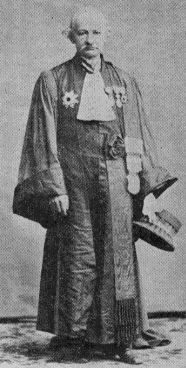 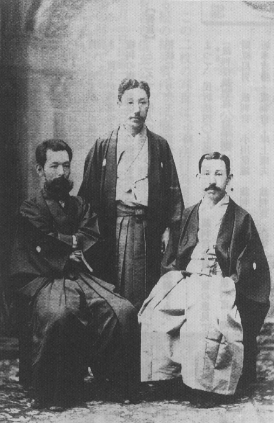 2015/5/4
66
Lecture on Obligation 2015
[Speaker Notes: 債権の目的と債権の目的物との違いを知る上で，前提となる知識は，二つあります。
　前提知識の第1は，債権とは何かです。しかし，債権とは何か?については，先に説明しましたので，復習しておいてください。
　前提知識の第2は，モノとは何かです。モノとは，何でしょうか?
★現行民法は，第85条において，「この法律において，モノとは，有体物をいう。」と定義しています。■
　有体物とは，人間の五感で知ることができるものであり，気体，液体，固体の三つに限定されます。■
　有体物以外で重要なものとしては，例えば，電気があります。電気はエネルギーであり，気体でも，液体でも，固体でもないため，有体物ではなく，無体物です。■
　民法が，「モノとは，有体物をいう」と定義したため，刑法では，電気▲窃盗を罪とするため，刑法245条において，「この章の罪〔すなわち，窃盗および強盗の罪〕については，電気は，財物とみなす。」と規定しなければなりませんでした。■
★現行民法の起草者たち，すなわち，写真の右から，穂積陳重，梅謙次郎，富井まさあきらの三名は，なぜ，モノを有体物に限定したのでしょうか?■この点については，つぎに，詳しく考察することにしましょう。
★ボワソナードが起草し，現行民法の下敷きとなった旧民法（189０年公布）では，実は，モノは，有体物に限定されていませんでした。
■旧民法の財産編▲第6条を見てみましょう。
★旧民法▲財産編　第6条は，第1項で，「モノにユウタイなるあり，無体なるあり。」と規定していました。
■そして，有体物を定義して，★「有体物とは，ヒトのカンカンにふるるものをいう。すなわち，地所，建物，動物，器具のごとし。」と規定していました。
■さらに，無体物を定義して，★「無体物とは，知能のみをもってエカイするものをいう。」と定義していました。そして，無体物の例示として，以下の3つをあげていました。
★第一■物権及び人権〔すなわち債権〕■
★第二■著述者，技術者及び発明者の権利〔すなわち無体財産権〕■
★第三■解散したる会社，又は，清算中なる共通に属する財産及び債務の包括〔すなわち，一般財産〕
■現在から考えれば，この旧民法財産編▲第6条は，わが国で最も重要な財産ともいえる▲知的財産権を含んだ規定であり，現行民法より，よほど，先進的な条文です。
■それなのに，なぜ，このような優れた条文が現行民法によって，削除されてしまったのでしょうか?
■このことを知るために，現行民法の立法理由を探索してみましょう。]
民法85条の立法理由（広中俊雄編著『民法修正案〔前三編〕の理由書』有斐閣）
〔旧民法〕同編〔財産編〕第6条は，物の第一の区別として有体物と無体物との区別を掲げ，且，之が定義を下したり。
然れども，是亦無益の条文たるのみならず，其定義中には往往穏当ならざる点なしとせず。殊に無体物を以て物権，人権其他の権利を謂ふものとし，常に物権，人権の目的物たるものとしたるは，甚だ其当を得ず。
其結果として，債権の所有権なるものを認むるに至りては（取〔財産取得編〕24，68〔条〕）実に物権の何物たるを知ること能はざらしむ。此の如くんば，所謂人権なるものは常に物権の目的物に過ぎずして，結局，財産編第1条及び第2条の原則と撞著〔矛盾〕するに至らん。
本案は，左に掲ぐる如く，法律上，物とは単に有体物のみを指すことに定めたるに依り，右の条文〔財産編第6条〕は，之を刪除するを至当と認めたり。
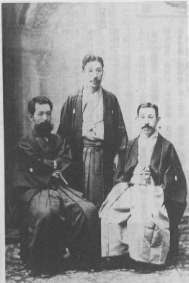 2015/5/4
67
Lecture on Obligation 2015
[Speaker Notes: ボワソナードが起草した旧民法▲財産編第6条は，「モノにユウタイなるあり，無体なるあり。」と規定していました。現在から考えれば，無体財産〔すなわち知的財産〕を含む，優れた規定だったのですが，なぜ，このような優れた規定が削除され，現行民法85条のような，「モノとは有体物をいう」という▲限定された条文になってしまったのでしょうか?■
　そこで，現行民法の立法理由書（広中俊雄編著『民法修正案〔ぜん三編〕の理由書』有斐閣）を読んでみることにしましょう。
★現行民法の立法者たちが，なぜ，旧民法財産編第6条を削除してしまったのか，その理由が，以下のように明らかになります。■
★〔旧民法〕同編〔財産編〕第6条は，モノの第一の区別として有体物と無体物との区別を掲げ，かつ，これが定義を下したり。
★然れども，これまた，無益の条文たるのみならず，その定義中には，おうおう，穏当ならざる点なしとせず。殊に無体物をもって物権，人権〔債権〕その他の権利をいうものとし，常に物権，人権〔債権〕の目的ぶつたるものとしたるは，はなはだ，その当を得ず。
★その結果として，債権の所有権なるものをみとむるに至りては（〔財産取得編24条，68条），実に物権の何物たるを知ること▲あたわざらしむ。このごとくんば，いわゆる人権〔債権〕なるものは，常に物権の目的物に過ぎずして，結局，財産編第1条及び第2条の原則とどうちゃく〔矛盾〕するに至らん。
★本案は，さにかかぐるごとく，法律上，物とは単に有体物のみをさすことに定めたるにより，右の条文〔財産編第6条〕はこれを削除するを至当と認めたり。■
　以上の立法理由を読んで，皆さんはその理由がよく理解できたでしょうか?■
　現行民法の立法者たちが，旧民法▲財産編第6条を削除したのは，以下のような「恐れ」からだということがわかります。
　すなわち，もしも，モノの定義に無体物である権利を含めてしまうと，「債権の上の所有権」▲という概念が正当化されることになります。なぜなら，物権の対象はモノですが，それに無体物である債権が含まれることになると，債権も物権で説明できるということになってしまうからです。
　そうなると，債権も物権の対象となってしまうため，物権と債権とを峻別しようとする，民法の体系が破壊されてしまいます。「これでは困る。」というのが，現行民法の起草者の恐れだったのです。]
債権の目的と目的物との区別→Q1
2015/5/4
68
Lecture on Obligation 2015
[Speaker Notes: ここで，債権の目的と債権の目的物との区別を明確にしておくことにしましょう。■
　債権の目的というと，先に述べたように，債権の「目標」という意味ではないのか?という誤解が生じてしまいます。このため，最近の教科書の中には，用語法を「債権の目的」から，「債権の内容」へと変更するものがあります。■
　しかし，「債権の内容」としたからといって，その意味がわかりやすくなるわけではないし，債権の目的である「債権の内容」と「債権の目的物」との間の用語上の連続性がなくなってしまいます。■
　そこで，この講義では，「債権の目的」，すなわち，「債務の目的」を英文を使ってわかりやすく説明してみることにしました。すなわち，債務の目的とは，なになにしなければならないという，「ought」という動詞の▲「目的語」の意味だと理解しようという試みです。
　すなわち，Obligor（債務者は）ought（債務を負う）to do（なになにすることを）something（なになにというモノについて）と考えるのです。
　具体例で言えば，以下のようになります。Oughtという動詞の「目的語」である to doが「債権の目的」だということがわかると思います。
　The Seller（売主は） ought（債務を負う） to deliver（引き渡すことを）the goods（物品について）.■
　The Buyer（買主は） ought（債務を負う） to pay（支払うこと） the price（代金について）.■
　以上の作業を通じて，「債務の目的とは，oughtの目的語である！」という言葉のあやが，理解できたでしょうか?]
債権の目的と目的物との区別→Q1
2015/5/4
69
Lecture on Obligation 2015
[Speaker Notes: 債務の目的が，oughtという動詞の目的語，すなわち，to do （なになにすること）であるということが理解できたでしょうか?■
穴埋め問題を解いて，理解が進んだかどうか，確認しましょう。■
売主の債務の「目的」は，何でしょうか?■
売主の債務の「目的物」は，何でしょうか?■
答えてください。]
債権の目的と目的物との区別→Q1
2015/5/4
70
Lecture on Obligation 2015
[Speaker Notes: 売主の債務の「目的」は，「引渡し」をすることであり，
　売主の債務の「目的物」は，「物品」です。■
　■それでは，次の問題です。
　■買主の債務の「目的」は何でしょうか?
　買主の債務の「目的物」は何でしょうか？■
　答えてください。]
債権の目的と目的物との区別→Q1
2015/5/4
71
Lecture on Obligation 2015
[Speaker Notes: 買主の債務の「目的」は，支払いをすることです。■
　買主の債務の「目的物」は，代金です。■
　理解できましたか?]
民法現代語化（2004年）における目的と目的物の区別と修正（1/4）
現代語化
旧条文
現行条文　→419条， 行方
第402条〔金銭債権〕
①債権ノ目的物カ金銭ナルトキハ債務者ハ其選択ニ従ヒ各種ノ通貨ヲ以テ弁済ヲ為スコトヲ得但特種ノ通貨ノ給付ヲ以テ債権ノ目的ト為シタルトキハ此限ニ在ラス
②債権ノ目的タル特種ノ通貨カ弁済期ニ於テ強制通用ノ効力ヲ失ヒタルトキハ債務者ハ他ノ通貨ヲ以テ弁済ヲ為スコトヲ要ス
③前二項ノ規定ハ外国ノ通貨ノ給付ヲ以テ債権ノ目的ト為シタル場合ニ之ヲ準用ス
第402条（金銭債権1）
①債権の目的物が金銭であるときは，債務者は，その選択に従い，各種の通貨で弁済をすることができる。ただし，特定の種類の通貨の給付を債権の目的としたときは，この限りでない。
②債権の目的物である特定の種類の通貨が弁済期に強制通用の効力を失っているときは，債務者は，他の通貨で弁済をしなければならない。
③前2項の規定は，外国の通貨の給付を債権の目的とした場合について準用する。
2015/5/4
72
Lecture on Obligation 2015
[Speaker Notes: 民法の条文に債権の「目的」と「目的物」の混同があったことは，従来から指摘されており，2004年の民法の現代語化の際に，その混同が修正されました。その箇所を見つけて，どのように修正されたのかを追体験してみましょう。
■この作業を通じて，債権の「目的」と「目的物」との違いを明確に区別することができるようになります。■
■専門家とは，「素人が同じようなものだと思っていることについて，明確な基準のもとに，はっきりと区別して，取り扱いを変える能力をもつヒト」のことですから，この作業を通じて，皆さんは，法律専門家に一歩近づくことになります。この作業がレポート課題として取り上げられているのも，以上の理由に基づいています。
■民法402条（金銭債権）から始めましょう。
★民法402条の旧条文（旧民法ではありませんので注意しましょう。）ですが，この旧条文は，以下のように規定していました。
■民法402条（旧条文）第1項■「債権の目的物が金銭なるときは債務者は，その選択に従がい，各種の通貨をもって弁済をなすことをう。ただし，特種の通貨の給付をもって債権の目的となしたるときはこの限りにあらず。」
■ここでは，金銭が債権の「目的物」とされ，特殊の通貨の給付が債権の「目的」とされており，誤りはありません。
★したがって，現行条文は，文言の訂正はせず，以下のように，現代語化のみを行っています。
★民法402条第1項「債権の目的物が金銭であるときは，債務者は，その選択に従い，各種の通貨で弁済をすることができる。ただし，特定の種類の通貨の給付を債権の目的としたときは，この限りでない。
」
■次に，民法402条（旧条文）第2項を見てみましょう。
★民法（旧条文）402条第2項■「債権ノ目的たる特種ノ通貨が弁済期において，強制通用の効力を失いたるときは，債務者はたの通貨をもって弁済をなすことを要す。」
■
第2項は，特殊の通貨を債権の「目的」としていますので，誤りです。
■では，現代語化に際して，この誤りはどのように改められたのでしょうか?
■現行条文を参照する前に，まず，自分で考えて見ましょう。
■よく考えてみると，修正の方法は，二つあることに気がつきます。
■第1は，債権の「目的」の方をそのままにして，「特定の種類の通貨の給付」と修正するものです。
■第2は，「特定の種類の通貨」の方を活かして，債権の「目的」を「目的物」へと修正するものです。
■その上で，現行民法402条第2項を見てみましょう。
★民法402条第2項■「債権の目的物である特定の種類の通貨が弁済期に強制通用の効力を失っているときは，債務者は，他の通貨で弁済をしなければならない。」
■ここでは，第2の方法が採用されていることがわかります。
■なぜ，第1の方法が採用されなかったのでしょうか。第1項が，「債権の目的物」から始まっているので，第2項もそれにあわせたと考えることもできますが，第1項のただし書きについては，「債権の目的」について規定しており，次の第3項も，「債権の目的」について規定しているので，むしろ，債権の「目的」に合わせた方が，流れとしては美しいので，決定的な理由とはいえません。
■ここでは，民法の条文の最初の誤りである民法402条2項の場合には，債権の「目的」という誤りが，債権の「目的物」へと修正されたということを記憶にとどめておきましょう。
■最後に，民法402条第3項について，検討しましょう。
★民法402条第3項■「前２項の規定は，外国の通貨の給付をもって債権の目的となしたる場合にこれを準用す。」
■外国の通貨の給付が債権の「目的」とされているので，第3項には誤りはありません。したがって，現行民法402条3項は，以下のように，現代語化をするにとどめています。
★民法402条第3項■「前2項の規定は，外国の通貨の給付を債権の目的とした場合について準用する。」]
民法現代語化（2004年）における目的と目的物の区別と修正（2/4）
現代語化
旧条文
現行条文　→ 402条，行方
第419条〔金銭債務の特則〕
① 金銭ヲ目的トスル債務ノ不履行ニ付テハ其損害賠償ノ額ハ法定利率ニ依リテ之ヲ定ム但約定利率カ法定利率ニ超ユルトキハ約定利率ニ依ル
②前項ノ損害賠償ニ付テハ債権者ハ損害ノ証明ヲ為スコトヲ要セス又債務者ハ不可抗力ヲ以テ抗弁ト為スコトヲ得ス
第419条（金銭債務の特則）
①金銭の給付を目的とする債務の不履行については，その損害賠償の額は，法定利率によって定める。ただし，約定利率が法定利率を超えるときは，約定利率による。
②前項の損害賠償については，債権者は，損害の証明をすることを要しない。
③第1項の損害賠償については，債務者は，不可抗力をもって抗弁とすることができない。
2015/5/4
73
Lecture on Obligation 2015
[Speaker Notes: 民法402条2項の次に，債権の「目的」と「目的物」との区別について，誤りに陥っていたのは，どの条文でしょうか?
■それは，民法419条【金銭債務の特則】（旧条文）第1項です。旧条文は，以下のように規定していました。
★民法419条1項■「 金銭ヲ目的とする債務の不履行については，その損害賠償の額は，法定利率によりてこれをさだむ。ただし，約定利率が法定利率にこゆるときは，約定利率による。」
■金銭は，債権の「目的」ではなく，債権の「目的物」ですので，旧条文は誤りです。
■この場合にも，修正の方法は二つあります。どのような方法があるのか，現行民法を見る前に，まず，自分の頭で考えてみましょう。
■第1は，「目的」をそのままにして，「金銭」を「金銭の給付」へと修正する方法です。
■第2は，「金銭」をそのままにして，「目的」を「目的物」へと修正する方法です。
★現行民法は，現代語化に際して，さきの民法402条2項の場合とは異なり，以下のように，第1の方法を採用しました。
★民法419条第1項■「金銭の給付を目的とする債務の不履行については，その損害賠償の額は，法定利率によって定める。ただし，約定利率が法定利率を超えるときは，約定利率による。」
■旧条文の「金銭を目的とする債務の不履行」という誤りについて，現行民法419条1項が，「金銭を目的物とする債務の不履行」とはせずに，「金銭の給付を目的とする債務の不履行」へと修正したのはなぜでしょうか?
■典型例としての民法402条を振り返ってみましょう。民法402条1項は，「債権の目的物が金銭であるときは」と規定していました。したがって，民法419条1項の場合にも，「金銭を目的物とする債務の不履行」へと修正しても，なんの問題もなかったのです。
■もちろん，「金銭を目的物とする債務」とするよりも，「金銭の給付を目的とする債務」とする方が，「債務との接続関係が美しい」という考え方も成り立ちます。
■しかし，民法419条の見出しが，「金銭債務の特則」とされており，この条文の焦点は，「金銭を目的物とする債務」にあるのですから，現代語化としては，「金銭を目的物とする債務の不履行」と修正した方が素直な修正だったといえるでしょう。
■それにもかかわらず，現代語化に際して，わざわざ，「給付」という用語を付加して，「金銭の給付を目的とする債務の不履行」へと修正したのは，なぜでしょうか?
■その点については，民法422条の誤りについて検討する際に，再度，考えてみることにしましょう。
■次に，民法419条の2項は，現代語化に際して，2項と3項とに分離されて規定することになりました。
■内容の変更はないので，ざっと見ておきましょう。
★民法419条（旧条文）第2項■「前項の損害賠償については，債権者は，損害の証明をなすことを要せず，又，債務者は，不可抗力をもって抗弁となすことを得ず。」　
★現行民法419条2項■「前項の損害賠償については，債権者は，損害の証明をすることを要しない。」
★現行民法419条3項■「第1項の損害賠償については，債務者は，不可抗力をもって抗弁とすることができない。」]
民法現代語化（2004年）における目的と目的物の区別と修正（3/4）
現代語化前の教科書
我妻・債権総論（1964）20頁
現代語化以後の教科書
中田・債権総論（2011）23頁
民法の用例は一貫しない。目的物を目的という場合も少なくない（民法402条2項，419条1項など）
402条②債権ノ目的タル特種ノ通貨カ弁済期ニ於テ強制通用ノ効力ヲ失ヒタルトキハ債務者ハ他ノ通貨ヲ以テ弁済ヲ為スコトヲ要ス
419条① 金銭ヲ目的トスル債務ノ不履行ニ付テハ其損害賠償ノ額ハ法定利率ニ依リテ之ヲ定ム但約定利率カ法定利率ニ超ユルトキハ約定利率ニ依ル
目的と目的物は、条文上も区別されている(402条I項の本文と但書を比較せよ。2004年の民法典現代語化前は少し乱れがあった)
①債権の目的物が金銭であるときは，債務者は，その選択に従い，各種の通貨で弁済をすることができる。ただし，特定の種類の通貨の給付を債権の目的としたときは，この限りでない。
2015/5/4
Lecture on Obligation 2015
74
[Speaker Notes: 民法402条と民法419条とについて，債権の「目的」と「目的物」との区別があいまいとなっていた点については，従来から指摘がなされていました。どのような指摘だったのでしょうか?
★ワガツマ教授は，その『債権総論』（1964）20頁において，「民法の用例は一貫しない。目的物を目的という場合も少なくない（民法402条2項，419条1項など）」という指摘をしていました。
■そこで指摘された矛盾は，先に学習したように，まさしく，民法402条2項と419条2項です。
★民法402条第2項■債権の目的たる特種の通貨が弁済期において，強制通用の効力を失いたるときは，債務者は，他の通貨をもって弁済をなすことを要す。
★民法419条第1項■「金銭を目的とする債務の不履行については，その損害賠償の額は，法定利率によりてこれをさだむ。ただし，約定利率が法定利率にこゆるときは，約定利率に依る。」
■2004年に民法が現代語化され，債権の「目的」と「目的物」との区別が明確となるように，修正がなされた後の教科書（例えば，中田・債権総論（2011）23頁）においては，従来の教科書とは異なり，以下のように，「目的」と「目的物」は，条文上も区別されていると記述されるようになっています。
★目的と目的物は、条文上も区別されている。
■(402条1項の本文と但書を比較せよ。2004年の民法典現代語化前は少し乱れがあった。)
■この教科書で，目的と目的物の違いを「比較せよ」とされている条文は以下の通りです。
★民法402条第1項■債権の目的物が金銭であるときは，債務者は，その選択に従い，各種の通貨で弁済をすることができる。■ただし，特定の種類の通貨の給付を債権の目的としたときは，この限りでない。
■皆さんは，中田教授が指摘されている，民法402条1項における債権の「目的」と「目的物」との違いについて，前者が「目的物」とされ，後者が「目的」とされている理由を説明できるでしょうか?
■もしも，区別の理由が説明できないようでしたら，はじめに戻って復習をしてください。
■反対に，この区別とその理由をきちんと述べることができるのであれば，今回の講義の目的は，ほぼ達成したことになります。
■これ以降の講義は，民法の学界のレベルを超えるほどに，ハイレベルです。
■しかし，レポート課題を仕上げるには必要なレベルなので，ひるまずに挑戦してみてください。]
民法現代語化（2004年）における目的と目的物の区別と修正（4/4）
現代語化
旧条文
現行条文　→ 行方，→Q1
第422条〔損害賠償者の代位〕
債権者カ損害賠償トシテ其債権ノ目的タル物又ハ権利ノ価額ノ全部ヲ受ケタルトキハ債務者ハ其物又ハ権利ニ付キ当然債権者ニ代位ス
第422条（損害賠償による代位）
債権者が，損害賠償として，その債権の目的である物又は権利の価額の全部の支払を受けたときは，債務者は，その物又は権利について当然に債権者に代位する。
（問題）
誤りを正すのに，「目的物」と訂正せずに，「目的」とした上で「支払」を追加した理由は何か？
受寄者が寄託物を第三者に盗まれた場合を考えてみよう。問題は解決されているか?
2015/5/4
75
Lecture on Obligation 2015
[Speaker Notes: 債権の「目的」と「目的物」の条文上の誤りが修正された最後の条文は，民法422条です。この条文の修正が，実は，誤りだったというのが，私の結論です。
■民法のように，基本的で，かつ，最も重要な法典の条文に，今なお誤りがあるというのは，本当でしょうか?
■しかし，よく考えて見ましょう。現代語化される前の民法の条文に誤りがあり，それが修正されたことは，紛れもない事実です。そうだとすれば，今回の修正においても，再度，誤りが生じるという可能性もありうるのではないでしょうか?
■以上のことを頭に入れて，民法422条の旧条文と，現行条文とを詳しく比較検討をしてみましょう。
■最高難度の「まちがいさがし」の始まりです。
★民法422条（旧条文）■「債権者が損害賠償としてその債権の目的たるもの又は権利の価額の全部を受けたるときは，債務者は，そのモノ又は権利につき，当然債権者に代位す。」
■この旧条文は，現代語化によって，以下のように修正されています。
★民法422条（損害賠償による代位）■債権者が，損害賠償として，その債権の目的である物又は権利の価額の全部の支払を受けたときは，債務者は，その物又は権利について当然に債権者に代位する。」
■ここで検討する必要があるのは，次の３点です。
■第1は，民法422条の▲どこが修正されたのか?という問題です。
■第2は，なぜ，修正されたのか?という問題です。
■第3は，修正された条文において，修正された結果，「債権の目的」は，条文の趣旨に合致しているか?という問題です。
■第1点は，単なる訂正ではなく，「支払」という用語の追加です。
★第2点は，「誤りを正すのに，「目的物」と訂正せずに，「目的」とした上で「支払」を追加した理由は何か？」という問題です。
■第3点は，「モノ又は権利の価額の全部」というのは，債権の目的か？それとも「目的物」か?という問題でもあります。
■常識的に考えれば，損害賠償としての「全部」とは，民法417条によれば，金銭賠償となるので，金銭です。
■金銭は有体物なので，債権の「目的」ではなく，「目的物」と修正すればよいということになります。
■ところが，民法の現代語化によると，「債権の目的」を修正するのではなく，「債権の目的」を維持したまま，損害賠償としての「全部」を，損害賠償の「全部の支払」へと修正しています。
■頭のよいヒトなら，「目的たる物又は権利」とあり，権利は有体物ではないので，目的物とは修正せず，「目的」を維持したまま，「支払」を追加して，誤りを修正したのだと考えるかもしれません。
■民法の現代語化の立法者も，わが国の多くの学者も，このように考え，現代語化による修正は正しいと考えています。
■しかし，そのように修正した場合，条文の趣旨は，損なわれてしまわないでしょうか。
■この条文における「債権の目的」は，何でしょうか?
■この条文の趣旨とは何かを考えて見ましょう。
■債権の「目的」を維持して，「支払」を追加することで，問題は解決されているのでしょうか?
★例えば，債務者が預かっていたものを盗まれたり，滅失したり，損傷したりして，債務者が債権者に対して全額の損害賠償をした場合のことを考えて見ましょう。
■全額の損害賠償をした債務者は，お金を払ってそのモノを買い取った場合と同じように，債権者が有している権利，すなわち，所有権とか，泥棒（第三者）に対する返還請求権とか，損害賠償請求権をすべて承継取得するというのが，民法422条の趣旨です。
■そうすると，民法422条に出てくる「債権の目的」とは，預かったモノ又は権利であって，現代語化による「支払を受けること」ではないことがわかります。
■「目的物」とすると，「権利という無体物が含まれるのでヤバい」から，とりあえず，「目的」を維持し，「支払」を付け加えておけば，何とかつじつまがあうと考えるのは，安易に過ぎるのです。
■では，どうするのが正しいのでしょうか。それが，わが国の学者も誰も解くことができないほどの重大で，かつ，民法の根幹にかかわる重大問題なのです。]
目的と目的物の区別の行方←民法85条が変わらない理由は何ですか（Ren.Tor）?
民法85条は以下のように改正すべきである。
民法 第85条（加賀山・改正案）①物とは，有体物又は無体物をいう。
一　有体物とは，人が管理することができるもののうち，固体，液体，気体をいう。
二　無体物とは，人が管理することができるもののうち，有体物でないものをいう。
②所有権の目的物は，有体物に限定される。
民法の立法者が恐れた「債権の所有権」という概念矛盾は生じない。
③所有権以外の権利の目的物は，有体物だけでなく，無体物とすることができる。
現代語化に際して「給付」や「支払」を挿入したが，そのような手段は不要であり，「目的」を「目的物」と変更するだけで済む。
民法362条は，「質権は，財産権を目的物とすることができる」と規定することができることになる。その他の立法上の「誤魔化し」も解消できる。
債権売買（債権譲渡）の目的物は，「債権」であるといってよい。
2015/5/4
76
Lecture on Obligation 2015
[Speaker Notes: ■これまで，民法422条において債権の「目的」と「目的物」との区別を貫徹しようとすると，矛盾に陥ることを見てきました。
■民法422条の場合，「目的」を維持したまま支払を追加すると，条文の趣旨が損なわれてしまいます。
■反対に，「目的物」へと修正すると，目的物を有体物に限定する民法85条に反するように見えます。
■私の考えは，以下の通りです。
★「民法85条を以下のように改正すべきである。」というものです。
★民法 第85条（加賀山・改正案）
★第1項■物とは，有体物又は無体物をいう。
★第1号■有体物とは，人が管理することができるもののうち，固体，液体，気体をいう。
★第2号■無体物とは，人が管理することができるもののうち，有体物でないものをいう。
★第2項■所有権の目的物は，有体物に限定される。
★このように規定すると，民法の立法者が恐れた「債権の所有権」という概念矛盾は生じなくなります。
★③▲所有権以外の権利の目的物は，有体物だけでなく，無体物とすることができる。
★民法の現代語化に際して，立法者は，「給付」や「支払」を挿入したのですが，
■上記のように，民法85条を改正すれば，そのような手段は不要であり，「目的」を「目的物」と変更するだけで済むことが理解できたと思います。
■このような改正を行うと，債権の目的と目的物との区別だけでなく，
■物権における目的と目的物における区別の混乱も解消することができます。
★例えば，民法362条は，「質権は，財産権を目的物とすることができる」と規定できることになります。
■その他の立法上の「誤魔化し」も解消されるでしょう。
★これまで，矛盾に陥っていた債権売買（債権譲渡）の目的物についても，「債権」であるといってよいことになります。]
レポート課題
債権の目的と目的物の区別の混同が訂正された箇所の検討
民法の条文が訂正された理由の検討
物権の目的と目的物の区別の混同の放置とその理由の検討
目的と目的物の区別の混同の解決策の検討
2015/5/4
Lecture on Obligation 2015
77
[Speaker Notes: 第7回目の講義（5月20日）までに提出することが義務づけられているレポート課題について，その概要を説明します。
★第1問は，民法399条～422条までの範囲で，現代語化▲以前の民法の規定（旧条文）と現代語化された民法の規定（現行条文）を対比することによって判明する，民法の立法者の誤りの発見です。みなさんに，「まちがいさがし」の作業をしてもらいます。
★第2問は，民法の現代語化に際して，目的と目的物との混同がどのような理由で，どのような方法によって修正されたのかの検討です。民法の条文が修正された理由と方法を知ることによって，債権の目的と目的物の違いが明確に意識できるようになります。
★第3問は，以上の検討の結果を踏まえて，物権の目的と目的物との混同に目を向けてみると，物権の場合には，目的と目的物の混同が，修正されないまま放置されていることがわかります。それは，なぜなのでしょうか?
　民法における隠されてきた闇が見えてくることと思います。
★第4問は，将来に向けての課題に取り組むという，最高難度の作業です。
　確かに大変な作業ですが，この作業をやりぬくと，みなさんの理解のレベルは，日本の学界のレベルを超えるほどに高いものとなるはずです。恐れずに挑戦してみましょう。]
レポート課題の内容
債権の「目的」と「目的物」の違いに関して，以下の項目についてレポート（A4版で4頁以内）を作成し，第7回目の講義（5月20日）までに提出すること。なお，レポート課題の講評は11回目の講義（6月17日）で行う。
１．民法399条～422条までの範囲で，現代語化以前の民法の規定（旧条文）と現代語化された民法の規定（現行条文）とを対比してみると，旧条文が「債権の目的」と「債権の目的物」とを間違って規定していた箇所がある。その間違いの箇所をすべて指摘し，現代語化に際して，どのように改正されたのか，対照表を作成して明らかにしなさい。
２．旧条文が，「目的物」を誤って「目的」としていた箇所について，「目的物」と修正せずに，現行条文が，あえて，「目的」を維持しながら，誤りを訂正した箇所がある。その理由は何か。
３．物権については，目的と目的物の区別について改正がなされていない。例えば，民法343条（質権の目的）の質権の「目的」と，民法344条（質権の設定）の「目的物」とは，同じものを示しているはずである。それにもかかわらず，民法の起草者が，あえて，両者を「目的」と「目的物」とに区別した理由は何か。民法362条（権利質の目的等）の「目的」が何かを検討することを通じて，考察しなさい。
４．債権や物権の「目的」と「目的物」との違いについて，どうすれば問題が解決されるのか。　自らの見解（私見）をIRACで簡潔に表現しなさい。
2015/5/4
Lecture on Obligation 2015
78
[Speaker Notes: 債権の「目的」と「目的物」の違いに関して，以下の項目について，レポート（A4版で4頁以内）を作成し，第7回目の講義（5月20日）までに提出してください。なお，レポート課題の講評は11回目の講義（6月17日）で行う予定です。
★１．■民法399条～422条までの範囲で，現代語化以前の民法の規定（旧条文）と現代語化された民法の規定（現行条文）とを対比してみると，旧条文が「債権の目的」と「債権の目的物」とを間違って規定していた箇所がある。その間違いの箇所をすべて指摘し，現代語化に際して，どのように改正されたのか，対照表を作成して明らかにしなさい。
★２．■旧条文が，「目的物」を誤って「目的」としていた箇所について，「目的物」へと修正せずに，現行条文が，あえて，「目的」を維持しながら，誤りを訂正した箇所がある。その理由は何か。
★３．■物権については，目的と目的物の区別について改正がなされていない。例えば，民法343条（シチ権の目的）のシチ権の「目的」と，民法344条（シチ権の設定）の「目的物」とは，同じものを示しているはずである。それにもかかわらず，民法の起草者が，あえて，両者を「目的」と「目的物」とに区別した理由は何か。民法362条（権利シチの目的等）の「目的」が何かを検討することを通じて，考察しなさい。
★４．■債権や物権の「目的」と「目的物」との違いについて，どうすれば問題が解決されるのか。自らの見解（私見）をアイラックで簡潔に表現しなさい。]
定期試験仮想問題（1/10）→Q2
「債権の目的」と「債権の目的物」との違いについて，以下の順序で答えなさい。
債権とは何か。
債権の目的とは何か。１つだけ具体例を挙げて説明しなさい。
債権の目的物とは何か。上記の具体例で説明しなさい。
民法422条の債権の目的には，目的物との混同が見られる。上記の説明に即して，民法422条の改正案を提示し，改正理由をアイラック（IRAC）で説明しなさい。改正の必要がないと考える場合にも，その理由をアイラック（IRAC）で提示しなさい。
2015/5/4
Lecture on Obligation 2015
79
2．債権・債務の種類
分類の基準を意識する
2015/5/4
Lecture on Obligation 2015
80
債務の種類と分類の基準
2015/5/4
Lecture on Obligation 2015
81
種類物の定義資本主義社会では，種類物が基本である→Q2
第401条（種類債権）
①債権の目的物を種類のみで指定した場合において，法律行為の性質又は当事者の意思によってその品質を定めることができないときは，債務者は，中等の品質を有する物を給付しなければならない。
②前項の場合において，債務者が物の給付をするのに必要な行為を完了し，又は債権者の同意を得てその給付すべき物を指定したときは，以後その物を債権の目的物とする。
2015/5/4
82
Lecture on Obligation 2015
種類物の特定と特定物→Q2
第401条（種類債権の特定）
②前項の場合において，債務者が物の給付をするのに必要な行為を完了し，又は債権者の同意を得てその給付すべき物を指定したときは，以後その物を債権の目的物とする。
性質上の特定物（始めから特定）の例示
不動産（土地，建物）…物理的な移動が困難
骨董品・遺品…一つしかないなどの希少性あり
ペット…運命的出会い
2015/5/4
83
Lecture on Obligation 2015
漁網用タール事件（1/5）事件の概要→Q2
X漁業協同組合は，A社の溜池に貯蔵されているY所有の漁業用タール（3,000～3,500トン）のうち，2,000トンをYから見積価格49万5,000円で購入することとし，引渡については，買主Xが売主Yに対して必要の都度その引渡を申し出て，Yが引渡場所を指定し，Xがドラム缶を当該場所に持ち込みタールを受領し，1年間で2,000トン全部を引き取るという契約を締結し，手付金20万円をYに交付した。
Yは，Xの求めに応じて10万7,500円分のタールの引渡を行ったが，その後，Xは，タールの品質が悪いといってしばらくの間引き取りに来ず，その間Yはタールの引渡作業に必要な人夫を配置する等引渡の準備をしていたが，その後これを引き上げ，監視人を置かなかったため，A社の労働組合員がこれを他に売却してしまい，タールは滅失するにいたった。
Xは，Yのタールの引渡不履行を理由に残余部分につき契約を解除する意思表示をし，手付金から引渡を受けたタールの代価を差し引いた残金9万2,500円の返還を請求した。
Xは，Yの債務不履行を理由に契約を解除して残代金の支払いを免れうるか。反対に，Yは，残代金の支払いを求めうるか。
2015/5/4
84
Lecture on Obligation 2015
漁網用タール事件（2/5）原審の判断
原審は，売買の目的物は特定し，Y（売主）は善良なる管理者の注意を以てこれを保存する義務を負っていたのであるから，その滅失につき注意義務違反の責を免れず，従って本件売買はYの責に帰すべき事由により履行不能に帰したものとし，
X（買主）が昭和24年11月15日になした契約解除を有効と認め，前記手附金からすでに引渡を終えたタールの代価を差し引いた金額に対するXの返還請求を認容した。
2015/5/4
85
Lecture on Obligation 2015
漁網用タール事件（3/5）最三判昭30・10・18民集9巻11号1642頁→Q2
売買契約から生じた買主たるXの債権が，通常の種類債権であるのか，制限種類債権であるのかも，本件においては確定を要する事柄である。
例えば通常の種類債権であるとすれば，特別の事情のない限り，原審の認定した如き履行不能ということは起らない筈であり，これに反して，制限種類債権であるとするならば，履行不能となりうる代りには，目的物の良否は普通問題とはならないのであって，Xが「品質が悪いといって引取りに行かなかった」とすれば，Xは受領遅滞の責を免れないこととなるかもしれないのである。
すなわち本件においては，当初の契約の内容のいかんを更に探究するを要するといわなければならない。
2015/5/4
86
Lecture on Obligation 2015
漁網用タール事件（4/5）調査官解説（三淵乾太郎）
原審は溜池に貯蔵してあったタールが全部減失したことを認定し，これを乙（Y）の責に帰すべき事由による履行不能と見ている。
種類債権の場合と異なり，この場合は原判示の如く履行不能というべきである。
ただ乙（Y）は善良なる管理者の注意義務を負うものではないから（400条），特別の事情のない限り，右不能は乙（Y）の責に帰すべき事由に因るとは云えないであろう。
2015/5/4
87
Lecture on Obligation 2015
漁網用タール事件（5/5）差戻後の控訴審判決
売買契約から生じた買主たるXの債権は特定の溜池にあるタールの一部を目的物とする債権であるから，制限種類債権に属するものというべきである。残余タールを取り出して分離する等物の給付をなすに必要な行為を完了したことは認められないから，未だ特定したと云い得ない。
特定の溜池に貯蔵中のタールが全量滅失したのであるから，Yの残余タール引渡債務は特定しないまま，履行不能に帰したものといわなければならない。
本件残余のタールは特定するに至らなかったのであるから，Yは特定物の保管につき要求せられる善良な管理者の注意義務を負うものではない。債務者はその保管につき自己の財産におけると同一の注意義務を負うと解すべきである。
本件目的物の性質，数量，貯蔵状態を勘案すれば，Yとしては本件タールの保管につき自己の財産におけると同一の注意義務を十分つくしたものと認めるのが相当であって，この点についてYに右注意義務の懈怠による過失はなかった。
XがYに対しなした債務不履行を理由に本件売買契約を解除する旨の意思表示は無効であって，本訴請求はその余の点について判断するまでもなく失当として棄却を免れない。（札幌高函館支判昭37・5・29高民集15巻4号282頁）
2015/5/4
88
Lecture on Obligation 2015
「制限種類債権」の謎「いいとこ取り」と「ねつ造」による不毛の概念→Q2
2015/5/4
89
Lecture on Obligation 2015
タール事件の法的分析（図の改訂要求：Yuk.Nak）
差戻審（否定）
少数説債権法改正
調査官解説
最高裁判決
543条（解除）
控訴審判決（肯定）
536条1項（債務者主義）
536条2項（債権者主義）
債権者だけに帰責事由あり
債務者に帰責事由なし
債務者に帰責事由あり
履行不能
2015/5/4
90
Lecture on Obligation 2015
定期試験仮想問題（2/10）→Q3
タール事件（最三判昭30・10・18民集9巻11号1642頁（民法判例百選Ⅰ第1事件））における「制限種類債権」について，以下の順序で答えなさい。
制限種類債権は，どのような場合に特定するか。
制限種類債権において，特定するまでは，債務者はどの程度の注意義務を負うか。
最高裁は，制限種類債権においては，品質は問題とならないと述べているが，その妥当性について，アイラック（IRAC）で論じなさい。
2015/5/4
Lecture on Obligation 2015
91
3．金銭債権・債務
通貨の正体に迫る
2015/5/4
Lecture on Obligation 2015
92
金銭債権の特色特定物債権，種類債権との比較→Q3
特定物債権
引渡しまでの間，善管注意義務を負う。その上で不能となれば免責される。
種類債権
善管注意義務違反を負わないが，それは，より厳しい調達義務を負うから。種類債権は，原則として不能とならない
金銭債務（債権） 
金銭債務（債権）の場合には，債務者にもっとも厳しい責任が課せられている。 
金銭債務の場合，損害賠償額は，法定利率（民事の場合は年5%，商事の場合は年6%（商法514条））によって定まるため（民法419条1項），債権者は，損害額の証明をする必要がない（民法419条2項）。 
さらに，債務者は，不可抗力をもって抗弁とすることができない（民法419条3項）。
2015/5/4
93
Lecture on Obligation 2015
金銭債権
第402条（金銭債権1）
①債権の目的物が金銭であるときは，債務者は，その選択に従い，各種の通貨で弁済をすることができる。ただし，特定の種類の通貨の給付を債権の目的としたときは，この限りでない。
②債権の目的物である特定の種類の通貨が弁済期に強制通用の効力を失っているときは，債務者は，他の通貨で弁済をしなければならない。
③前2項の規定は，外国の通貨の給付を債権の目的とした場合について準用する。
第403条〔金銭債権2〕
外国の通貨で債権額を指定したときは，債務者は，履行地における為替相場により，日本の通貨で弁済をすることができる。
2015/5/4
94
Lecture on Obligation 2015
日本銀行券と貨幣との違い強制通用力の違いはなぜ？ ←歴史，日銀の貸借対照表
通貨と貨幣との違い
日本銀行法　第46条（日本銀行券の発行）
①日本銀行は，銀行券を発行する。
②前項の規定により日本銀行が発行する銀行券（以下「日本銀行券」という。）は，法貨として無制限に通用する。
通貨の単位及び貨幣の発行等に関する法律　第7条（法貨としての通用限度）
貨幣は，額面価格の20倍までを限り，法貨として通用する。
強制通用力を有しない貨幣とは，何か?
1万円を100円玉100箇で払おうとするとどうなるのか?
2015/5/4
95
Lecture on Obligation 2015
通貨（貨幣と紙幣）の歴史貨幣の衰退，復権はあるか?　← 強制通用，Q3
金本位制の時代
現代
古市 峰子「現金,金銭に関する法的一考察」金融研究 14巻4号（1995/12） 101-152頁
2015/5/4
96
Lecture on Obligation 2015
日銀の貸借対照表http://www.boj.or.jp/about/account/zai1311a.htm/
預金債権残高　家計：800兆円，企業：200兆円
2015/5/4
97
Lecture on Obligation 2015
日銀の貸借対照表http://www.boj.or.jp/about/account/zai1311a.htm/
預金債権残高　家計：800兆円，企業：200兆円
2015/5/4
98
Lecture on Obligation 2015
従来の決済手段としての現金支払い
債権者
債務者
決済＝現金による支払い
＝通貨の移動
金銭債権
債権
貨幣とは有体物か? それとも，価値権か?
金銭の所有権が，他の有体物とは異なり，借りても盗まれても，占有とともに移転するとされるのはなぜか?
金銭が価値権だとすると，その価値は，何に由来するのか?
貨幣とは，日銀が保証した有価証券（小切手）か?
貨幣の発行が，日銀の負債に記録されるのはなぜか?
貨幣は，日銀が保証した銀行預金債権（預金通貨）への兌換券か?
2015/5/4
99
Lecture on Obligation 2015
プリペイド・カード決済の仕組み→Q3
売主
カード利用者
買主
代金　債権
代金債権
預託金返還請求
権
①
預託金支払
預託金返還請求
権
債権譲渡
JR等の運賃は，現金で払うよりも，電子マネーで払う方が安くなった。
その理由は何か？
よく考えてみよう。
カード発行会社（諾約者）
2015/5/4
100
Lecture on Obligation 2015
クレジットカード決済の仕組み山本正行『カード決済業務のすべて』金融財政事情研究会(2012/05)
クレジットカード
国際ブランド
（Visa, MasterCard, etc.）
メンバー契約
メンバー契約
受益者・債権者（アクワイアラー）
（Aeon Credit）
新債権者
（イシュアー）
（三井住友カード）
③債権売買
④代金支払
加盟店
契約（対価関係）
カード会員契約
②　代金支払
⑤代金支払
要約者
（加盟店）
売主
諾約者
（カード利用者）
買主
代金　債権
代金債権
①債権売買
第三者のためにする契約
2015/5/4
101
Lecture on Obligation 2015
クレジットカードのチャージバックの仕組み
クレジットカード
国際ブランド
（Visa, MasterCard, etc.）
メンバー契約
メンバー契約
新々債権者（アクワイアラー）
（Aeon credit）
新債権者
（イシュアー）
（三井住友カード）
③再譲渡
④代金返戻
加盟店
契約（対価関係）
カード会員契約
⑤代金返戻
②代金返金
①返還債権
の譲渡
債務者
（加盟店）
売主
債権者
（カード利用者）
買主
返還請求
返還請求
売買契約の解除等
2015/5/4
102
Lecture on Obligation 2015
債権の時代通貨も物（金属，紙）から情報（金銭債権）へ
物権から債権へ
物から情報へ
モノやサービスの価値は，物であるカネによって評価されてきた。
物の使用・収益・換価・処分に関する物権の全盛の時代であった。
しかし，現代は，物権も，人と人との関係（物権的請求権，優先弁済権など）に還元されるようになってきている。
現代は，物権（権利の帰属）を前提としつつも，人と人との関係である債権が中心を占める時代である。
債権とは，方向と量と時間の要素で表現される情報（ベクトル）である。
最も信頼されている債権は，預金債権（家計：800兆円，企業200兆円）であり，その実体は，銀行口座への入・出金記帳という情報に過ぎない。
情報であるから，電子的に安価かつ即時に送・受信することができる。
振込み（預金債権の移転）は，相殺という技術を使うことによって，危険を伴う現金・有価証券の輸送を最小限に抑えることができる。
2015/5/4
103
Lecture on Obligation 2015
預金通貨の実態（1/3）→並行移動，Q3
債権者
債務者
債権
債務引受
金銭債権
預
金
口
座
債務者の金銭債権を消滅させるには，現金払いに代えて，債権者の口座に預金債権を発生させる方法も認められる。
つまり，銀行が，金銭債権について，預金債権（預金通貨）として，債務引受してくれると，目的は達成される。
そのためには，どうすればよいのか？
銀行
2015/5/4
104
Lecture on Obligation 2015
預金通貨の実態（2/3）←原理，振込み
債権者
債務者
原因債権
原因債権
預金債権
預金債権
口座振り込みするには，自分の口座の預金債権を相手方口座に並行移動すればよい。
しかし，民法には並行移動の制度がない。
諾約者
（被仕向銀行）
要約者
（支払指図人）
（仕向銀行）
2015/5/4
105
Lecture on Obligation 2015
預金通貨の実態（3/3）→並行移動
受益者
（振込受取人）
債務者
（振込指図人）
対価関係
預金債権
預金債権
振込委託（債権譲渡）
抗弁
振込金支払委託
（債務引受）
諾約者
（被仕向銀行）
要約者
（支払指図人）
（仕向銀行）
2015/5/4
106
Lecture on Obligation 2015
利息債権
第404条（法定利率）
利息を生ずべき債権について別段の意思表示がないときは，その利率は，年5分とする。
第405条（利息の元本への組入れ）
利息の支払が1年分以上延滞した場合において，債権者が催告をしても，債務者がその利息を支払わないときは，債権者は，これを元本に組み入れることができる。
2015/5/4
107
Lecture on Obligation 2015
利息制限法の制限金利
制限利息
損害賠償額の予定
第1条（利息の制限）
金銭を目的とする消費貸借における利息の契約は，その利息が次の各号に掲げる場合に応じ当該各号に定める利率により計算した金額を超えるときは，その超過部分について，無効とする。
一　元本の額が10万円未満の場合　年2割
二　元本の額が10万円以上100万円未満の場合　年1割8分
三　元本の額が100万円以上の場合　年1割5分
第4条（賠償額の予定の制限）
①金銭を目的とする消費貸借上の債務の不履行による賠償額の予定は，その賠償額の元本に対する割合が第一条に規定する率の1.46倍を超えるときは，その超過部分について，無効とする。
②前項の規定の適用については，違約金は，賠償額の予定とみなす。
2015/5/4
108
Lecture on Obligation 2015
日歩と年利との関係（利息制限法の上限金利15%～20%）
2015/5/4
109
Lecture on Obligation 2015
定期試験仮想問題（3/10）→Q4
金銭債権について，次の順序で答えなさい。
特定物債権，種類債権との対比で，金銭債権の特色を述べなさい。
貨幣と紙幣との関係について，強制通用力の観点から，違いを述べなさい。
紙幣（約80兆円），預金通貨（預金債権：約1,000兆円），電子マネー（約2兆円）を対比して，通貨の課題と今後の展望をアイラック（IRAC）で論じなさい。
2015/5/4
Lecture on Obligation 2015
110
4．選択債務
選択債権を債務の観点から見直す
2015/5/4
Lecture on Obligation 2015
111
選択債権と選択の主体→Q4
第406条（選択債権における選択権の帰属）
債権の目的が数個の給付の中から選択によって定まるときは，その選択権は，債務者に属する。
第407条（選択権の行使）
①前条の選択権は，相手方に対する意思表示によって行使する。
②前項の意思表示は，相手方の承諾を得なければ，撤回することができない。
撤回と取消しとの違いは何か? これは更改か?
2015/5/4
112
Lecture on Obligation 2015
選択債権か?　選択債務か?→Q4
選択債権と考えると頭が混乱する。
選択権がなぜ，債務者にあるのか（民法406条）疑問が生じる。
不能の場合の選択の特定（民法410条）も，権利を制限するようで疑問が生じる。
選択債務だと翻訳して考えると，頭が整理される。
選択債務だと考えると，選択権が債務者にあること（民法406条）が理解しやすい。
選択債務だと考えると，不能の場合の選択の特定（民法410条）も，債務者を保護するための規定として理解しやすい。
2015/5/4
113
Lecture on Obligation 2015
法定の選択債権・選択債務　←図 →Q4契約解除・代物請求か，修補か，損害賠償か?
民法の瑕疵担保責任
消費者契約法の無効主張権
第570条（売主の瑕疵担保責任）
売買の目的物に隠れた瑕疵があったときは，第566条〔契約をした目的を達することができないときは，買主は，契約の解除をすることができる。この場合において，契約の解除をすることができないときは，損害賠償の請求のみをすることができる。〕の規定を準用する。ただし，強制競売の場合は，この限りでない。
第572条（担保責任を負わない旨の特約）
売主は，第560条から前条までの規定による担保の責任を負わない旨の特約をしたときであっても，知りながら告げなかった事実及び自ら第三者のために設定し又は第三者に譲り渡した権利については，その責任を免れることができない。
第8条（事業者の損害賠償の責任を免除する条項の無効）
①次に掲げる消費者契約の条項は，無効とする。　…
　五　消費者契約が有償契約である場合において，当該消費者契約の目的物に隠れた瑕疵があるときに，当該瑕疵により消費者に生じた損害を賠償する事業者の責任の全部を免除する条項 
②前項第五号に掲げる条項については，次に掲げる場合に該当するときは，同項の規定は，適用しない。
一 　当該消費者契約において，当該消費者契約の目的物に隠れた瑕疵があるときに，当該事業者が瑕疵のない物をもってこれに代える責任又は当該瑕疵を修補する責任を負うこととされている場合
2015/5/4
114
Lecture on Obligation 2015
民法（権利）と　←条文　→Q4消費者契約法（義務）の交錯
2015/5/4
115
Lecture on Obligation 2015
選択の主体の交代　←まとめ，→Q4
第408条（選択権の移転）
債権が弁済期にある場合において，相手方から相当の期間を定めて催告をしても，選択権を有する当事者がその期間内に選択をしないときは，その選択権は，相手方に移転する。
第409条（第三者の選択権）
①第三者が選択をすべき場合には，その選択は，債権者又は債務者に対する意思表示によってする。
②前項に規定する場合において，第三者が選択をすることができず，又は選択をする意思を有しないときは，選択権は，債務者に移転する。
2015/5/4
116
Lecture on Obligation 2015
選択の特定→Q4
第410条（不能による選択債権の特定）
①債権の目的である給付の中に，初めから不能であるもの又は後に至って不能となったものがあるときは，債権は，その残存するものについて存在する。
②選択権を有しない当事者の過失によって給付が不能となったときは，前項の規定は，適用しない。
2015/5/4
117
Lecture on Obligation 2015
選択の遡及効とその制限→Q4
第411条（選択の効力）
選択は，債権の発生の時にさかのぼってその効力を生ずる。ただし，第三者の権利を害することはできない。
第116条（無権代理行為の追認）
追認は，別段の意思表示がないときは，契約の時にさかのぼってその効力を生ずる。ただし，第三者の権利を害することはできない。
第784条（認知の効力）
認知は，出生の時にさかのぼってその効力を生ずる。ただし，第三者が既に取得した権利を害することはできない。
第909条（遺産の分割の効力）
遺産の分割は，相続開始の時にさかのぼってその効力を生ずる。ただし，第三者の権利を害することはできない。
2015/5/4
118
Lecture on Obligation 2015
権利の主体の交代・変更・消滅まとめ　←選択権の移転，法定選択権　→Q4
制限能力者の取消権
契約締結権限
第20条（制限行為能力者の相手方の催告権）
①制限行為能力者の 相手方は，その制限行為能力者が行為能力者となった後，その者に対し，1箇月以上の期間を定めて，その 期間内にその取り消すことができる行為を追認するかどうかを確答すべき旨の催告をすることができる。この場合において，その者がその期間内に確答を発しな いときは，その行為を追認したものとみなす。
②制限行為能力者の相手方が，制限行為能力者が行為能力者とならない間に，その法定代理人，保佐人又は補助人に対し，その権限内の行為について前項に規定する催告をした場合において，これらの者が同項の期間内に確答を発しないときも，同項後段と同様とする。
③特別の方式を要する行為については，前2項の期間内にその方式を具備した旨の通知を発しないときは，その行為を取り消したものとみなす。
④ 制限行為能力者の相手方は，被保佐人又は第17条第1項の審判〔補助人の同意を要する旨の審判〕を受けた被補助人に対しては，第1項の期間内にその保佐人 又は補助人の追認を得るべき旨の催告をすることができる。この場合において，その被保佐人又は被補助人がその期間内にその追認を得た旨の通知を発しないと きは，その行為を取り消したものとみなす。
第528条（申込みに変更を加えた承諾）
承諾者が，申込みに条件を付し，その他変更を加えてこれを承諾したときは，その申込みの拒絶とともに新たな申込みをしたものとみなす。
第556条（売買の一方の予約）
①売買の一方の予約は，相手方が売買を完結する意思を表示した時から，売買の効力を生ずる。
② 前項の意思表示について期間を定めなかったときは，予約者は，相手方に対し，相当の期間を定めて，その期間内に売買を完結するかどうかを確答すべき旨の催 告をすることができる。この場合において，相手方がその期間内に確答をしないときは，売買の一方の予約は，その効力を失う。
2015/5/4
119
Lecture on Obligation 2015
定期試験仮想問題（4/10）→Q5
選択債権について，以下の順序で答えなさい。
選択債権について，選択権が債務者に帰属するとされている（民法406条）が，その理由は何か。具体例を挙げて説明しなさい。
選択債権について，選択権を有する者が選択権を行使しない場合には，相手方はどのような手段をとりうるか（民法408条参照）。
権利者がその権利を行使をするかどうか不明の時に，相手方はどのような手段をとりうるか，選択債権以外の具体例を３つ挙げてアイラック（IRAC）で説明しなさい（民法20条，524条，556条など参照）。
2015/5/4
Lecture on Obligation 2015
120
手段の債務と結果債務
立証責任の転換とは何か?
2015/5/4
Lecture on Obligation 2015
121
手段の債務と結果債務設例
身長160cm，体重が6０kgなので，少しスリムになりたいと思い，3カ月で10kg必ず痩せる，しかも，リバウンドしないというエステティックサロンで，痩身のプログラムを実施することにした。
3カ月コースで，10万円を支払ったが，全く効果がなかった。
エステティックサロンに対して，10万円の損害賠償を請求できるか。
2015/5/4
122
Lecture on Obligation 2015
「結果債務」と「手段の債務」の定義
UNIDROIT Article 5.4 - 特定の結果の達成義務(結果債務)，最善の努力義務(手段債務)
(1) 結果債務
当事者の債務が，特定の結果を達成する債務とかかわる場合には，その限りにおいて，その当事者は，その結果を達成するように義務づけられる。
(2) 手段の債務
当事者の債務が，ある行為の履行につき，最善の努力をする債務とかかわる場合には，その限りにおいて，その当事者は，同種の合理的人間が同じ状況において為すであろう努力をするように義務づけられる。
2015/5/4
123
Lecture on Obligation 2015
結果債務と手段の債務の判断基準
UNIDROIT Article 5.5 - 関連する義務の種類(結果債務か手段債務か)の決定
当事者の債務が，どの程度まで，行為の履行における最善の努力債務または特定の結果の達成債務とかかわるのかを決定するに際しては，とりわけ，以下の各号の要素が考慮されなければならない。
(a) 契約の中でその債務がどのように表示されているか
(b) 契約の価格，および，価格以外の契約条項
(c) 期待されている結果を達成する上で通常見込まれるリスクの程度
(d) 相手方がその債務の履行に対して及ぼしうる影響力
2015/5/4
124
Lecture on Obligation 2015
結果債務と手段の債務とで異なる立証責任の分配（問題）
2015/5/4
125
Lecture on Obligation 2015
結果債務と手段の債務とで異なる立証責任の分配（解答）
2015/5/4
126
Lecture on Obligation 2015
立証責任の意味（問題）
○：原告勝訴　×：原告敗訴
2015/5/4
127
Lecture on Obligation 2015
立証責任の意味（解答）
○：原告勝訴　×：原告敗訴
2015/5/4
128
Lecture on Obligation 2015
結果債務と手段の債務の区別による難解な判例の解読
最一判昭41・9・8民集20巻7号1325頁
他人の権利を目的とする売買の売主が，その責に帰すべき事由によって，該権利を取得してこれを買主に移転することができない場合には，〔悪意の〕買主は，売主に対し，民法561条但書の適用上，担保責任としての損害賠償の請求ができない。
そのときでも，なお債務不履行一般の規定〔民法415条〕に従って，損害賠償の請求をすることができるものと解するのが相当である。
難解な点
「特別法（民法561条）は，一般法（民法415条）を破る（排除する）」のではないのか？
2015/5/4
129
Lecture on Obligation 2015
民法561条と415条との関係
一般法：債務不履行責任（民法414条以下）
損害賠償責任の原則（民法415条）
特別法：売主の担保責任（民法560条以下）
他人物売買
買主善意：売主の結果債務（財産権移転の結果達成）
→民法561条が適用される
買主悪意：売主の手段債務（財産権移転のための最善の努力義務）
→民法415条が適用される。
2015/5/4
130
Lecture on Obligation 2015
債務の種類のまとめ
2015/5/4
Lecture on Obligation 2015
131
債権の対内的効力
債務不履行に基づく損害賠償請求
要件
民法415条
債務不履行
帰責事由
損害の発生
民法416条
因果関係
事実的因果関係
相当因果関係
過失相殺
効果
債務不履行に基づく履行の強制
民法414条
直接強制
代替執行
差止め
民事執行法
間接強制
2015/5/4
Lecture on Obligation 2015
132
5．債務不履行
債務不履行の3分類の欠陥を見抜く。
債務不履行に基づく損害賠償の要件（帰責事由，損害，因果関係）を理解する。
強制履行の種類と方法を理解する。
2015/5/4
Lecture on Obligation 2015
133
債務不履行の三分類（通説）→Best30, Q5
三分類は，漏れが生じることが多い。この場合には，履行拒絶が漏れている。
2015/5/4
134
Lecture on Obligation 2015
債務不履行の二分類（履行期に履行があるかどうか?）→Best30, Q5
基準が明確なので，実務的には，この区分が一番役に立つ。
2015/5/4
135
Lecture on Obligation 2015
帰責事由の判定（1/2）法学的視点→電気回路図，債権総論，Q5
帰責事由とは何か?
予見可能性の意味のブレ
１．債務者にとって，結果（損害発生）が予見可能であり，
２．結果の回避が可能であるにもかかわらず，
３．結果回避の措置をとらないこと（注意義務違反，または，結果回避義務違反）
帰責事由の場合
債務者（通常の合理人）にとって，事前的に，予見可能であるかどうか
因果関係の場合
裁判官（最高度の合理人）にとって，事後的に見て，予見可能であるかどうか
2015/5/4
Lecture on Obligation 2015
136
帰責事由の判定（2/2）法と経済学の視点→電気回路図 →Q5
過失あり
過失なし
必要なことはしてよい。しかし，損害を最小にするような注意を払うべきである。
2015/5/4
137
Lecture on Obligation 2015
損害とは何か? →電気回路図，Q5差額説（あるべき財産状態 - 現実の財産状況）
損害額＝あるべき収入－（現実の収入－現実の支出）
損害額＝あるべき収入－現実の収入＋現実の支出
2015/5/4
138
Lecture on Obligation 2015
事実的因果関係と相当因果関係→電気回路図，Q5
事実的因果関係
相当因果関係
あれなければこれなし
sine qua non
A ⇒ B の代わりに ￢A ⇒ ￢B を使う。
具体例
先天性奇形症の子が出産したのが，サリドマイド剤の服用によるものかどうか証明が困難であった。
しかし，サリドマイド剤が販売禁止になってからは，この先天的奇形症の子は一人も生まれていない。
したがって，サリドマイド剤の服用と先天性奇形症の子の出産との間には，事実的因果関係がある。
原因事象が，結果事象に対して，その確率を高めたか?
具体例
ある夫婦の子が，何人もの人を殺害した。夫婦がその子を出産したことと，それらの殺人との間に因果関係があるか?
馭者が道を間違えて，左折したところ，落雷に遭い，乗客が死亡した。馭者の過失と乗客の死亡との間に因果関係があるか?
相当因果関係は，一般的には，事実的因果関係の範囲を狭める作用がある。
2015/5/4
Lecture on Obligation 2015
139
事実的因果関係が破綻する例→Q5
複数原因がある場合には，事実的因果関係は破綻する。
１．致死量10mgの毒物をY1，Y2，Y3のそれぞれが4mgずつワイングラスに注いで，Xを殺害した。
Y1，Y2，Y3の行為とXの死亡との間に事実的因果関係はあるか?
2．致死量10mgの毒物をY1，Y2，Y3のそれぞれが5mgずつワイングラスに注いで，Xを殺害した。
Y1，Y2，Y3の行為とXの死亡との間に事実的因果関係はあるか?
3．致死量10mgの毒物をY1，Y2，Y3のそれぞれが10mgずつワイングラスに注いで，Xを殺害した。
Y1，Y2，Y3の行為とXの死亡との間に事実的因果関係はあるか?
2015/5/4
Lecture on Obligation 2015
140
事実的因果関係の破綻の解消?→Best30　 →Q5
不真正連帯
一つの結果
Y1
共同行為
関連共同
事実的因果関係
Y2
Y3
部分的因果関係（相当因果関係）
Y1
連帯債務
一つの結果
Y1
Y2
部分的因果関係（相当因果関係）
Y2
Y3
部分的因果関係（相当因果関係）
Y3
2015/5/4
Lecture on Obligation 2015
141
民法416条の意味（通説）→電気回路図 ，Best30，Q5
2015/5/4
142
Lecture on Obligation 2015
確率論に基づく因果関係ベイズの定理の応用 →Q5
事前確率p（Cn）
条件付確率p（R|Cn）
事後確率p（Cn|R）
原因（C1）
0.5
p（C1|R）
≒0.86
0.6
R
（結果）
0.1
原因（C2）
0.5
p（C2|R）
≒0.14
2015/5/4
143
Lecture on Obligation 2015
履行の強制→債権総論
2015/5/4
144
Lecture on Obligation 2015
履行の強制→債権総論
2015/5/4
145
Lecture on Obligation 2015
履行の強制→債権総論
2015/5/4
146
Lecture on Obligation 2015
履行の強制→債権総論
2015/5/4
147
Lecture on Obligation 2015
履行の強制→債権総論
2015/5/4
148
Lecture on Obligation 2015
定期試験仮想問題（5/10）→Q6
債務不履行の3分類の問題点を述べ，新しい分類方法を提言しなさい。
債務不履行の要件を挙げ，帰責事由，損害，因果関係について，一つの文章で説明しなさい。
事実的因果関係を説明した後，その効用，広すぎる場合の制限，狭すぎる場合の調整について，具体例を挙げて説明しなさい。
相当因果関係について，確率（予見可能性）との関係で，帰責事由の判断基準との違いをアイラック（IRAC）で説明しなさい。
2015/5/4
Lecture on Obligation 2015
149
6．損害賠償額の予定
2015/5/4
Lecture on Obligation 2015
150
契約自由と損害賠償額の予定
損害賠償額の予定における契約自由とその制限
民法420条，91条
歴史
ドイツ民法343条ではなく，フランス民法1152条を導入
変化
フランス民法1152条は，1985年に改正
取り残された民法420条 
改正の必要性
特別法
割賦販売法6条，消費者契約法9条，10条
消費者契約法9条
消費者契約法10条
2015/5/4
Lecture on Obligation 2015
151
民法における「契約自由」の規定→契約と民法の条文との優先関係は? →Q6
契約自由と任意規定の効力→Best30
損害賠償額の予定→消費者契約法10条
第91条（任意規定と異なる意思表示）
法律行為の当事者が法令中の公の秩序に関しない規定と異なる意思を表示したときは，その意思に従う。
第92条（任意規定と異なる慣習）
法令中の公の秩序に関しない規定と異なる慣習がある場合において，法律行為の当事者がその慣習による意思を有しているものと認められるときは，その慣習に従う。
第420条（賠償額の予定）
①当事者は，債務の不履行について損害賠償の額を予定することができる。この場合において，裁判所は，その額を増減することができない。
②賠償額の予定は，履行の請求又は解除権の行使を妨げない。
③違約金は，賠償額の予定と推定する。
2015/5/4
Lecture on Obligation 2015
152
契約自由の下での任意規定の位置づけ→条文は? →Q6
2015/5/4
153
Lecture on Obligation 2015
契約自由の下での任意規定の位置づけ→条文は? →Q6
2015/5/4
154
Lecture on Obligation 2015
契約自由の下での任意規定の位置づけ→条文は? →Q6
2015/5/4
155
Lecture on Obligation 2015
契約自由の下での任意規定の位置づけ→条文は? →Q6
2015/5/4
156
Lecture on Obligation 2015
契約自由と任意規定の位置づけ→条文は? →消契法10条，Best30，Q6
2015/5/4
157
Lecture on Obligation 2015
契約自由と損害賠償額の予定
第420条（賠償額の予定）
①当事者は，債務の不履行について損害賠償の額を予定することができる。この場合において，裁判所は，その額を増減することができない。
②賠償額の予定は，履行の請求又は解除権の行使を妨げない。
③違約金は，賠償額の予定と推定する。
2015/5/4
Lecture on Obligation 2015
158
損害賠償額の予定の比較法契約自由から契約正義へ →Q6
フランス民法
ドイツ民法
フランス民法1152条（旧）
当事者の一方が債務を履行しない場合には，他の債務者に対して，損害賠償として一定額を支払うとの合意がある場合には，その額よりも多くを支払うこともできないし，その額よりも少なく支払うこともできない。
1985年の改正により2項を追加
②損害賠償額の予定が明らかに過大または過小であるときは，裁判官は，職権によって，それを増減することができる。これに反する特約は無効とする。
ドイツ民法343条
①課せられた違約金が不相当に多額であるときは，債務者の請求によって判決をもって適切な額に減額することができる。…
2015/5/4
Lecture on Obligation 2015
159
消費者契約法　第1条
第1条（目的）
　この法律は，消費者と事業者との間の情報の質及び量並びに交渉力の格差にかんがみ，
事業者の一定の行為により消費者が誤認し，又は困惑した場合について契約の申込み又はその承諾の意思表示を取り消すことができることとするとともに，
事業者の損害賠償の責任を免除する条項その他の消費者の利益を不当に害することとなる条項の全部又は一部を無効とするほか，
消費者の被害の発生又は拡大を防止するため適格消費者団体が事業者等に対し差止請求をすることができることとすることにより，
消費者の利益の擁護を図り，もって国民生活の安定向上と国民経済の健全な発展に寄与することを目的とする。
2015/5/4
Lecture on Obligation 2015
160
消費者取消権（第4条）
2015/5/4
Lecture on Obligation 2015
161
消費者の無効主張権（8条～10条）
2015/5/4
162
Lecture on Obligation 2015
消費者契約法9条→Q6
第9条（消費者が支払う損害賠償の額を予定する条項等の無効）
次の各号に掲げる消費者契約の条項は、当該各号に定める部分について、無効とする。
一　当該消費者契約の解除に伴う損害賠償の額を予定し、又は違約金を定める条項であって、これらを合算した額が、当該条項において設定された解除の事由、時期等の区分に応じ、当該消費者契約と同種の消費者契約の解除に伴い当該事業者に生ずべき平均的な損害の額を超えるもの　当該超える部分
二　当該消費者契約に基づき支払うべき金銭の全部又は一部を消費者が支払期日（支払回数が2以上である場合には、それぞれの支払期日。以下この号において同じ。）までに支払わない場合における損害賠償の額を予定し、又は違約金を定める条項であって、これらを合算した額が、支払期日の翌日からその支払をする日までの期間について、その日数に応じ、当該支払期日に支払うべき額から当該支払期日に支払うべき額のうち既に支払われた額を控除した額に年14.6パーセントの割合を乗じて計算した額を超えるもの　当該超える部分
2015/5/4
Lecture on Obligation 2015
163
利息制限法における損害賠償額の予定 →Q6
制限利息
損害賠償額の予定
第1条（利息の制限）
金銭を目的とする消費貸借における利息の契約は，その利息が次の各号に掲げる場合に応じ当該各号に定める利率により計算した金額を超えるときは，その超過部分について，無効とする。
一　元本の額が10万円未満の場合　年2割
二　元本の額が10万円以上100万円未満の場合　年1割8分
三　元本の額が100万円以上の場合　年1割5分
第4条（賠償額の予定の制限）
①金銭を目的とする消費貸借上の債務の不履行による賠償額の予定は，その賠償額の元本に対する割合が第一条に規定する率の1.46倍を超えるときは，その超過部分について，無効とする。
②前項の規定の適用については，違約金は，賠償額の予定とみなす。
2015/5/4
Lecture on Obligation 2015
164
日歩と年利との関係（利息制限法の上限金利15%～20%）→消契法9条
2015/5/4
165
Lecture on Obligation 2015
消費者契約法10条→Q6
第10条（消費者の利益を一方的に害する条項の無効）
民法、商法その他の法律の公の秩序に関しない規定の適用による場合に比し、消費者の権利を制限し、又は消費者の義務を加重する消費者契約の条項であって、民法第1条第2項に規定する基本原則に反して消費者の利益を一方的に害するものは、無効とする。
2015/5/4
Lecture on Obligation 2015
166
定期試験仮想問題（6/10）→Q7
損害賠償額の予定（民法420条）と契約自由との関係について，民法90条～92条を参照しつつ説明しなさい。
消費者契約法9条の「平均的損害」とは何か。具体例を挙げて説明しなさい。
消費者契約法10条によって，民法91条，92条は，どのような影響を受けているか。具体例を挙げてアイラック（IRAC）で説明しなさい。
2015/5/4
Lecture on Obligation 2015
167
債権の対外的効力
第三者への直接請求
債権者代位権・直接訴権
第三者への追及効
詐害行為取消権
2015/5/4
Lecture on Obligation 2015
168
債権の対外的効力→債権総論
債権の相対的原則
債権の効力は，当事者間でのみ生じる。
第三者に請求することはできない。→例外
第三者の物に対して強制執行をすることはできない。→例外
債権の対外的効力
第三者に対する請求
債権者代位権（民法423条）
他の債権者とともに，第三者（第三債務者）に請求することができる。
直接訴権（民法613条，自賠法16条）
排他的に，第三者（第三債務者）に請求することができる。
第三者に対する追及効
詐害行為取消権（民法424条～426条）　←学説の状況
第三取得者（受益者，転得者）に対して強制執行を行うことができる。
2015/5/4
Lecture on Obligation 2015
169
7．債権者代位権，直接訴権
債権者代位権，債権差押え，直接訴権の代表例と区別を学ぶ。
2015/5/4
Lecture on Obligation 2015
170
債権者代位権（1/2） →Q7
第423条（債権者代位権）
①債権者は，自己の債権を保全するため，債務者に属する権利を行使することができる。
ただし，債務者の一身に専属する権利は，この限りでない。
②債権者は，その債権の期限が到来しない間は，裁判上の代位によらなければ，前項の権利を行使することができない。ただし，保存行為は，この限りでない。
2015/5/4
Lecture on Obligation 2015
171
債権者代位権（2/2）→Q7債権差押えとの比較（競合） →債権総論，Best30
債権者A
債務者B
債権者D
α債権
γ債権
債権差押え
β債権
債権者代位権
債務者が無資力の場合
自己の名で
他人に代わって（間接訴権）
α債権の範囲内で
β債権を行使
債務不履行がある場合
自己の名で
自己のために
α 債権の範囲内で
β債権を行使（取立・転付）
第三債務者C
2015/5/4
172
Lecture on Obligation 2015
直接訴権(1/2) →債権総論 →Q7
民法613条に基づく賃貸人の転借人に対する直接の権利（直接訴権）の効力
民法613条の直接訴権は，賃貸人（A）が受益の意思表示をした時点で効力を生じ（民法537条参照），賃貸人（B）の転借人（C）に対する債権が先取特権とともに，賃貸人に移転する（民法314条）。
この効力は，賃借人に対する権利を保持したまま（民法613条2項），しかも，転付命令と同様，移転的効力を生じるので，賃借人の他の債権者（D）の差押えに優先する。
さらに，直接訴権は，民法314条の先取特権によって，転借人の債権者（E）にも優先する。
賃料債権
賃貸人A
賃借人B（転貸人）
債権者D
転借料債権
債権
先取特権
先取特権
転借料債権
先取特権
差押え
移転
転借人C
債権者E
債権
2015/5/4
173
Lecture on Obligation 2015
直接訴権(2/2) →債権総論，→Q7
自賠法16条に基づく保険金の直接請求権（直接訴権）の効力
自賠法16条の直接訴権は，被害者（A）が事故で損害を受けた時に，加害者・被保険者（B）の保険会社（C）に対する保険金債権が先被害者に移転する（自賠法16条）。
この効力は，加害者に対する権利を保持したまま，しかも，事故時に転付命令と同様，移転的効力を生じるので，加害者の他の債権者（D）の差押えに優先する。
被害者A
加害者B（被保険者）
債権者D
保険金債権
損害賠償
債権
保険金債権
差押え
移転
保険会社C
2015/5/4
174
Lecture on Obligation 2015
定期試験仮想問題（7/10）→Q8
交通事故の被害者，加害者（強制保険の契約者），保険会社（保険者）との関係について，アイラック（IRAC）で答えなさい。
交通時の直後に，被害者と加害者とが保険会社に保険金を請求した場合，保険会社は，どちらに保険金を支払わなければならないか。その根拠は何か。
加害者が被害者に損害賠償を支払った後は，加害者は保険会社に保険金を請求することができるか。その根拠は何か。
2015/5/4
Lecture on Obligation 2015
175
8．詐害行為取消権
破産法上の否認権との異同を学ぶ
2015/5/4
Lecture on Obligation 2015
176
詐害行為取消権（1/3） →Q8
第424条（詐害行為取消権）
①債権者は，債務者が債権者を害することを知ってした法律行為の取消しを裁判所に請求することができる。
ただし，その行為によって利益を受けた者又は転得者がその行為又は転得の時において債権者を害すべき事実を知らなかったときは，この限りでない。
②前項の規定は，財産権を目的としない法律行為については，適用しない。
第425条（詐害行為の取消しの効果）
前条の規定による取消しは，すべての債権者の利益のためにその効力を生ずる。
第426条（詐害行為取消権の期間の制限）
第424条〔詐害行為取消権〕の規定による取消権は，債権者が取消しの原因を知った時から2年間行使しないときは，時効によって消滅する。
行為の時から20年を経過したときも，同様とする。
2015/5/4
Lecture on Obligation 2015
177
詐害行為取消権（2/3）→Q8（民法424条～426条）→債権総論，原則，Best30
債権者A
債務者B
金銭債権
強制執行
責任財産
責任財産
詐害行為取消権・強制執行
詐害譲渡
悪意の受益者C
責任財産
詐害行為取消権・強制執行
責任財産
債務者が責任財産を
悪意で逸失させたときには，
債権にも，追及効がある。
悪意の転得者に対しても，
どこまでも追及できる。
学説の状況
詐害譲渡
悪意の転得者D
責任財産
2015/5/4
178
Lecture on Obligation 2015
詐害行為取消権（3/3）→Q8取消しの意味に関する学説→債権総論，Best30
2015/5/4
Lecture on Obligation 2015
179
詐害行為取消権（3/3）→Q8取消しの意味に関する学説→債権総論，Best30
2015/5/4
Lecture on Obligation 2015
180
詐害行為取消権（3/3）→Q8取消しの意味に関する学説→債権総論，Best30
2015/5/4
Lecture on Obligation 2015
181
詐害行為取消権（3/3）→Q8取消しの意味に関する学説→債権総論，Best30
2015/5/4
Lecture on Obligation 2015
182
詐害行為取消権（3/3）→Q8取消しの意味に関する学説→債権総論，Best30
2015/5/4
Lecture on Obligation 2015
183
詐害行為取消権（3/3）→Q8取消しの意味に関する学説→債権総論，Best30
2015/5/4
Lecture on Obligation 2015
184
詐害行為取消権（3/3）→Q8取消しの意味に関する学説→債権総論，Best30
2015/5/4
Lecture on Obligation 2015
185
詐害行為取消権（2/3）復習→Q8（民法424条～426条）→債権総論，Best30
債権者A
債務者B
金銭債権
強制執行
責任財産
詐害行為取消権・強制執行
詐害譲渡
悪意の受益者C
責任財産
詐害行為取消権・強制執行
債務者が責任財産を
悪意で逸失させたときには，
債権にも，追及効がある。
悪意の転得者に対しても，
どこまでも追及できる。
詐害譲渡
悪意の転得者D
責任財産
2015/5/4
186
Lecture on Obligation 2015
詐害行為取消権と類似の制度破産法上の否認権→対抗不能，→Q8
破産法　第160条（破産債権者を害する行為の否認）
①〔詐害行為否認〕次に掲げる行為（担保の供与又は債務の消滅に関する行為を除く。）は，破産手続開始後，破産財団のために否認することができる。
　一 　破産者が破産債権者を害することを知ってした行為。ただし，これによって利益を受けた者が，その行為の当時，破産債権者を害する事実を知らなかったときは，この限りでない。
　二 　破産者が支払の停止又は破産手続開始の申立て（以下この節において「支払の停止等」という。）があった後にした 破産債権者を害する行為。ただし，これによって利益を受けた者が，その行為の当時，支払の停止等があったこと及び破産債権者を害する事実を知らなかったときは，この限りでない。
②〔偏頗行為否認〕破産者がした債務の消滅に関する行為であって，債権者の受けた給付の価額が当該行為によって消滅した債務の額より過大であるものは，前項各号に掲げる要件のいずれかに該当するときは，破産手続開始後，その消滅した債務の額に相当する部分以外の部分に限り，破産財団のために否認することができる。
③〔無償行為否認〕破産者が支払の停止等があった後又はその前六月以内にした無償行為及びこれと同視すべき有償行為は，破産手続開始後，破産財団のために否認することができる。
2015/5/4
Lecture on Obligation 2015
187
民法にある「否認」という用語「否認」は 「対抗不能」の理解の架け橋となる→Q8
第37条（外国法人の登記）
②前項各号に掲げる事項に変更を生じたときは，3週間以内に，変更の登記をしなければならない。この場合において，登記前にあっては，その変更をもって第三者に対抗することができない。
⑤外国法人が初めて日本に事務所を設けたときは，その事務所の所在地において登記するまでは，第三者は，その法人の成立を否認することができる。
この条文によって，対抗不能と否認との関係を明らかにすることができる。
2015/5/4
Lecture on Obligation 2015
188
否認と対抗不能との関係（1/3）民法37条（法人格の否認）の意味→Q8
Xは，
Aについて，
Yの行為を
否認することができる。
対抗することができない。
Yは，
Aについて，
Xに対して
第三者（X）は，外国法人（Y）の設立（A）について，それを否認することができる。
民法37条5項→2項
外国法人（Y）は，その成立（A）について，第三者（X）に，対抗することができない。
2015/5/4
189
Lecture on Obligation 2015
否認と対抗不能との関係（2/3）破産法160条（否認），民法424条（取消し）の意味，→Q8
Xは，
Aについて，
Yの行為を
否認することができる。
対抗することができない。
Yは，
Aについて，
Xに対して
破産管財人（X）は，債務者（Y）の詐害行為（A）について，それを否認することができる。
債務者（Y）は，詐害行為（A）について，破産管財人（X）に，対抗することができない。
2015/5/4
190
Lecture on Obligation 2015
否認と対抗不能との関係（3/3）民法177条（不動産物権変動の対抗要件）の意味→Q8
Xは，
Aについて，
Yの行為を
否認することができる。
対抗することができない。
Yは，
Aについて，
Xに対して
先に登記を得た第2買主（X）は，第1買主（Y）の物権行為（A）を，否認できる。
第1買主は（Y）は，物権行為（A）を，先に登記を得た第2買主（X）に，対抗できない。
2015/5/4
191
Lecture on Obligation 2015
不動産売買の二重譲渡→Best30，否認権→Q8
物権
第1買主
売主
第一売買
登記
第二売買
所有権移転の否認
第176条（物権の設定及び移転）
物権の設定及び移転は，当事者の意思表示のみによって，その効力を生ずる。
第177条（不動産に関する物権の変動の対抗要件）
　不動産に関する物権の得喪及び変更は，不動産登記法その他の登記に関する法律の定めるところに従いその登記をしなければ，第三者に対抗することができない。
第2買主
2015/5/4
192
Lecture on Obligation 2015
詐害行為取消権（2/2）再確認取消しの意味に関する学説→債権総論，Best30，Q8
2015/5/4
Lecture on Obligation 2015
193
定期試験仮想問題（8/10）→Q9
詐害行為取消権の取消しの意味について，以下の順序で答えなさい。
破産法160条の否認権と民法424条の詐害行為取消権の異同（類似点と相違点）について，具体例を挙げてアイラック（IRAC）で説明しなさい。
民法の中で「否認」という用語を用いている条文（民法37条5項）について，同条2項を参考にして，「対抗できない」という用語で書き替えなさい。
詐害行為取消権に関する民法424条を「対抗することができない」という用語を用いて書き替えなさい。
2015/5/4
Lecture on Obligation 2015
194
多数当事者の債権・債務関係
概観・連帯債務
保証
概観
可分債権・債務
不可分債権・不可分債務
連帯債務
連帯債務とは何か？
債務と保証との区別
連帯債務の構造
全額弁済でどうなる？
絶対的効力と相対的効力
分類
事例ごとの説明
保証
保証とは何か？
債務か，責任か？
保証契約とは何か
書面性の要求
債権者・保証人間契約
債務者・保証人間契約
保証人の保護
付従性
共同保証人の分別の利益
求償権
債権者の担保保存義務
2015/5/4
Lecture on Obligation 2015
195
多数当事者の債務関係
第427条（分割債権及び分割債務）数人の債権者又は債務者がある場合において，別段の意思表示がないときは，各債権者又は各債務者は，それぞれ等しい割合で権利を有し，又は義務を負う。
2015/5/4
196
Lecture on Obligation 2015
9．連帯債務
債権法の最難関に挑む
2015/5/4
Lecture on Obligation 2015
197
連帯債務の基本設例→負担部分，原理，応用例
〔設例〕　3人の債務者Y1 ，Y2 ，Y3 が，債権者Xからそれぞれ，300万円，200万円，100万円を借りることにして，債権者Xに対して，連帯して債務を負うとの契約を締結したとする。
連帯債務は，当事者間にどのような効果を生じさせるか?
連帯債務者Y1
連帯債務者Y2
連帯債務者Y3
600
600
600
300
200
600
600
100
600
債権者X
2015/5/4
198
Lecture on Obligation 2015
連帯債務の冒頭条文と通説
2015/5/4
Lecture on Obligation 2015
199
連帯債務の冒頭条文と通説との対比
冒頭条文はいつでも大切
第432条（履行の請求）
数人が連帯債務を負担するときは，債権者は，その連帯債務者の一人に対し，又は同時に若しくは順次にすべての連帯債務者に対し，全部又は一部の履行を請求することができる。
通説（[我妻・債権総論（1954）401頁]）
連帯債務とは，数人の債務者が，同一の給付について，各自が独立に全部の給付をなすべき債務を負担し，　　　しかもそのうちの一人の給付があれば他の債務者も債務を免れる多数当事者の債務である。
矛盾していないか?
矛盾していないか?
2015/5/4
200
Lecture on Obligation 2015
連帯債務に関する通説の矛盾とごまかし
法的性質：数個の独立の債務であるが，給付は一つである（意味不明の定義）。
→数個の独立の債務なら，給付も複数倍になるはず（矛盾とごまかし）。
保証との関係：独立の債務であり，付従性は存在しない（権威主義）。
→独立の債務なら，一人の債務者について生じた事由は，全体に波及しないはず（絶対的効力を説明できない無意味さ）。
全額弁済の効果：連帯債務は消滅するが，連帯債務者間の求償関係は，不当利得の問題となる（外部と内部の区別＝相対的消滅の濫用）。
→求償権については，法律上の規定があり，しかも，民法500条の代位が生じる限りでは，債務は消滅しないはず（矛盾とごまかし）。
2015/5/4
Lecture on Obligation 2015
201
民法433条は，連帯債務の別個独立性を正当化できるか?→立法理由，図解，原理
第433条（連帯債務者の1人についての法律行為の無効等）
連帯債務者の1人について法律行為の無効又は取消しの原因があっても，
他の連帯債務者の債務は，その効力を妨げられない。
通説は，この規定を理由に，各債務者は，別個独立の債務を負担するものであるとしている。
しかし，一人の債務者の連帯債務が無効，または，取り消された場合には，
免除（民法437条），消滅時効の完成（民法439条）と同様に，
負担部分の不存在によって，他の連帯債務者に影響を及ぼすことになる。
2015/5/4
202
Lecture on Obligation 2015
連帯債務者の一人について無効・取消原因がある場合に関する立法理由→図解，困難，原理，付従性
民法433条の立法理由
本条は解釈上或は疑の生ずることあらんを恐れ特に之を設けたるものなり。
蓋し，連帯債務は債務者の多数なるにも拘はらず，一個の債務なりとす論者は，或は本条の規定と異なりたる解釈を為すことある可し。
然れども，連帯債務を以て一個の債務なりとすると否とに拘はらず，実際の結果に於て本条の規定の如くならざる可らざることは近時学説の殆ど一定する所なり。
既成法典は，取消の場合のみに付きて規定を設けたるを以て，無効の場合に於ては如何なる結果を生ずべきかに付き疑を生ずるに至れり。
故に，本案に於ては，無効の場合と取消の場合とに付き区別の存せざることを明にせり。
旧民法債権担保編 第58条
①債務者の一人の無能力又は承諾の瑕疵に基きたる答弁方法は，其人自身に非ざれば，之を援用することを得ず。
②然れども，此答弁方法が一旦許されたる上は，債務に於ける其者の部分に付き他の債務者を利す。但他の債務者が契約の際義務履行に付き，其者の分担を予期すること有りたるときに限る。
2015/5/4
203
Lecture on Obligation 2015
相互保証理論は，一人についての取消・無効をいかに説明するのか? →立法理由，原理，免除との比較
連帯債務者Y1
連帯債務者Y2
連帯債務者Y3
600→500
600→500
600→0（無効）
第433条（連帯債務者の1人についての法律行為の無効等）連帯債務者の1人について法律行為の無効又は取消しの原因があっても，他の連帯債務者の債務は，その効力を妨げられない。
Y3保証部分
100
Y3保証部分
100
Y2保証部分
200
Y2保証部分
200
Y1保証部分
300
Y1保証部分
300
Y1負担部分
300
Y2負担部分
200
Y3負担部分
100
債務の遡及的消滅による付従性
200
300
300
100
200
100
200
300
100
債権者X
600
債権者X
600→500
204
2015/5/4
204
Lecture on Obligation 2015
連帯債務の通説は理解が困難←図解，原理
連帯債務者Y1
連帯債務者Y2
連帯債務者Y3
600→0
600→0
600→0
一人の全額弁済によって，連帯債務は本当に消滅するのか?　
債務は一つか? …1つなら，全部消滅を説明できるが，求償を説明できない。←立法理由
債務は複数だが給付は一つか?…全額が複数倍でないことを説明できない。
求償は連帯保証人間の内部関係にすぎないとして，考慮しなくてよいものなのだろうか?
弁済者の求償権を確保するために，弁済による代位（民法500条以下）が発生するのではないのか?
そうだとすると，その限りで，債務は消滅せず，存続するのではないのか?
600
600
600
600
600
600
Y1が600
全額弁済
債権者X
2015/5/4
205
Lecture on Obligation 2015
債務の消滅と求償のジレンマ←原理連帯債務者の一人が全額弁済すると連帯債務は消滅するのか?
通説（我妻説）
債務の消滅と不当利得の組合せ
少数説（加賀山説）←まとめ
債務の弁済と保証の弁済の組合せ
連帯債務者の一人の全額弁済によって連帯債務は消滅する。
本来は，民法440条に該当するはずだが，債務が消滅するのは，当然のことと考える。
全額弁済した連帯債務者は，他の連帯債務者に対して求償権を有する。
求償は，連帯債務が消滅した後の不当利得（民法703条以下）の問題として処理する。 ←Yuk.Nish
←（批判）連帯債務者の求償権には法律上の原因があるのに（民法442条），法律上の原因がないときのみに適用される不当利得（民法703条）を持ち出すのは，背理である。
負担部分の弁済（消滅+付従性）
負担部分（債務）の債務者本人による弁済によって，負担部分は消滅し，他の連帯債務者（連帯保証人）の保証部分も付従性（民法448条）によって消滅する。
負担部分を超える弁済（求償権+弁済による代位（消滅せず））
連帯保証人による弁済として，求償権（民法465条による442条の準用）を確保するため，民法500条の代位が生じる。その範囲で，債務は消滅せず，弁済した連帯債務者に移転する。
2015/5/4
Lecture on Obligation 2015
206
通説から脱却するための視点
債務者による弁済は，債権を消滅させ，付従性によって，保証をも消滅させる。
保証人による弁済は，債権の消滅をもたらさない。求償権の発生と，弁済による代位を生じさせる。
2015/5/4
Lecture on Obligation 2015
207
連帯債務を理解するための前提（1/3）債権譲渡（移転）と更改（消滅）との違い
更改（民法515条）（債権者の交替による更改）
債権譲渡（民法466条）
債権は消滅せず，存続したまま，旧債権者から新債権者へと移転する。
債権は消滅し，新債権者と債務者との間で，新たな債権が発生する。
旧債権者
旧債権者
債権者
債務者
債権者
債務者
新債権者
新債権者
2015/5/4
208
Lecture on Obligation 2015
連帯債務を理解するための前提（2/3）債権の法定移転としての「弁済による代位」
債権の法定移転（民法500条）
債権者に代位（民法500条）
第三者の弁済によって，債権は消滅せず，債権は，自動的に第三者に移転する（法定移転なので対抗要件は不要）。
第三者の弁済によって，満足した債権者はその地位を退き，第三者が債権者の地位に就く。
弁済済み債権者
債権者
債務者
債権者
債務者
弁済
弁済
第三者
第三者
債権の不消滅が強調されている。表現の違いだけで，効果は同じ。 ←Yu.Jin，Tak.Son
債権の移転が強調されている。
2015/5/4
209
Lecture on Obligation 2015
連帯債務を理解するための前提（3/3）債務者による弁済と保証人による弁済との違い←原理
債務者が弁済した場合（→負担部分の弁済に応用）
保証人が弁済した場合（→負担部分を超えた保証部分の弁済に応用）
債務者
保証人
債務者
保証人
1000万円
1000万円
1000万円
1000万円
1000万円
1000万円
弁済
弁済
債権者
債権者
債務は消滅し，保証責任も
付従性によって消滅する。
（求償権は発生しない。）
保証人の求償権を確保するために，
債務は消滅せず，保証人へと法定移転する。
（求償権が発生する。）
2015/5/4
210
Lecture on Obligation 2015
相互保証理論連帯債務の謎のベールを剥がす
連帯債務とは，本来の債務（負担部分）と連帯保証（保証部分）とが結合したものである。
2015/5/4
Lecture on Obligation 2015
211
連帯債務の構造→原理相互保証理論による解明→ジレンマ と その克服
連帯債務者Y1
連帯債務者Y2
連帯債務者Y3
300+(300)
200+(400)
100+(500)
600
Y3保証部分
100
Y3保証部分
100
Y2保証部分
200
600
600
Y2保証部分
200
Y1保証部分
300
Y1保証部分
300
Y1負担部分
300
Y2負担部分
200
Y3負担部分
100
200
300
300
100
600
200
100
600
200
300
100
600
債権者X
2015/5/4
212
Lecture on Obligation 2015
相互保証理論のメリットは何か?連帯債務者間の求償関係の解明→保証との比較，原理，通説
連帯債務者Y1
300+(300)
連帯債務者Y2
200+(400)
連帯債務者Y3
100+(500)
Y3保証部分
100
Y3保証部分
100
Y2保証部分
200
第501条（弁済による代位の効果）
前2条の規定により債権者に代位した者は，自己の権利に基づいて求償をすることができる範囲内において，債権の効力及び担保としてその債権者が有していた一切の権利を行使することができる。
Y2保証部分
200
Y1保証部分
300
Y1保証部分
300
100
200
100
200
Y1負担部分
300
第1段階（債務の弁済）
付従性による消滅
第2段階（保証の履行）
求償権の発生と代位
Y2負担部分
200
Y3負担部分
100
200
300
300
100
200
100
200
300
100
債権者X
600→0
債権者X
600
→通説との対比
→通説への再批判
Y1が600
全額弁済
2015/5/4
213
Lecture on Obligation 2015
相互保証理論に対する通説の評価←反論，原理
平井説（[平井・債権総論（1994）327，330頁]）
〔保証と異なり〕連帯債務においては，複数の債務の間に主従の別（付従性）が存在せず，各自が同一内容の独立の債務を負担しているにとどまる(327頁)。
〔相互保証〕説はきわめて明快であり，連帯債務を対人担保の側面において理解しようとする本書の立場の理論的根拠となるものではあるけれども，
負担部分を基礎とした効果を生じる場合以外の場合（435条〔更改：代物弁済〕，438条〔混同：民法438条によって弁済をしたものとみなされる〕についての説明に窮する（330頁）。
2015/5/4
214
Lecture on Obligation 2015
相互保証理論からの反論→通説による評価，原理
通説からの相互保証理論に対する批判は，無理解の暴露であり，的外れ。
平井説は，相互保証理論を理解した上での批判のように見える。
[内田・民法Ⅲ（2005）374頁]も「この考え方は明快で理解しやすいが，請求の絶対効などはうまく説明できない」としている。
しかし，平井説は，連帯債務には付従性が存在しないとしていることから，相互保証理論の核心部分（連帯債務とは，本来の債務と連帯保証の結合であり，連帯債務者の一人の負担部分が消滅すると，他の連帯債務の保証部分も付従性によって消滅する）を理解せずに批判していることがわかる。
東大教授がこんなに簡単に間違えるものでしょうか。何か理由があるのでは? ←Ryo.Kob;　東大の先生でもごまかすんだと知り，複雑な気持ち←Yuk.Tak
しかも，弁済の絶対的効力（更改，混同の絶対的効力も同じ）をきちんと説明できるのは，相互保証理論だけであることに気づいていない。
この説によって答案を作成しても，試験で減点されることはありませんか? ←May.Suz
2015/5/4
215
Lecture on Obligation 2015
連帯債務者の一人に生じた事由の他の連帯債務者に対する効力
矛盾だらけの通説の破綻
相互保証理論の有用性
2015/5/4
Lecture on Obligation 2015
216
連帯債務の一人に生じた事由の他の連帯債務者に対する絶対的効力→図
第440条（相対的効力の原則）
第434条から前条までに規定する場合〔履行の請求，更改，相殺，免除，混同，消滅時効〕を除き，連帯債務者の1人について生じた事由は，他の連帯債務者に対してその効力を生じない。
←立法の不備（絶対的効力について，取消・無効，弁済・代物弁済が脱落）
絶対的効力（以下の3つにまとめることができる）
債権の不満足消滅（付従性のみが生じる）
連帯債務者の一人の負担部分の不成立（取消・無効），および，消滅（免除，消滅時効）によって，他の連帯債務者の保証部分が付従性によって消滅する。
債権の満足消滅（付従性＋求償が生じる）
連帯債務者の一人の負担部分を超えた弁済，更改：代物弁済，相殺，混同は，付従性による消滅の他に，求償権(通説によれば全部消滅）が生じる。
履行の請求（保証の規定の準用）
民法457条1項（主たる債務者に対する履行の請求その他の事由による時効の中断は，保証人に対しても，その効力を生じる）の準用。
2015/5/4
217
Lecture on Obligation 2015
連帯債務の絶対的効力の3分類→基本設例，条文と原理，通説とその反論，ジレンマ，まとめ，応用問題
相対的効力：保証部分のみに生じた事由，例えば，連帯の免除 （民法445条）など
2015/5/4
218
Lecture on Obligation 2015
連帯債務の絶対的効力の3分類→基本設例，条文と原理，通説とその反論，ジレンマ，まとめ，応用問題
相対的効力：保証部分のみに生じた事由，例えば，連帯の免除 （民法445条）など
2015/5/4
219
Lecture on Obligation 2015
相互保証理論による免除の絶対的効力の説明→原理，理解度チェック，一部免除，取消・無効，応用例
連帯債務者Y1
連帯債務者Y2
連帯債務者Y3
600→0
600→300
600→300
第437条（連帯債務者の1人に対する免除）
連帯債務者の1人に対してした債務の免除は，その連帯債務者の負担部分についてのみ，他の連帯債務者の利益のためにも，その効力を生ずる。
Y3保証部分
100
Y3保証部分
100
Y2保証部分
200
Y2保証部分
200
Y1保証部分
300
Y1保証部分
300
Y1負担部分
300
債務の消滅による付従性
Y2負担部分
200
Y3負担部分
100
200
300
300
100
200
100
200
300
100
債権者X
600
債権者X
600→300
2015/5/4
220
Lecture on Obligation 2015
理解度チェック問題 →図
設例
XからY1，Y2，Y3がそれぞれ，300万円，200万円，100万円を借り受けて，それぞれが，連帯して600万円を弁済することを約した。
問題1
XがY1に対して連帯債務の全額を免除したとする。Y1，Y2，Y3は，Xに対して，それぞれ，どのような債務を負担するか。（全額○○○万円（負担部分○○○万円，保証部分○○○万円）という形式で解答したのち，その理由をアイラック（IRAC）で述べること）。
問題2
問題1-1において，Y2が免除後の連帯債務の全額をXに弁済したとする。この場合，Y2は，他の連帯債務者に対して，いくら求償することができるか。
2015/5/4
Lecture on Obligation 2015
221
一部（半額）免除の絶対的効力（1/4）柚木説：債務から免除 ←全額免除と同じ
連帯債務者Y1
連帯債務者Y2
連帯債務者Y3
600→300
600→300
600→300
Y3保証部分
100
Y3保証部分
100
Y2保証部分
200
Y2保証部分
200
Y1保証部分
300
Y1保証部分
300
Y1負担部分
300
Y2負担部分
200
Y3負担部分
100
200
300
300
100
200
100
200
300
100
債権者X
600
債権者X
600→300
2015/5/4
222
Lecture on Obligation 2015
一部（半額）免除の絶対的効力（2/4）我妻説：債務から免除 ←連帯の免除と同じ
連帯債務者Y1
連帯債務者Y2
連帯債務者Y3
600→300
600
600
Y3保証部分
100
Y3保証部分
100
Y2保証部分
200
Y2保証部分
200
Y1保証部分
300
Y1保証部分
300
Y1負担部分
300
Y2負担部分
200
Y3負担部分
100
200
300
300
100
200
100
200
300
100
債権者X
600→300, 600
債権者X
600
2015/5/4
223
Lecture on Obligation 2015
一部（半額）免除の絶対的効力（3/4）判例（大判昭15・9・21） 按分比例→Q9
連帯債務者Y1
連帯債務者Y2
連帯債務者Y3
600→300
600→450
600→450
Y3保証部分
100
Y3保証部分
100
Y2保証部分
200
Y2保証部分
200
Y1保証部分
300
Y1保証部分
300
Y1保証部分
150
Y3保証部分（50）
Y1負担部分
300
Y1保証部分
150
Y2保証部分
100
Y2負担部分
200
Y1負担部分
150
Y3負担部分
100
300
150
200
100
200
100
100
50
150
300
200
300
100
150
債権者X
600
債権者X
600→300, 450
2015/5/4
2013/2/1
Revolution of Secured Transaction
224
224
Lecture on Obligation 2015
一部免除の絶対的効力（4/4）応用問題
連帯債務者Y1
連帯債務者Y2
連帯債務者Y3
600→500
600→300
600→500
Y2保証部分
200
Y3保証部分
100
Y3保証部分
100
Y2保証部分
100
Y2保証部分
200
Y1保証部分
300
Y1保証部分
300
Y2保証部分
100
Y3保証部分（50）
Y1負担部分
300
Y1 保証部分
150
Y2負担部分
200
Y3負担部分
100
Y2負担部分
100
200
100
300
300
100
200
100
100
200
300
100
150
50
100
債権者X
600
債権者X
600→300, 500
2015/5/4
225
Lecture on Obligation 2015
連帯債務の一部弁済と求償
民法465条の反対解釈の危険性
危険を回避するための歴史的思考，論理的思考，および，比較法的思考
2015/5/4
Lecture on Obligation 2015
226
負担部分の範囲内の弁済と負担分を超える弁済との区別
現行民法の規定
旧民法の順序への復帰（案）
第442条（連帯債務者間の求償権）
①連帯債務者の1人が弁済をし，その他自己の財産をもって共同の免責を得たときは，その連帯債務者は，他の連帯債務者に対し，各自の負担部分について求償権を有する。
第465条（共同保証人間の求償権）
①数人の保証人がある場合において，…各保証人が全額を弁済すべき旨の特約があるため，その全額又は自己の負担部分を超える額を弁済したときは，他の保証人に対し，各自の負担部分について求償権を有する。
第465条（共同保証人間の求償権）
①第442条…の規定は，…各保証人が全額を弁済すべき旨の特約があるため，その全額又は自己の負担部分を超える額を弁済したときについて準用する。
第442条（連帯債務者間の求償権）
①連帯債務者の1人が弁済をし，その他自己の財産をもって共同の免責を得たときは，第465条の規定を準用する。
準用関係は，順序を変更すると，意味が全く異なる場合がある。
準用関係は，順序を変えると，意味が違ってしまう場合がある。
反対解釈できない
反対解釈が可能
2015/5/4
227
Lecture on Obligation 2015
一部弁済の場合の充当
第489条（法定充当）
弁済をする者及び弁済を受領する者がいずれも前条の規定による弁済の充当の指定をしないときは，次の各号の定めるところに従い，その弁済を充当する。
二　すべての債務が弁済期にあるとき，又は弁済期にないときは，債務者のために弁済の利益が多いものに先に充当する。
ヨーロッパ契約法原則10：106条（求償の要件）
連帯債務者の一人が負担部分を超えて履行したときは，他のいずれの連帯債務者に対しても，それらの債務者各自の未履行部分を限度として，自らの負担部分を超える部分を求償することができる。
潮見他・ヨーロッパ契約法原則Ⅲ（2008）32頁。
2015/5/4
228
Lecture on Obligation 2015
連帯債務のまとめ→原理連帯債務の基礎理論としての「相互保証」理論
通説
加賀山説（純粋相互保証理論）
連帯債務は，保証債務とは異なり，本来の債務である。
連帯債務には，付従性という性質は存在しない。
連帯債務者の一人に生じた事由の絶対的効力は，政策的考慮に基づくもので，請求を除いて，債権者に不利であり，制限的に解釈すべきである。
連帯債務は，本来の債務（負担部分）と保証（連帯保証部分）とが結合したものである。
負担部分が消滅した場合には，他の連帯債務者の連帯保証部分が付従性（民法448条）によって消滅する。
免除等の絶対的効力は，付従性によって論理的な説明が可能である（この点が，通説と決定的に異なる）。
連帯債務者の一人が，負担部分を超えて弁済・相殺・更改等を行った場合には，債務者の弁済として消滅の付従性が問題となるだけでなく，連帯保証人の弁済として，他の連帯債務者に対して求償権を取得することになる。
2015/5/4
229
Lecture on Obligation 2015
不真正連帯債務
不真正連帯債務の意味
不真正連帯債務概念の破綻
2015/5/4
Lecture on Obligation 2015
230
連帯債務の応用例 ←Fuk.Sai，事案，基本設例被害者救済のための連帯債務（民法719条）
民法719条（共同不法行為）←適用頻度第7位
第719条（共同不法行為者の責任）
①数人が共同の不法行為によって他人に損害を加えたときは，各自が連帯してその損害を賠償する責任を負う。共同行為者のうちいずれの者がその損害を加えたかを知ることができないときも，同様とする。
②行為者を教唆した者及び幇助した者は，共同行為者とみなして，前項の規定を適用する。
民法719条は，連帯債務とは異なる「不真正連帯債務」か？
この概念は，条文の根拠がない上に，「求償ができない」ことがその特色であったのにもかかわらず，判例が民法719条の場合に加害者間の公平の観点から求償を認めるに至っており，これに反対する学説は存在しない。
求償ができるのであれば，真正の連帯債務にほかならない。→反対判例
「不真正連帯債務」という概念は，歴史の遺物であって，不要な概念である。
2015/5/4
Lecture on Obligation 2015
231
連帯債務の応用例（浮気紛争）（1/3）事実関係→図解，判例，判例批判，基本設例
事実の概要
あるY女が夫Aと不貞行為に及び，そのため右婚姻関係が破綻するに至ったとして，妻Xは，Y女に対し，不法行為に基づく慰謝料300万円とこれに対する遅延損害金の支払を請求して訴えを提起した。
第一審は，Xの請求を全部認容した。
控訴審は，本件不法行為に基づく慰謝料は300万円が相当であると判断したものの，Yが原審において主張した債務免除の抗弁を一部認め，YがXに支払うべき慰謝料は150万円が相当であるとし，一審判決を変更して，Yに対し，150万円及びこれに対する遅延損害金の支払を命じた。
2015/5/4
Lecture on Obligation 2015
232
連帯債務の応用例（浮気紛争）（2/3）図解→事実関係，最高裁，基本原理，基本設例
浮気当事者には，主観的共同関連性がある。なぜ，「不真正連帯債務」なのか?　
連帯債務で，結果も妥当ではないか?
夫Y1
女性Y2
300→0
300→150
Y2保証部分
150
Y1 保証部分
150
Y2負担部分
150
Y1負担部分
150
①債務の消滅による付従性
夫は許しても，浮気相手は許さない
②保証の消滅は，相対効
150
150
150
150
妻X
300
妻X
300→150
2015/5/4
233
Lecture on Obligation 2015
連帯債務の応用例（浮気紛争）（3/3）最一判平6・11・24判時1514号82頁→図解，批判，基本設例
民法719条所定の共同不法行為者が負担する損害賠償債務は，いわゆる不真正連帯債務であって連帯債務ではないから，その損害賠償債務については連帯債務に関する同法437条の規定は適用されないものと解するのが相当である（最高裁昭和43年（オ）第431号同48年2月16日第二小法廷判決・民集27巻1号99頁参照）。
←不真正連帯債務は，債務者間に主観的共同関係がない場合に生じるはずである。
←不貞当事者間には主観的共同関係が存在しており，真正の連帯責任が生じる。
Xは，本件調停において，本件不法行為に基づく損害賠償債務のうちAの債務のみを免除したにすぎず，Yに対する関係では，後日その全額の賠償を請求する意思であったものというべきであり，本件調停による債務の免除は，Yに対してその債務を免除する意思を含むものではないから，Yに対する関係では何らの効力を有しないものというべきである。
←契約の相対効という基礎理論を無視した議論である。
←XがYに対して債務を免除する際に，第三者に影響を及ぼすという意思があっても，その意思自体は，第三者には影響を与えないはずである。
←免除の絶対的効力が生じるのは，付従性という客観的な事由に基づいている。
2015/5/4
Lecture on Obligation 2015
234
求償の要件としての事前・事後の通知
昭和57年最高裁判決の滑稽さを見抜く
過失があっても，先に弁済した方が勝ちなのか?
保証と連帯債務の連動の意味を理解する
保証人に要求される事前の通知は，債務者にも要求されるか?
民法463条2項の立法の過誤を見抜く
2015/5/4
Lecture on Obligation 2015
235
求償の要件としての　→保証の場合の条文事前・事後の通知の要件（条文）
第443条（通知を怠った連帯債務者の求償の制限）
①〔事前通知〕連帯債務者の1人が債権者から履行の請求を受けたことを他の連帯債務者に通知 しないで弁済をし，その他自己の財産をもって共同の免責を得た場合において，
他の連帯債務者は，債権者に対抗することができる事由を有していたときは，そ の負担部分について，その事由をもってその免責を得た連帯債務者に対抗することができる。
この場合において，相殺をもってその免責を得た連帯債務者に対抗 したときは，過失のある連帯債務者は，債権者に対し，相殺によって消滅すべきであった債務の履行を請求することができる。
②〔事後通知〕連帯債務者の1人が弁 済をし，その他自己の財産をもって共同の免責を得たことを他の連帯債務者に通知することを怠ったため，
他の連帯債務者が善意で弁済をし，その他有償の行為 をもって免責を得たときは，
その免責を得た連帯債務者は，自己の弁済その他免責のためにした行為を有効であったものとみなすことができる。
2015/5/4
236
Lecture on Obligation 2015
保証の場合の求償の要件としての事前・事後の通知の要件←連帯債務の場合
第463条（通知を怠った保証人の求償の制限）
①第443条〔通知を怠った連帯債務者の求償の制限〕の規定は，保証人について準用する。
②保証人が主たる債務者の委託を受けて保証をした場合において，善意で弁済をし，その他自己の財産をもって債務を消滅させるべき行為をしたときは，第443条〔通知を怠った連帯債務者の求償の制限〕の規定〔のうち，2項の事後の通知について〕は，主たる債務者についても準用する。
2015/5/4
237
Lecture on Obligation 2015
事前の通知・事後の通知の機能保証の基本に戻って考える
連帯債務者が負担部分の範囲内で弁済等をする場合
債務者として弁済等の出捐行為をする場合に該当する。
事前の通知は必要がない（求償権が生じないから）
事後の通知は，委託を受けた保証人に対してのみ義務づけられている（民法463条2項）。
連帯債務者が負担部分を超えて弁済等をする（共同の免責を得る）場合
保証人として弁済等の出捐行為をする場合に該当する。
事前の通知が必要である（求償の要件として）
事後の通知も必要である（債務者が二重弁済をしないように配慮する義務として）
2015/5/4
238
Lecture on Obligation 2015
求償の要件としての事前・事後の通知最二判昭57・12・17(1/7) 事案
事案の概要
XとYとが，訴外Ａに対し連帯して損失補償金の支払を約し，その負担割合をほぼ平等としていたところ，Xが上記補償金の全額を代物弁済する一方，Yも上記補償金の一部を弁済し，二重弁済となった。
全額を弁済したXが，Yに対して求償を求めたところ，Yは，XがYに事後の通知をしなかったために一部弁済をしたことを理由に，求償に応じなかった。
しかし，Yも，一部弁済をするに先立ち，Xに事前の通知をすることを怠っていた。
争点
このような場合に，Yは，民法443条2項の規定により，自己の免責行為を有効とみなすことができるか?
2015/5/4
239
Lecture on Obligation 2015
求償の要件としての事前・事後の通知最二判昭57・12・17(2/7) 事案図解
通知を怠ったのに，求償は制限されないのか?
Yの保証部分
(2,775万円)
Xの保証部分
（2,825円）
求償?
Xの負担部分
（2,825万円）
Yの負担部分
(2,775万円)
無効な弁済ではないのか?
A建設
5,600万円
①5,600万円
全額弁済
（事前・事後の通知を怠る）
②200万円弁済
③800万円弁済
（事前の通知
のみ怠る）
2015/5/4
240
Lecture on Obligation 2015
求償の要件としての事前・事後の通知最二判昭57・12・17 (3/7)事案の特色
この事案の重要性
民法は，443条第1項で，事前の通知を怠った場合の求償の制限を規定し，第2項で，事後の通知を怠った場合の求償の制限を規定している。
しかし，弁済をした連帯債務者の一方が事後の通知を怠り，しかも，他方の当事者も事前の通知を怠ったために二重払いが生じた場合のような，双方に過失がある場合については，民法は明文の規定を置いていない。
解釈学の有用性が発揮できる事案
このように，事案に適用すべき適切な条文を欠いている場合のことを「法の欠缺」というが，このような場合にこそ，解釈学の有用性が明らかとなる。
諸君は，この事案について，最高裁が行った「できの悪い解釈」を超える解釈をすることができるだろうか?
2015/5/4
241
Lecture on Obligation 2015
求償の要件としての事前・事後の通知の要件（判例）（4/7）
最二判昭57・12・17民集36巻12号2399頁　百選Ⅱ第22事件
連帯債務者の一人〔Y〕が弁済その他の免責の行為をするに先立ち他の連帯債務者〔X〕に対し民法443条1項の通知をすることを怠った場合は，
すでに弁済その他により共同の免責を得ていた他の連帯債務者〔X〕に対し，同条2項の規定により自己の免責行為を有効であるとみなすことはできない。
（裁判官：牧圭次，木下忠良，塩野宜慶，宮崎梧一，大橋進）
2015/5/4
242
Lecture on Obligation 2015
求償の要件としての事前・事後の通知最二判昭57・12・17（5/7）
相手方が1項の事前の通知を怠っているので，2項は適用するまでもなく，先になした弁済が有効となり，求償は制限されない。
Yの保証部分
(2,775万円)
Xの保証部分
（2,825円）
求償
Xの負担部分
（2,825万円）
2項も適用できるのでは?
Yの負担部分
(2,775万円)
先に，Xが2項の事後の通知を怠ったのでは?
Yは，1項の事前の弁済を怠っているので弁済は無効。
A建設
5,600万円
①5,600万円
全額弁済
（事前・事後の通知を怠る）
②200万円弁済
③800万円弁済
（事前の通知
のみ怠る）
2015/5/4
243
Lecture on Obligation 2015
求償の要件としての事前・事後の通知最二判昭57・12・17（6/7）判例批判
昭和57年最高裁判決の問題点
負担部分を超える弁済か否かの判断の脱漏
本件の場合，Xの弁済は，負担部分を超える弁済であって，求償権を生じさせるため，Xには，事前の通知と事後の通知義務が課せられている。
これに対して，Yの弁済は，負担部分の範囲内の弁済であり，求償権を生じさせない。したがって，Yの弁済には，事前の通知義務は課せられない。
義務違反の有無の判断の脱漏
Xの弁済は「負担部分を超える」弁済であり，求償権を生じる行為であるにもかかわらず，事前の通知も，事後の通知も怠っている。本件の場合，Xが「事後の通知」を怠らなければ，二重弁済は生じていないのであるから，Xの求償権は制限されるべきである。
これに対して，Yの弁済は，「負担部分の範囲内」の弁済であり，求償権を生じないので，「事前の通知」は必要がない。したがって，Yには義務違反はなく，Yの弁済は有効であり，Xは，Yの弁済の効力を否定できない。
2015/5/4
244
Lecture on Obligation 2015
求償の要件としての事前・事後の通知最二判昭57・12・17（7/7）図解→まとめ
Yの保証部分
(2,775万円)
Xの保証部分
（2,825円）
通知を怠ったので，求償が一部制限される。
Yの保証部分
(1,775万円)
Xの負担部分
（2,825万円）
④求償
Yの負担部分
(2,775万円)
⑤不当利得返還
Yの負担部分
(1,775万円)
A建設
5,600万円
①5,600万円
全額弁済
（事前・事後の通知を怠る）
②200万円弁済
③800万円弁済
（事前の通知
のみ怠る）
負担部分（債務）の弁済には，事前の通知は不要
2015/5/4
245
Lecture on Obligation 2015
求償の要件としての事前・事後の通知まとめ（→図解）
通説・判例
加賀山（463条準用）説
443条2項適用否定説
条文上の根拠を欠くだけでなく，最初に事後の通知を怠ったXを優遇することになり，公平に反する（本判決も同じ）。
443条2項適用肯定説
条文上の根拠はあるが，Yが求償を全額拒絶できることになり，結果は不当である。
折衷説
過失の程度で解決するため，XとYの過失が同程度である本件においては，解決の指針を得ることができない。
負担部分を超える弁済の場合
求償権を行使するためには，事前・事後の通知が必要。
（したがって，事後の通知を怠ったXの求償権は制限される）。
負担部分の範囲内の弁済の場合
求償権は生じないので，事前の通知は必要がない。
（したがって，Yの弁済は有効であり，Xの求償権は，Yの弁済額だけ減額される）。
両者とも通知義務を怠った場合
両者とも，求償権を行使できない。
負担部分を超えた支払については，債権者から不当利得に基づいて返還請求ができる。
2015/5/4
246
Lecture on Obligation 2015
定期試験仮想問題（9/10）→Q10
設例
XからY1，Y2，Y3がそれぞれ，300万円，200万円，100万円を借り受けて，それぞれが，連帯して600万円を弁済することを約した。
問題1
XがY1に対して連帯債務の半額を免除したとする。Y1，Y2，Y3は，Xに対して，それぞれ，どのような債務を負担するか。（全額○○○万円（負担部分○○○万円，保証部分○○○万円）という形式で解答したのち，その理由をアイラック（IRAC）で述べること）。
問題2
問題1-1において，Y2が免除後の連帯債務の全額をXに弁済したとする。この場合，Y2は，他の連帯債務者に対して，いくら求償することができるか。
2015/5/4
Lecture on Obligation 2015
247
10．保証責任
保証は債務か，債務のない責任か?
保証の付従性は，どこから来るのか?
保証人の保護はなぜ必要か?
2015/5/4
Lecture on Obligation 2015
248
保証とは何か?
第446条（保証人の責任等）
①保証人は，主たる債務者がその債務を履行しないときに，その履行をする責任を負う。
冒頭条文はいつでも大切
債権
  （主たる債務）
履行請求権
（従たる責任）
債権者
Gäubiger
債務者
Schuldner
保証委託
条文の厳密な解釈
その債務：主たる債務
その履行：主たる債務の履行
責任：債務者に代わって履行　　　　する責任，すなわち，　　　　「債務のない責任」
保証契約
保証人
Bürge
2015/5/4
249
Lecture on Obligation 2015
保証の神話と崩壊
保証「債務」の別個・独立性（通説）
通説は，「保証債務は，主たる債務と別個独立の債務である〔独立性〕が，主たる債務に付従する〔付従性〕」と考えている（[於保・債権総論（1972）254頁]）。
保証は「債務なき責任」である（加賀山説）
主たる債務と保証とは「別個・独立の債務」であると考えると，保証の「付従性」と矛盾する。
保証は，物上保証（「債務なき責任」であることに異論は存在しない）と同じく，主たる債務が履行されないときに，その債務を肩代わりして履行する責任（債務なき責任）と考えるべきである。
明らかな矛盾
明らかな矛盾
2015/5/4
250
Lecture on Obligation 2015
債務と保証との決定的な違い→連帯債務への応用
債務者が弁済した場合
保証人が弁済した場合
債務者
保証人
債務者
保証人
債務者
保証人
1000万円
1000万円
1000万円
0円
1000万円
1000万円
1000万円
0円
第500条（法定代位）
弁済をするについて正当な利益を有する者は，弁済によって当然に債権者に代位する。
債権者
債権者
全額弁済
全額弁済
債務は消滅し，保証責任も
付従性によって消滅する。
（求償権は発生しない）
保証人の求償権を確保するために，
債務は消滅せず，保証人へと法定移転する。
（求償権が発生する）
2015/5/4
251
Lecture on Obligation 2015
保証人の保護の法理
保証人の保護はなぜ必要か?
保証人の保護の法理の構造は何か?
保証の規定は，片面的強行規定か?
2015/5/4
Lecture on Obligation 2015
252
保証の付従性とは何か?
債務者が弁済した場合
保証人が弁済した場合
債務者
保証人
債務者
保証人
債務者
保証人
1000万円
1000万円
1000万円
0円
1000万円
1000万円
1000万円
0円
第500条（法定代位）
弁済をするについて正当な利益を有する者は，弁済によって当然に債権者に代位する。
債権者
債権者
全額弁済
全額弁済
債務は消滅し，保証責任も
付従性によって消滅する。
（求償権は発生しない）
保証人の求償権を確保するために，
債務は消滅せず，保証人へと法定移転する。
（求償権が発生する）
2015/5/4
253
Lecture on Obligation 2015
付従性の例外（1/2）制限能力者に対する独立担保契約
第449条（取り消すことができる債務の保証）
←【制限行為能力者の債務の保証】
行為能力の制限によって取り消すことができる債務を保証した者は，保証契約の時においてその取消しの原因を知っていたときは，主たる債務の不履行の場合又はその債務の取消しの場合においてこれと同一の目的を有する独立の債務を負担したものと推定する。
2015/5/4
Lecture on Obligation 2015
254
付従性の例外（2/2）債務者の破産免責の場合→Q10
破産法（免責許可の決定の効力等）
①免責許可の決定が確定したときは、破産者は、破産手続による配当を除き、破産債権について、その責任を免れる。ただし、次に掲げる請求権については、この限りでない。 
　一　租税等の請求権（共助対象外国租税の請求権を除く。）
　　…
②免責許可の決定は、破産債権者が破産者の保証人その他破産者と共に債務を負担する者に対して有する権利及び破産者以外の者が破産債権者のために供した担保に影響を及ぼさない。
2015/5/4
Lecture on Obligation 2015
255
保証の範囲（1/2）→ 保証の別個・独立性この条文を保証の別個・独立性の根拠とすることはできない∵ 付従性に反することはできない
第447条（保証債務の範囲）
①保証債務は，主たる債務に関する利息，違約金，損害賠償その他その債務に従たるすべてのものを包含する。
②保証人は，その保証債務についてのみ，違約金又は損害賠償の額を約定することができる。
2015/5/4
256
Lecture on Obligation 2015
保証の範囲（2/2）付従性の原則の範囲内での多様性
2015/5/4
257
Lecture on Obligation 2015
補充性による保証人の免責と連帯保証の場合の例外
通常の保証債務の補充性
催告の抗弁権（民法452条）
債権者が保証人に債務の履行を請求したときは，保証人は，まず主たる債務者に催告をすべき旨を請求することができる。
ただし，主たる債務者が破産手続開始の決定を受けたとき，又はその行方が知れないときは，この限りでない。
検索の抗弁権（民法453条）
債権者が前条〔催告の抗弁権〕の規定に従い主たる債務者に催告をした後であっても，保証人が主たる債務者に弁済をする資力があり，かつ，執行が容易であることを証明したときは，債権者は，まず主たる債務者の財産について執行をしなければならない。
補充性に違反する場合の効果（民法455条）
第452条〔催告の抗弁権〕又は第453条〔検索の抗弁権〕の規定により保証人の請求又は証明があったにもかかわらず，債権者が催告又は執行をすることを 怠ったために主たる債務者から全部の弁済を得られなかったときは，保証人は，債権者が直ちに催告又は執行をすれば弁済を得ることができた限度において，その義務を免れる。
連帯保証の例外（民法454条）とその危険性
保証人は，主たる債務者と連帯して債務を負担したときは，前2条〔催告・検索の抗弁権〕の権利〔保証の補充性〕を有しない。
2015/5/4
Lecture on Obligation 2015
258
債権者の義務違反による保証人の免責
民法
フランス民法典
第504条（債権者による担保の喪失等）
第500条〔法定代位〕の規定により代位をすることができる者〔例えば，保証人〕がある場合において，債権者 が故意又は過失によってその担保を喪失し，又は減少させたときは，
その代位をすることができる者は，その喪失又は減少によって償還を受けることができなく なった限度において，その責任を免れる（任意規定と解されている）。
第2314条
債権者の行為によって保証人が債権者の権利，抵当権及び先取特権について代位ができなくなるに至ったときは，保証人はその責任を免れる。
これに反するすべての条項は書かれなかったものとみなす（強行規定）。
2015/5/4
Lecture on Obligation 2015
259
根保証（1/3）発生・消滅する債権を「債権枠」として保証する契約
根保証の意味
債権者と債務者との間の継続的な契約関係から現在および将来発生し，消滅する複数の債権を包括的に保証する契約
2004年の民法改正に取り込まれたもの
貸金等根保証契約（民法465条の2から465条の5）
書面によらないもの，包括根保証は，いずれも無効。
保証の範囲は，性質（貸金）と極度額（「債権枠」）に制限されている。
2004年の民法改正に取り込まれなかったもの
特別法のあるもの
身元保証契約
民法の解釈に委ねられているもの
賃借人の債務の保証
2015/5/4
Lecture on Obligation 2015
260
根保証（2/3）民法改正（2004）による根保証人の保護
書面の作成［民法446条2項，3項，465条の2題3項］
根保証契約を含む保証契約は書面（契約書）によらなければ無効とする。
極度額（限度額）の定め［民法465条の2］
極度額の定めのない根保証契約は無効とする。
元本確定期日（保証期間の制限）［民法465条の3］
根保証をした保証人は，元本確定期日までの間に行われた融資に限って保証債務を負担する。
元本確定期日は，契約で定める場合には契約日から5年以内，契約で定めない場合には契約日から3年後の日とする。
元本確定事由［民法465条の4］
以下の場合には，主たる債務の元本が確定する。根保証をした保証人は，その後に行われた融資については保証債務を負担しない。
主たる債務者または保証人が，強制執行を受けた場合
主たる債務者または保証人が，破産手続開始の決定を受けた場合
主たる債務者，または，保証人が死亡した場合
2015/5/4
Lecture on Obligation 2015
261
根保証（3/3）改正の不備を埋める判例による根保証人の保護
最二判昭39・12・18民集18巻10号2179頁（民法判例百選Ⅱ〔第6版〕第25事件）
期間の定めのない継続的保証契約は，保証人の主債務者に対する信頼が害されるに至った等保証人として解約申入れをするにつき相当の理由がある場合には，右解約により債権者が信義則上看過できない損害をこうむるような特段の事情がある場合を除いて，保証人から一方的に解約できるものと解するのが相当である。
判例法理の有用性
2004年の民法改正によってカバーされない包括根保証契約の解釈
例えば，賃貸保証契約，身元保証契約等の貸金等根保証契約以外の契約
2004年改正によってカバーされる限定根保証契約の解釈
元本の確定事由が列挙されているだけであり［民法465条の4］，確定事由の一般条項が欠落している以上，判例法理は，今なお，先例としての価値が失われていない。
2015/5/4
Lecture on Obligation 2015
262
保証のまとめ
通説
加賀山説
保証は，「保証債務」といわれているように，その性質は主たる債務とは別個独立の債務である。
しかし，主たる債務が成立しなければ，保証債務も成立しない。
また，主たる債務が弁済によって消滅すれば，保証債務も消滅する。
このように，保証債務は，「付従性」という性質を有している。
保証は，他人の債務の履行の引受けである。主たる債務だけが債務であり，保証は，従たる債務でもなく，「債務のない責任」である。
債務者が弁済すると，債務も責任も消滅する。
しかし，保証人が弁済すると，債務は消滅しない（この点が通説と決定的に異なる）。
そして，保証人の求償権を確保するために，債務は，法定移転（弁済による代位）する。
2015/5/4
263
Lecture on Obligation 2015
定期試験仮想問題（10/10）→Q1
破産した債務者は，破産法による免責手続を通じて復権する（破産法253条1項，255条）。しかし，保証人は，むしろ苦境に立つ。破産法253条2項が以下のように規定しているからである。
破産法253条
②免責許可の決定は，破産債権者が破産者の保証人その他破産者と共に債務を負担する者に対して有する権利及び破産者以外の者が破産債権者のために供した担保に影響を及ぼさない。
しかし，保証人の立場に立てば，債務者ともに苦難の道を歩むのであれば，それは甘受せざるをえない。だが，本来，最後まで責任を負うべき債務者だけが免責され，付従性があるはずの保証人だけが免責を受けないというのでは，あまりにも保証人に酷であり，かつ，不公平である。
したがって，保証人の求償権を確保するために，保証人がいる場合には，破産者を免責しないという国も存在する（フランス破産法がその例）。
破産法253条2項の解釈または改正を通じて，保証人の付従性（民法448条）を確保，または，回復すべきかどうか，アイラック（IRAC）で論じなさい。
2015/5/4
Lecture on Obligation 2015
264
11．レポート課題
2015/5/4
Lecture on Obligation 2015
265
レポート課題1
債権の「目的」と「目的物」の違いに関して，以下の項目についてレポート（A4版で4頁以内）を作成し，第7回目の講義（5月20日）までに提出すること。なお，レポート課題の講評は11回目の講義（6月17日）で行う。
１．民法399条～422条までの範囲で，現代語化以前の民法の規定（旧条文）と現代語化された民法の規定（現行条文）とを対比してみると，旧条文が「債権の目的」と「債権の目的物」とを間違って規定していた箇所がある。その間違いの箇所をすべて指摘し，現代語化に際して，どのように改正されたのか，対照表を作成して明らかにしなさい。
２．旧条文が，「目的物」を誤って「目的」としていた箇所について，「目的物」と修正せずに，現行条文が，あえて，「目的」を維持しながら，誤りを訂正した箇所がある。その理由は何か。
３．物権については，目的と目的物の区別について改正がなされていない。例えば，民法343条（質権の目的）の質権の「目的」と，民法344条（質権の設定）の「目的物」とは，同じものを示しているはずである。それにもかかわらず，民法の起草者が，あえて，両者を「目的」と「目的物」とに区別した理由は何か。民法362条（権利質の目的等）の「目的」が何かを検討することを通じて，考察しなさい。
４．債権や物権の「目的」と「目的物」との違いについて，どうすれば問題が解決されるのか。　自らの見解（私見）をIRACで簡潔に表現しなさい。
2015/5/4
266
Lecture on Obligation 2015
問題1・2（1/3）→民法419条①
現代語化
旧条文
現行条文
第402条〔金銭債権〕
①債権ノ目的物カ金銭ナルトキハ債務者ハ其選択ニ従ヒ各種ノ通貨ヲ以テ弁済ヲ為スコトヲ得但特種ノ通貨ノ給付ヲ以テ債権ノ目的ト為シタルトキハ此限ニ在ラス
②債権ノ目的タル特種ノ通貨カ弁済期ニ於テ強制通用ノ効力ヲ失ヒタルトキハ債務者ハ他ノ通貨ヲ以テ弁済ヲ為スコトヲ要ス
③前二項ノ規定ハ外国ノ通貨ノ給付ヲ以テ債権ノ目的ト為シタル場合ニ之ヲ準用ス
第402条（金銭債権1）
①債権の目的物が金銭であるときは，債務者は，その選択に従い，各種の通貨で弁済をすることができる。ただし，特定の種類の通貨の給付を債権の目的としたときは，この限りでない。
②債権の目的物である特定の種類の通貨が弁済期に強制通用の効力を失っているときは，債務者は，他の通貨で弁済をしなければならない。
③前2項の規定は，外国の通貨の給付を債権の目的とした場合について準用する。
2015/5/4
267
Lecture on Obligation 2015
問題1・2（2/3）→民法402条①
現代語化
旧条文
現行条文
第419条〔金銭債務の特則〕
① 金銭ヲ目的トスル債務ノ不履行ニ付テハ其損害賠償ノ額ハ法定利率ニ依リテ之ヲ定ム但約定利率カ法定利率ニ超ユルトキハ約定利率ニ依ル
②前項ノ損害賠償ニ付テハ債権者ハ損害ノ証明ヲ為スコトヲ要セス又債務者ハ不可抗力ヲ以テ抗弁ト為スコトヲ得ス
第419条（金銭債務の特則）
①金銭の給付を目的とする債務の不履行については，その損害賠償の額は，法定利率によって定める。ただし，約定利率が法定利率を超えるときは，約定利率による。
②前項の損害賠償については，債権者は，損害の証明をすることを要しない。
③第1項の損害賠償については，債務者は，不可抗力をもって抗弁とすることができない。
2015/5/4
268
Lecture on Obligation 2015
問題1・2（3/3）
現代語化
旧条文
現行条文
第422条〔損害賠償者の代位〕
債権者カ損害賠償トシテ其債権ノ目的タル物又ハ権利ノ価額ノ全部ヲ受ケタルトキハ債務者ハ其物又ハ権利ニ付キ当然債権者ニ代位ス
第422条（損害賠償による代位）
債権者が，損害賠償として，その債権の目的である物又は権利の価額の全部の支払を受けたときは，債務者は，その物又は権利について当然に債権者に代位する。
債権の目的は，どこにかかっているか?
「目的」は支払にはかかっておらず，物又は権利にかかっている（ Sh.Tak）。
2015/5/4
269
Lecture on Obligation 2015
問題3（1/2）→議論
民法343条，344条
民法362条，363条
第343条（質権の目的）
質権は，譲り渡すことができない物をその目的とすることができない。
第344条（質権の設定）
質権の設定は，債権者にその目的物を引き渡すことによって，その効力を生ずる。
第362条（権利質の目的等）
①質権は，財産権をその目的とすることができる。
②前項の質権については，この節に定めるもののほか，その性質に反しない限り，前三節（総則，動産質及び不動産質）の規定を準用する。
第363条（債権質の設定）
債権であってこれを譲り渡すにはその証書を交付することを要するものを質権の目的とするときは，質権の設定は，その証書を交付することによって，その効力を生ずる。（2003年法134本条全部改正）
2015/5/4
Lecture on Obligation 2015
270
問題3（2/2）→条文
多数説
少数説
民法343条（質権の目的）は，民法344条（質権の設定・要物性）とは異なり，無体物である権利をも対象としている。
民法343条および344条の対象が同一を前提とする出題自体が誤りか？（Tak.Sat，Tom.Sh，Tak.Son）
したがって，目的物とはせず，目的という用語を使っている。
ポケット六法の条文の補足で権利の例という項目があることがそれを示している（Ryo.Sug）。
民法343条は，その前で「物」について触れられているので，「目的物」と同じものである（Tai.Suz）。
民法343条では，「できない物」を先に書いてあるから「目的」と書いたと考えられる（Yuk.Tas）。
2015/5/4
Lecture on Obligation 2015
271
問題4　アイラック（IRAC）（1/3）論じるべき項目とその順序
2015/5/4
272
Lecture on Obligation 2015
問題4　アイラック（IRAC）（2/3）レポート課題への応用
I（争点）
民法の現代語化に際して，債権の目的と債権の目的物について，修正が行われたのはなぜか。
修正の基準は何か。修正によって問題は解決したか。
R（ルール）
目的と目的物の区別の基準（ルール）として，債権，および，物権の定義を用いることができるか。
A（適用と議論）
目的と目的物の区別の基準を様々な場合に適用した結果は，妥当か。
他の基準を用いた場合と比較したときに，より説得的であるか。
C（結論）
2015/5/4
Lecture on Obligation 2015
273
問題4　アイラック（IRAC）（3/3）目的と目的物の区別の基準をめぐる議論
行為か行為の客体か
（Koy，Kob，Suz，Nak）
有体物か無体物か
（Sat，Shin，Suz，Tom）
目的とは，「～すること，または，～しないこと」という行為である。
債権の目的は，債務の履行行為（給付）である。
物権の目的は，目的物を使用，収益，または，処分することである。
目的物とは，行為の客体である
債権の目的物は，給付の客体であり，有体物，又は，無体物である（目的物には，無体物が含まれる）。
物権の目的物は，物権の客体であり，有体物である。
目的とは，権利等の無体物である
債権の目的とは，給付，または，無体物である。
物権の目的は，有体物の排他的な支配である。
目的物とは，有体物である。
債権の目的物は有体物である。対象が無体物の場合には，例外的に目的という用語を用いる。
物権の目的物も，有体物である（権利質は例外である）。
2015/5/4
Lecture on Obligation 2015
274
12．定期試験の準備
2015/5/4
Lecture on Obligation 2015
275
定期試験仮想問題
Q1：債権の目的
Q2：制限種類物債権
Q3：金銭債権
Q4：選択債権
Q5：債務不履行
Q6：損害賠償額の予定
Q7：債権者代位権，直接訴権
Q8：詐害行為取消権
Q9：連帯債務
Q10：保証人の責任
2015/5/4
Lecture on Obligation 2015
276
定期試験仮想問題（1/10）→Q2
「債権の目的」と「債権の目的物」との違いについて，以下の順序で答えなさい。
債権とは何か。
債権の目的とは何か。１つだけ具体例を挙げて説明しなさい。
債権の目的物とは何か。上記の具体例で説明しなさい。
民法422条の債権の目的には，目的物との混同が見られる。上記の説明に即して，民法422条の改正案を提示し，改正理由をアイラック（IRAC）で説明しなさい。改正の必要がないと考える場合にも，その理由をアイラック（IRAC）で提示しなさい。
2015/5/4
Lecture on Obligation 2015
277
定期試験仮想問題（2/10）→Q3
タール事件（最三判昭30・10・18民集9巻11号1642頁（民法判例百選Ⅰ第1事件））における「制限種類債権」について，以下の順序で答えなさい。
制限種類債権は，どのような場合に特定するか。
制限種類債権において，特定するまでは，債務者はどの程度の注意義務を負うか。
最高裁は，制限種類債権においては，品質は問題とならないと述べているが，その妥当性について，アイラック（IRAC）で論じなさい。
2015/5/4
Lecture on Obligation 2015
278
定期試験仮想問題（3/10）→Q4
金銭債権について，次の順序で答えなさい。
特定物債権，種類債権との対比で，金銭債権の特色を述べなさい。
貨幣と紙幣との関係について，強制通用力の観点から，違いを述べなさい。
紙幣（約80兆円），預金通貨（預金債権：約1,000兆円），電子マネー（約2兆円）を対比して，通貨の課題と今後の展望をアイラック（IRAC）で論じなさい。
2015/5/4
Lecture on Obligation 2015
279
定期試験仮想問題（4/10）→Q5
選択債権について，以下の順序で答えなさい。
選択債権について，選択権が債務者に帰属するとされている（民法406条）が，その理由は何か。具体例を挙げて説明しなさい。
選択債権について，選択権を有する者が選択権を行使しない場合には，相手方はどのような手段をとりうるか（民法408条参照）。
権利者がその権利を行使をするかどうか不明の時に，相手方はどのような手段をとりうるか，選択債権以外の具体例を３つ挙げてアイラック（IRAC）で説明しなさい（民法20条，524条，556条など参照）。
2015/5/4
Lecture on Obligation 2015
280
定期試験仮想問題（5/10）→Q6
債務不履行の3分類の問題点を述べ，新しい分類方法を提言しなさい。
債務不履行の要件を挙げ，帰責事由，損害，因果関係について，一つの文章で説明しなさい。
事実的因果関係を説明した後，その効用，広すぎる場合の制限，狭すぎる場合の調整について，具体例を挙げて説明しなさい。
相当因果関係について，確率（予見可能性）との関係で，帰責事由の判断基準との違いをアイラック（IRAC）で説明しなさい。
2015/5/4
Lecture on Obligation 2015
281
定期試験仮想問題（6/10）→Q7
損害賠償額の予定（民法420条）と契約自由との関係について，民法90条～92条を参照しつつ説明しなさい。
消費者契約法9条の「平均的損害」とは何か。具体例を挙げて説明しなさい。
消費者契約法10条によって，民法91条，92条は，どのような影響を受けているか。具体例を挙げてアイラック（IRAC）で説明しなさい。
2015/5/4
Lecture on Obligation 2015
282
定期試験仮想問題（7/10）→Q8
交通事故の被害者，加害者（強制保険の契約者），保険会社（保険者）との関係について，アイラック（IRAC）で答えなさい。
交通事故の直後に，被害者と加害者とが保険会社に保険金を請求した場合，保険会社は，どちらに保険金を支払わなければならないか。その根拠は何か。
加害者が被害者に損害賠償を支払った後は，加害者は保険会社に保険金を請求することができるか。その根拠は何か。
2015/5/4
Lecture on Obligation 2015
283
定期試験仮想問題（8/10）→Q9
詐害行為取消権の取消しの意味について，以下の順序で答えなさい。
破産法160条の否認権と民法424条の詐害行為取消権の異同（類似点と相違点）について，具体例を挙げてアイラック（IRAC）で説明しなさい。
民法の中で「否認」という用語を用いている条文（民法37条5項）について，同条2項を参考にして，「対抗できない」という用語で書き替えなさい。
詐害行為取消権に関する民法424条を「対抗することができない」という用語を用いて書き替えなさい。
2015/5/4
Lecture on Obligation 2015
284
定期試験仮想問題（9/10）→Q10
設例
XからY1，Y2，Y3がそれぞれ，300万円，200万円，100万円を借り受けて，それぞれが，連帯して600万円を弁済することを約した。
問題1
XがY1に対して連帯債務の半額を免除したとする。Y1，Y2，Y3は，Xに対して，それぞれ，どのような債務を負担するか。（全額○○○万円（負担部分○○○万円，保証部分○○○万円）という形式で解答したのち，その理由をアイラック（IRAC）で述べること）。
問題2
問題1-1において，Y2が免除後の連帯債務の全額をXに弁済したとする。この場合，Y2は，他の連帯債務者に対して，いくら求償することができるか。
2015/5/4
Lecture on Obligation 2015
285
定期試験仮想問題（10/10）→Q1
破産した債務者は，破産法による免責手続を通じて復権する（破産法253条1項，255条）。しかし，保証人は，むしろ苦境に立つ。破産法253条2項が以下のように規定しているからである。
破産法253条
②免責許可の決定は，破産債権者が破産者の保証人その他破産者と共に債務を負担する者に対して有する権利及び破産者以外の者が破産債権者のために供した担保に影響を及ぼさない。
しかし，保証人の立場に立てば，債務者ともに苦難の道を歩むのであれば，それは甘受せざるをえない。だが，本来，最後まで責任を負うべき債務者だけが免責され，付従性があるはずの保証人だけが免責を受けないというのでは，あまりにも保証人に酷であり，かつ，不公平である。
したがって，保証人の求償権を確保するために，保証人がいる場合には，破産者を免責しないという国も存在する（フランス破産法がその例）。
破産法253条2項の解釈または改正を通じて，保証人の付従性（民法448条）を確保，または，回復すべきかどうか，アイラック（IRAC）で論じなさい。
2015/5/4
Lecture on Obligation 2015
286
参考文献
民法の入門書（DVD付）
加賀山茂『民法入門・担保法革命』信山社（2013）
民法（財産法）全体を理解する上での助っ人
我妻栄=有泉亨『コンメンタール民法』〔第3版〕日本評論社（2013）
金子=新堂=平井編『法律学小辞典』有斐閣（2008）
契約法全体についての概説書
加賀山茂『契約法講義』信山社（2009）
債権総論の優れた教科書
平井宜雄『債権総論』 〔第2版〕弘文堂（1994）
債務不履行に関する文献
平井宜雄『損害賠償法の理論』東京大学出版会（1971）
浜上則雄「損害賠償における「保証理論」と「部分的因果関係の理論」（1）（2・完）民商66巻4号（1972）3-33頁, 66巻5号35-65頁
ベイズの定理の応用
浜上則雄=加賀山茂「法医学者による血液型に基づく証明方法に対する批判と提案」（上）（下）ジュリ650号（1977）95-101頁，ジュリ651号118-130頁
2015/5/4
Lecture on Obligation 2015
287
参考文献（人的担保）
現行民法の立法理由
広中俊雄『民法修正案（前三編）の理由書』有斐閣（1987）
法務大臣官房司法法政調査部『法典調査会民法議事速記録3』商事法務研究会（1984）
教科書
我妻栄『新訂債権総論(民法講義Ⅳ）』岩波書店(1964）
於保不二雄『債権総論』〔第2版〕有斐閣（1972）
平井宜雄『債権総論』弘文堂（1994）
加賀山茂『契約法』日本評論社（2007）
中田裕康『債権総論』〔新版〕岩波書店（2011）
潮見佳男『プラクティス民法 債権総論』〔第4版〕信山社(2012)
コンメンタール
我妻・有泉『コンメンタール民法－総則・物権・債権－』〔第2版〕日本評論社(2008) 
松岡久和・中田邦博『新・コンメンタール民法（財産法）』日本評論社（2012) 
判例総合研究
平野裕之『保証人保護の判例総合解説』〔第2版〕信山社（2005）
2015/5/4
288
Lecture on Obligation 2015
課外（推薦）図書
通貨の謎と正体
岩村充『貨幣進化論―「成長なき時代」の通貨システム』新潮選書 (2010/09)
正統派でかつ興味深い貨幣論
吉田繁治『マネーの正体』ビジネス社 (2012/10/30)
通貨の謎に真正面から取り組んだ政府・日銀批判の意欲作
電子マネー，クレジットカードの実務
伊藤 亜紀『電子マネー革命─キャッシュレス社会の現実と希望』講談社現代新書 (2010/11/18)
山本 正行『カード決済業務のすべて―ペイメントサービスの仕組みとルール』金融財政事情研究会 (2012/05)
ビットコインの仕組み
吉本佳生＝西田宗千佳『暗号が通貨になる「ビットコイン」のからくり 』講談社ブルーバックス (2014/5/21)
ビットコイン擁護論
斉藤賢爾『これでわかったビットコイン: 生きのこる通貨の条件』太郎次郎社エディタス (2014/4/25)
ビットコイン批判論
2015/5/4
Lecture on Obligation 2015
289
債権総論（その2）
債権の移転
債権譲渡
債権の譲渡性
債権譲渡の対抗要件
債権差押えとの関係
抗弁の切断と接続
債務引受
現行民法の規定の不存在
旧民法における規定の存在
ドイツ民法の規定
債権譲渡と債務引受の組合せ
振込みと組戻し
契約の地位の譲渡
債権の消滅
弁済
弁済の性質
弁済の提供
供託
弁済による代位
相殺
相殺の要件
相殺が禁止される債権
相殺適状
相殺の機能
相殺の清算機能
相殺の担保的機能
多数当事者間相殺
三者間相殺
マルチラテラル・ネッティング
更改
更改と代物弁済
債務者の交替による更改と債務引受
債権者の交替による更改と債権譲渡
免除
混同
2015/5/4
Lecture on Obligation 2015
290
番外編
債権各論
2015/5/4
Lecture on Obligation 2015
291
債権各論
契約の流れ
契約の成立
契約の有効・無効
契約の効力の発生
契約の履行
契約の不履行
履行の強制
契約の解除
損害賠償
契約の類型
典型契約
非典型契約
事務管理
不当利得
不法行為
2015/5/4
Lecture on Obligation 2015
292
契約の流れ（手動）→債権
Start
No（不成立）
成立
不当利得
Yes
No（取消し・無効）
有効
（停止条件・始期が未到来）
Yes
No（条件・期限）
No
（解除条件・終期が到来）
効力
発生
未発生
履行強制
No（救済）
No（不履行）
免責
履行
契約解除
損害賠償
Yes
End
2015/5/4
293
Lecture on Obligation 2015
契約の流れ（自動）→債権
Start
No（不成立）
成立
不当利得
Yes
No（取消し・無効）
有効
（停止条件・始期が未到来）
Yes
No（条件・期限）
No
（解除条件・終期が到来）
効力
発生
未発生
履行強制
No（救済）
No（不履行）
免責
履行
契約解除
損害賠償
Yes
End
2015/5/4
294
Lecture on Obligation 2015
契約の流れ（静止）→債権
Start
No（不成立）
成立
不当利得
Yes
No（取消し・無効）
有効
（停止条件・始期が未到来）
Yes
No（条件・期限）
No
（解除条件・終期が到来）
効力
発生
未発生
履行強制
No（救済）
No（不履行）
免責
履行
契約解除
損害賠償
Yes
End
2015/5/4
295
Lecture on Obligation 2015
契約の解除（旧理論）→（新），債権
2015/5/4
296
Lecture on Obligation 2015
[Speaker Notes: 民法の中で不法行為と並んで重要な問題は，契約を履行できない場合の解除（キャンセル）の問題です。
　契約の相手方が約束を守らない場合に，どういう条件がそろえば，契約を解除できるのでしょうか?
★これまでの考え方では，契約がきちんと履行されない場合を３つに分類し，それぞれについて，契約を解除できる条件を別個に検討してきました。
★第１は，契約の履行が遅れた場合です。この場合には，原則としては，履行が遅れたからといって，すぐに契約を解除することはできず，相当期間を定めて催告をし，それでも契約が履行されない場合に限って，契約を解除することができます。
★ただし，契約の履行が遅れると，契約目的を達成できない場合，たとえば，ある期日までに帰国する人に送るために花束の配送を契約をしたというように，契約の履行期を過ぎると意味がなくなるほどに履行期が意味を持っているという例外的な場合（定期行為といいます）には，催告をしなくても，履行期に遅れた場合には直ちに解除をすることができます。
★第2に，契約が履行できなくなった場合には，債務者に帰責事由（故意または過失）がある場合には，催告なしに契約を解除することができます。
★債務者に帰責事由がない場合には，契約の解除ではなく，民法534条以下の危険負担の規定が適用されますが，原則は，民法536条の規定に従って，契約を解除したのと同様の結果が生じます。
★第3に，契約の履行がなされたが，その履行が不完全であった場合には，その不完全さが契約目的が達成できないほどに重大である場合に限って契約を解除することができ，それほど重大でないという場合には，損害賠償を請求することができるにとどまります（民法566条，570条を参照してください）。]
契約の解除（新理論）→（旧），債権，Best30
2015/5/4
297
Lecture on Obligation 2015
[Speaker Notes: 契約解除ができる場合とはどのような場合かについて，従来の考え方を見てきました。しかし，近い将来，民法（債権関係）の改正がなされることになっていますが，その場合には，どのような場合に，契約が解除できることになるのでしょうか?
★その答えは，非常に単純です。すなわち，契約が適切に履行されない場合（契約不履行）であって，そのことによって，「契約目的が達成されないとき」に，しかも，そのときに限って契約を解除できるのです。
★従来の見解もそのような統一的な解除の要件から振り返ってみると，容易に説明ができます。
第1に，契約の履行が遅れた場合には，原則として，相当期間を定めた催告の後にしか契約を解除することができませんが，このことは，相当期間を定めた催告をしても履行がないということによって，契約目的が不達成となったと解すると，理解が容易です。
　また，例外的な定期行為の場合には，催告なしに契約が解除できますが，そのときは，履行期に履行がないことが，契約目的を達成することができないからだと考えると，理解が容易となります。
第2に，履行ができなくなったという履行不能の場合には，帰責事由がある場合でも，ない場合でも，契約目的が達成できないわけですから，契約の解除ができることになります。危険負担の規定は，契約が解除できるかどうかの判断と同じことになるため，民法改正によって，そのほとんどが削除されることになりました。
★第3に，契約の履行が完全ではない（不完全履行）の場合には，そのことによって，契約目的を達成できない場合にのみ，契約の解除ができます。]
タール事件と危険負担 → 契約解除　（図の改訂要求：Yuk.Nak）
差戻審（否定）
少数説債権法改正
調査官解説
最高裁判決
543条（解除）
控訴審判決（肯定）
536条1項（債務者主義）
536条2項（債権者主義）
債権者だけに帰責事由あり
債務者に帰責事由なし
債務者に帰責事由あり
履行不能
2015/5/4
298
Lecture on Obligation 2015
危険負担の解除への吸収不動産売買契約の実務→契約解除
不動産売買契約書ひな形　第９条（危険負担）
①本契約締結後，本件土地建物の引渡しの完了前に，売主又は買主のいずれかの故意又は過失によらないで本件土地建物の全部又は一部が火災，流出，陥没その他により滅失又は毀損したとき，又は公用徴収，建築制限，道路編入等の負担が課せられたときは，その損失は全て売主の負担とし，買主は売主に対して売買代金の減額又は原状回復のために生ずる損害の賠償を請求することができるものとする。
②前項に定める滅失又は毀損により買主が本契約締結の目的が達することができないときは，買主はその旨を売主に書面でもって通告することにより本契約を解除することができるものとし，この場合，売主はすでに受取った手附金を全額買主に返還するものとする。
2015/5/4
Lecture on Obligation 2015
299
契約各論（典型契約）→債権
2015/5/4
300
Lecture on Obligation 2015
不動産売買の二重譲渡→Best30，否認権
物権
第1買主
売主
第一売買
登記
所有権移転の否認
第二売買
第176条（物権の設定及び移転）
物権の設定及び移転は，当事者の意思表示のみによって，その効力を生ずる。
第177条（不動産に関する物権の変動の対抗要件）
　不動産に関する物権の得喪及び変更は，不動産登記法その他の登記に関する法律の定めるところに従いその登記をしなければ，第三者に対抗することができない。
第2買主
2015/5/4
301
Lecture on Obligation 2015
[Speaker Notes: 不動産物権が二重に譲渡された場合の法律関係について説明します。
★売主が不動産を所有し，登記を有しているとします。■
★買主（第一買主）がこの不動産を購入しようとして，
★売主との間で売買契約を締結します。これが第一売買です。■
★民法176条によれば，「物権の設定及び移転は，当事者の意思表示のみによって，その効力を生ずる」ので，第一買主は，不動産の所有権を取得します。■
■第一買主は，売買契約に基づいて登記を自らへと移転するように請求できます。
■しかし，何らかの理由が，登記を移転するのが遅れ，登記が売主に残っていると，
それを信じた第三者が，その不動産を購入しようとすることがありえます。
★第二買主の出現です。■
★登記を信じた第二買主が売主との間で売買契約を締結したとしましょう。■
★そして，その第二買主が，第一買主に先立って登記を取得したとします。■
★民法177条によれば，登記を得ていない第一買主は，民法176条によって所有権を先に取得したにもかかわらず，登記を得た第二買主に対抗できなくなります。■
★その理由については，さまざまな説，たとえば，不完全物権変動説とか，公信力説とかが展開されていますが，民法176条を尊重して，完全な物権変動を認めつつ，先に登記を得た者によって，物権的効力が否定されるという，否認権説がもっとも優れていると，私は考えています。
★否認説に従って考えると，登記をえた第二買主は，第一売買の効果のうち，物権的効力のみを否認できますので，物権は売主に復帰します。
★このため，第二売買の効果が初めにさかのぼって否認され，第二買主が第二売買の時点で所有権を取得することになります。
■以上が，不動産物権の二重譲渡の理論的な説明です。]
賃貸借の無断譲渡・転貸→トゥールミン図式，Best30
賃貸人は，賃貸借契約を解除できる。
賃借人が無断で
賃借物を転貸した。
おそらく
誤り
データ
蓋然性
蓋然性
主張
論拠
反論
背信行為と認めるに足りない特段の事由がある。
賃借人は，民法612条1項に違反しており，2項に基づいて契約を解除できる。
裏づけ
無断譲渡・転貸の場合に賃貸借契約を解除できるかどうか：
継続的契約関係の当事者が，信頼関係を破壊したときは，契約を解除できる（原則）。
賃借人が無断譲渡・転貸を行ったときは，信頼関係の破壊が推定される（推定規定）。
信頼関係を破壊したと認められない事由があるときは，契約は解除できない（例外）。
2015/5/4
302
Lecture on Obligation 2015
事務管理の体系→債権
2015/5/4
303
Lecture on Obligation 2015
Do for others の民法的解釈→債権総論の位置づけ
条文
立法理由
第697条（事務管理）
①義務なく他人のために事務の管理を始めた者（以下この章において「管理者」という。）は，その事務の性質に従い，最も本人の利益に適合する方法によって，その事務の管理（以下「事務管理」という。）をしなければならない。
②管理者は，本人の意思を知っているとき，又はこれを推知することができるときは，その意思に従って事務管理をしなければならない。
本条第2項は，管理の方法に付き本人の意思が管理者に明白なるか又は之を推知することを得る場合に於ては，第1項に規定する所の管理の方法に依らずして，寧ろ，本 人の意思に従ひ管理を為すべきことを規定し，
事務管理の名義を以て濫りに他人の事務に干渉し，本人の欲せざることを行ふこと勿からしむるものにして，
本人の意思 に反するも，尚ほ且つ，此者に利益なりとして，其事務に干渉する如きは，事務管理の立法の本旨に反し，寧ろ不当利得の規定に従はしむべきものと云ふべし。
2015/5/4
Lecture on Obligation 2015
304
不当利得の体系→債権，Best30，求償権
第703条（不当利得の返還義務）法律上の原因なく他人の財産又は労務によって利益を受け，そのために他人に損失を及ぼした者（以下この章において「受益者」という。）は，その利益の存する限度において，これを返還する義務を負う。
2015/5/4
305
Lecture on Obligation 2015
民法707条の支出不当利得事務管理になり損ねた不当利得
証書滅失・損傷，担保放棄，時効消滅
債権（行使不能）
債権
債権者
債務者
×給付不当利得
支出不当利得
錯誤による弁済
第三者
2015/5/4
306
Lecture on Obligation 2015
不法行為法の体系→債権，回路図，Best30
2015/5/4
307
Lecture on Obligation 2015
[Speaker Notes: 不法行為は，一般不法行為と特別不法行為に分類するのが，従来の考え方でした。
■概略はそれでよいのですが，共同不法行為を特別不法行為とすることには，問題がありました。
■なぜなら，不法行為は，単独で生じる場合よりも，複数の加害者の加害行為が競合して起こることが多いからです。
■民法714条～719条に規定されたいわゆる特別不法行為というのは，すべて，複数の加害者が引き起こす共同不法行為の一種です。
★そこで，この講義では，共同不法行為を一般法に格上げして，不法行為を分類することにしました。
★不法行為は，第1の単独不法行為と第2の複数不法行為とに分類されます。
★第1の単独不法行為は，一般不法行為としての民法709条と
★特別不法行為としての民法723条（名誉毀損）に分かれます。
★第2の複数不法行為は，複数不法行為の一般法，すなわち，一般共同不法行為としての民法719条と，
★特別共同不法行為とに分かれます。
★特別共同不法行為は，従来は，特別不法行為といわれたものです。
■この講義では，従来の特別不法行為は，実は，特別の共同不法行為であることが強調されています。
★特別共同不法行為は，民法714条の責任無能力者の監督者責任，
★民法715条の使用者責任，
★民法716条の注文者責任，
★民法717条の土地工作物責任
★民法718条の動物占有者責任が含まれます。
■それに続く民法719条は，従来は，特別不法行為として扱われていましたが，この講義では，複数の行為者が競合して生じる共同不法行為の一般法として位置づけています。]
不法行為法の動態的理解（1/3）
故意又は過失
因果関係
損害
責任無能力
責任阻却事由
加害者を知って
から3年経過
損害賠償
請求権
過失
相殺
事件から20年経過
消滅時効
2015/5/4
308
Lecture on Obligation 2015
[Speaker Notes: 不法行為の条文の中で一番適用頻度の高いのは，民法709条ですが，その適用の条件がすべて満たされているのに，加害者が被害者に損害賠償責任を負わない場合を紹介しました。その理由はなぜでしょうか?■
★その理由は，不法行為の体系が，第1に，損害賠償責任を成立させる要件（図の上の部分），★第2に，成立を妨げる要件（図の右の部分），★第3に，いったん成立した責任を減少させたり，消滅させたりする要件（図のし下の部分）とから成り立っており，民法709条は，第1の要件を規定しているに過ぎないからです。
　たとえ，第1の要件（民法709条）をすべて原告が証明しても，第2の成立障害要件（例えば，民法720条の正当防衛・緊急避難）が被告によって証明されると，損害賠償責任は成立しません。
　また，損害賠償責任が成立しても，被告が原告の過失を証明すると，損害賠償額が減額されたり（民法722条2項の過失そうさい），被告が消滅時効の要件を証明すると，損害賠償請求権が消滅したりします（民法724条の消滅時効）。
　このように，紛争を法律によって解決するためには，その分野に関する法律効果の発生要件，発生障害要件，消滅要件のすべてについて理解することが必要です。
　このような全体の構造を知るためには，電気回路とかプロセスの流れ図等を作成して，全体を鳥瞰できる工夫をするのが便利です。]
不法行為法の動態的理解（2/3）
故意又は過失
因果関係
損害
責任無能力
責任阻却事由
過失
相殺
損害賠償
請求権
2015/5/4
309
Lecture on Obligation 2015
[Speaker Notes: 先に挙げた具体例で，原告が被告に対して損害賠償責任を免れる理由を，不法行為の体系（全体図）の中で示すとどのようになるでしょうか?■
★具体例の場合，責任の成立要件，すなわち，民法709条の要件はすべて原告が証明しています。
★しかし，責任の成立を妨げる要件，たとえば，被告が，民法713条の責任無能力者であることを被告が証明したり，または，被告が，自らの行為が，民法720条の正当防衛，もしくは，緊急避難に該当していることを証明すると，被告は責任を免れるのです。■]
不法行為法の動態的理解（3/3）→Best30
故意又は過失
因果関係
損害
責任無能力
責任阻却事由
加害者を知って
から3年経過
損害賠償
請求権
過失
相殺
事件から20年経過
消滅時効
2015/5/4
310
Lecture on Obligation 2015
[Speaker Notes: ★不法行為法の動態的理解の最後に，加害者である被告の行為が民法709条の成立要件を満たしており，しかも，責任成立の障害要件（民法720条など）も存在しない場合であっても，被告が責任を負わない場合を説明しておきましょう。■
★被害者である原告が，★加害者を知ってから3年間，または，事故が発生してから20年間，訴えを提起しないと，★損害賠償請求権は，民法724条が適用され，時効によって消滅します。]
人格とは何か，→建学の精神人格は，どのように形成されるのか?
人格とは
習慣化された行動として，無意識になされる行動に対する評価である。
品格とは
習慣化された行動として，無意識になされる行動に対する評価が高いものをいう。
人格はどのようにして形成されるのか?
目標を立て，評価基準を決めて，達成度を見ながら，目標に向かって持続的な努力をすることによって形成される。
意識して習慣化された行動は，とっさのときにも，無意識に出てくるので，とってつけた行動とは異なり，化けの皮がはがれるという心配もない。
2015/5/4
Lecture on Obligation 2015
311
[Speaker Notes: ■人格とは何でしょうか?　人の性格として，生まれつきのものなのでしょうか?■
★人格とは，生まれつきのものではなく，習慣化された行動として，無意識になされる行動に対する評価のことをいいます。
■人格は，無意識にでも行えるように，何度も繰り返して習慣づけることによって，形成されるものです。四角
★品格とは，高い評価を得ることのできる人格です。組織のリーダーになるためには，人格が高潔，すなわち，品格のある人でなければなりません。困ったときに援助がなされるかどうかは，リーダーの品格に左右されます。
■人格はどのようにして形成されるのでしょうか?■
★人格は，人生の目標を立て，目標達成の評価基準を決めて，達成度を見ながら，目標に向かって持続的な努力をすることによって形成されます。■
★意識して習慣化された行動は，とっさのときにも，無意識に出てくるので，とってつけた行動とは異なり，化けの皮がはがれるという心配もありません。]
人格形成のプロセス平光雄『子供たちが身を乗り出して聞く道徳の話』致知出版（2014）→建学の精神
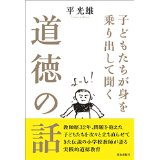 2015/5/4
312
Lecture on Obligation 2015
[Speaker Notes: ★人間は，誰でも幸せを望みます。幸せは，他人と喜びや悲しみを分かち合うことによって生じます。
★幸せになるためには，「自分だけ幸せになればよい」とか，「他人の不幸せは自分の幸せ」と考えるヒトになるのではなく，ヒトと▲喜びと悲しみを分かち合える人格を形成することが必要です。
★他人と喜びや悲しみを分かち合うヒトになる第１のステップは，自分を大切に思う心を養うことです。人の真似をするのではなく，自分の内なる声，良心の声を意識し，良心の声に褒めてもらえる行動をするように習慣づけることが大切です。良心との対話を日記につけることによって，その習慣を定着させ，自尊心を育てることができます。
★人格形成の第2のステップは，長い人生の目標にせよ，試験の合格などの短期の目標にせよ，目標を設定し，それを評価する尺度を用意することです。
　例えば，ダイエットをしたいというときには，食事を制限するのではなく，毎日，500グラムの違いがわかる体重計に乗り，その記録をつけ続けることが最も効果があるといわれています。
　夢をもち，その夢に近づくための目標の達成度が目に見えるようにする評価基準があると，ヒトは，つらい作業でも，耐えることができるのです。
★もちろん，そのような地道な作業を続けても，結果が達成できないことがあります。その場合にも，失敗と挫折を乗り越えることが大切です。
　失敗したときは，▲「人間は，失敗からしか学べない」▲という言葉を思い出し，それは，成功への一歩だと考えましょう。失敗を恐れず，失敗しても，それを素直に受け止めるとともに，失敗の原因を究明し，同じ失敗をしないように改善をしたり，目標を修正しながら，夢を追い続けていけば，いつかは夢に近づくことができます。]
民主主義の前提としての市民の資質 →能動的な市民の育成
正しい観察によって得られた事実からしっかりした論理展開によって導き出された結論には，多くの人が賛成するので，正しいことと多くの人が賛成することには相関関係がある。つまり，「賛成する人の数が多ければそれは正しい可能性が高い」。
しかし，このことは，他の人がきちんと事実や論理展開を見極めて導き出したという仮定のもとでのみ成り立つ。「賛成する人が多いから賛成しておこう」と思って賛成している人が多いと，その前提が崩れてしまう（一票を単純に一票としてカウントできない）。
「多くの人が賛成しているから正しい」という考え方をもとに賛成してしまうことは，誤った結論を導く可能性を増大させるだけである。この考え方は自己矛盾を含んでいる。だからこそ，多くの人が賛成しているから正しいという論理は，たとえその結論が正しくても，使ってはいけないのだ。
岩田宗之『議論のルールブック』新潮新書（2007/10） 18-19頁。
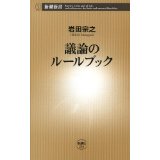 2015/5/4
Lecture on Obligation 2015
313
[Speaker Notes: ★日本人は，欧米の人々に比べて，▲同調圧力▲に弱いといわれています。これを克服することが，民主義の前提としての能動的な市民の条件となります。それは，なぜでしょうか?■
■日本人は，「皆さんもされていますよ」といわれると，つい同じようにしてしまう傾向があります。多くの人が賛成することには，自分も賛成するという傾向が強いのです。■
★確かに，正しい観察によって得られた事実からしっかりした論理展開によって導き出された結論には，多くの人が賛成するので，正しいことと多くの人が賛成することには相関関係があります。つまり，「賛成する人の数が多ければそれは正しい可能性が高い」のです。
★しかし，それを逆にして，「賛成する人が多いから賛成しておこう」と思って賛成している人が多いと，そのような人の一票は，他人の意見のコピーなので，その人の一票を単純に一票としてカウントできなくなり，民主主義の多数決原理が機能しなくなってしまうのです。
★「多くの人が賛成しているから正しい」という考え方をもとに賛成してしまうことは，誤った結論を導く可能性を増大させるだけです。この考え方は自己矛盾を含んでいます。だからこそ，多くの人が賛成しているから正しいという論理は，たとえその結論が正しくても，使ってはいけないのです。]
和の精神と論語との関係「君子は和して同ぜず」
十七条の憲法の第1条（和をもって貴しとなす）には，出典が「孔子」と書かれている。
おそらく，論語の「君子は和して同ぜず，小人は同じて和せず」を意識して起草されたものと思われる。
「和」と区別される「同」とは，「付和雷同」のことであり，自分の考えではなく，多数の人がそうしているから正しいと考えて同じ行動をすることを意味する。
しかし，「多数の人が賛成しているから正しい」という論理は，論拠として使うことはできない 。
2015/4/7
Lecture on Obligation 2015
314
[Speaker Notes: ★わが国の人々が大切にしてきた伝統的な精神は，「和の精神」だといわれています。
■しかし，論語に「君子は和して同ぜず，ショウジンは同じて和せず」とされているように，「和の精神」と，多数の人がそうしているから正しいと考えて同じ行動をすることを意味する「付和雷同」とは異なります。
★十七条の憲法の第1条（わをもって貴しとなす）には，出典が「孔子」と書かれています。
★この規定は，おそらく，論語の「君子は和して同ぜず，ショウジンは同じて和せず」を意識して起草されたものと思われます。
★「わ」と区別される「同」とは，「付和雷同」のことであり，自分の考えではなく，多数の人がそうしているから正しいと考えて同じ行動をすることを意味します。
★しかし，「多数の人が賛成しているから正しい」という論理は，多数決の原理を破壊する考え方なので，論拠として使うことはできないのです 。]
十七条の憲法の「和」の精神（議論の前提としての「和」）
第1条〔和の精神〕
和をもつて貴（とうと）しとなし〔孔子〕，忤（さから）うことなきを宗とせよ。
人みな党（たむら）あり，また達（さと）れる者少なし。ここをもつて，あるいは君父に順わず，また隣里に違（たが）う。
しかれども，上和（かみやわら）ぎ，下睦（しもむつ）びて，事を論ずるに諧（かな）うときは，すなわち事理（じり）自ら通ず。何事か成らざらん。
第10条〔仏教の教え：議論の前提条件〕
　心の怒りを絶ち，顔色に怒りを出さないようにし，人が自分と違うからといって怒らないようにせよ。
　人には皆それぞれ心があり，お互いに譲れないところもある。彼がよいと思うことを，自分はよくないと思ったり，自分が良いことだと思っても，彼の方は良くないと思ったりする。自分が聖者で，彼が愚者ということもない。ともに凡人なのである。
　是非の理は誰も定めることはできない。お互いに賢者でもあり愚者でもあることは，端のない環のようなものだ。相手が怒ったら，自分が過ちをしているのではないかと反省する。自分一人が正しいと思っても，衆人の意見も尊重し，その行なうところに従うがよい。
2015/4/7
Lecture on Obligation 2015
315
[Speaker Notes: ★教科書で「わ」の精神が紹介されるとき，必ず，以下の引用で終わっています。
★「和をもってとうとしとなし，さからうことなきを宗とせよ」です。
■その続きが引用されることは，めったにありません。
★しかし，「わの精神」を知るには，最後の段落，すなわち，
★「かみやわらぎ，しもむつびて，事を論ずるにかなうときは，すなわちジリ，おのずからつうず。何事かならざらん。」という箇所こそが必要不可欠なのです。
★「和」の精神は，論争をやめさせるものではなく，論争ができる環境を整えるためのものです。
★つまり，上に立つ者は，下の者が自分と意見が違うからといって，決して怒ってはならない，下の者も，上から怒られたからといって，黙ってはならないのです。
★誰もが，自由に意見を述べることのできる穏やかな環境を整えることこそが「わ」なのです。
★わの精神のもとで，皆が「輪」になって，上下の差を意識せず，とことんまで議論すれば，最も道理に適う結論を得ることができるというのが，「和の精神」なのです。]
活用すべき文献
民法の入門書（DVD付）
加賀山茂『民法入門・担保法革命』信山社（2013）
民法（財産法）全体を理解する上での助っ人
我妻栄=有泉亨『コンメンタール民法』〔第3版〕日本評論社（2013）
金子=新堂=平井編『法律学小辞典』有斐閣（2008）
契約法全体についての概説書
加賀山茂『契約法講義』日本評論社（2009）
債権総論の優れた教科書
平井宜雄『債権総論』 〔第2版〕弘文堂（1994）
債務不履行に関する文献
平井宜雄『損害賠償法の理論』東京大学出版会（1971）
浜上則雄「損害賠償における「保証理論」と「部分的因果関係の理論」（1）（2・完）民商66巻4号（1972）3-33頁, 66巻5号35-65頁
債権者代位権・直接訴権，詐害行為取消権，連帯債務，保証の文献
加賀山茂『債権担保法講義』日本評論社（2011）
2015/5/4
316
Lecture on Obligation 2015
債権総論12015年4月7日明治学院大学法学部教授加賀山　茂


最後までご覧いいただき

ありがとうございました。
[Speaker Notes: これで，債権総論1の第2回目の講義を終わります。ご清聴ありがとうございました。■
　最後に，活用すべき文献について補足いたします。■
★数時間で民法の全体を概観してみたい人には，ビデオ教材，加賀山茂『民法入門・担保法革命』▲シンザンシャ（2013）をお勧めします。DVDで映像を見ながら，この本を読めば，数時間で，民法の全体像と解釈の方法を知ることができます。■
★民法をじっくり勉強したい人は，まず，民法の財産法全体について，条文ごとに条文の意味，判例と学説の動向を解説している■ワガツマサカエ=有泉亨『コンメンタール民法』〔第3版〕日本評論社（2013）と，法律用語について標準的な解説をしている■金子=新堂=平井編『法律学小辞典』有斐閣（2008）を入手し，常に，このふたつを参照しながら，分野ごとの教科書をこつこつと読み進めることが必要です。どの教科書がよいかは，標準的といわれる教科書を▲ネットで検索し，多くの人の評価を見て，自分で決めるのがよいと思います。
★筆者の経験では，契約法全体については，私が書いたもので恐縮ですが，加賀山茂『契約法講義』日本評論社（2009）を推薦します。
★債権法総論の優れた教科書としては，平井よしお『債権総論』 〔第2版〕弘文堂（1994）があります。
★債務不履行について詳しく知るには，レベルが高くなりますが，平井よしお『損害賠償法の理論』東京大学出版会（1971），浜上則雄「損害賠償における『保証理論』と『部分的因果関係の理論』」（1）（2・完）民商法雑誌66巻4号（1972）3-33頁, 66巻5号35-65頁を読むと，理解が格段に深まります。
★通説を離れて，担保法の全体を体系的に学びたいのであれば，例外のない原則を追求してやまない，加賀山茂『債権担保法講義』日本評論社（2011）を読むことをお薦めします。■
　みなさんの学習の発展をお祈りしております。]